Trond Kristoffersen
Regnskapsteori
Fagbokforlaget 2008
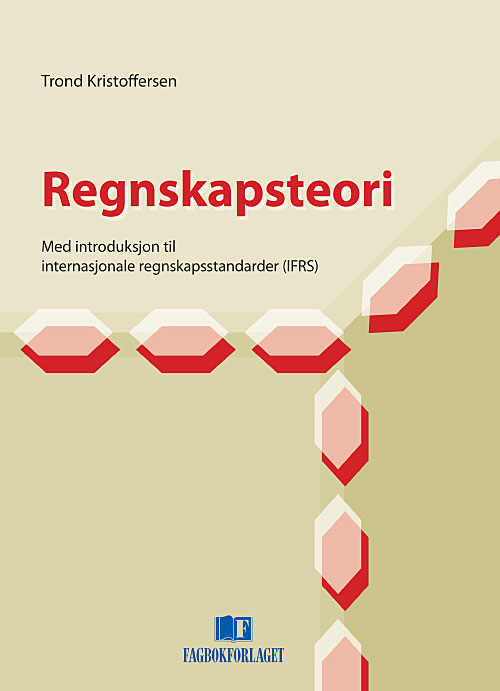 Kapittel 1Innledning
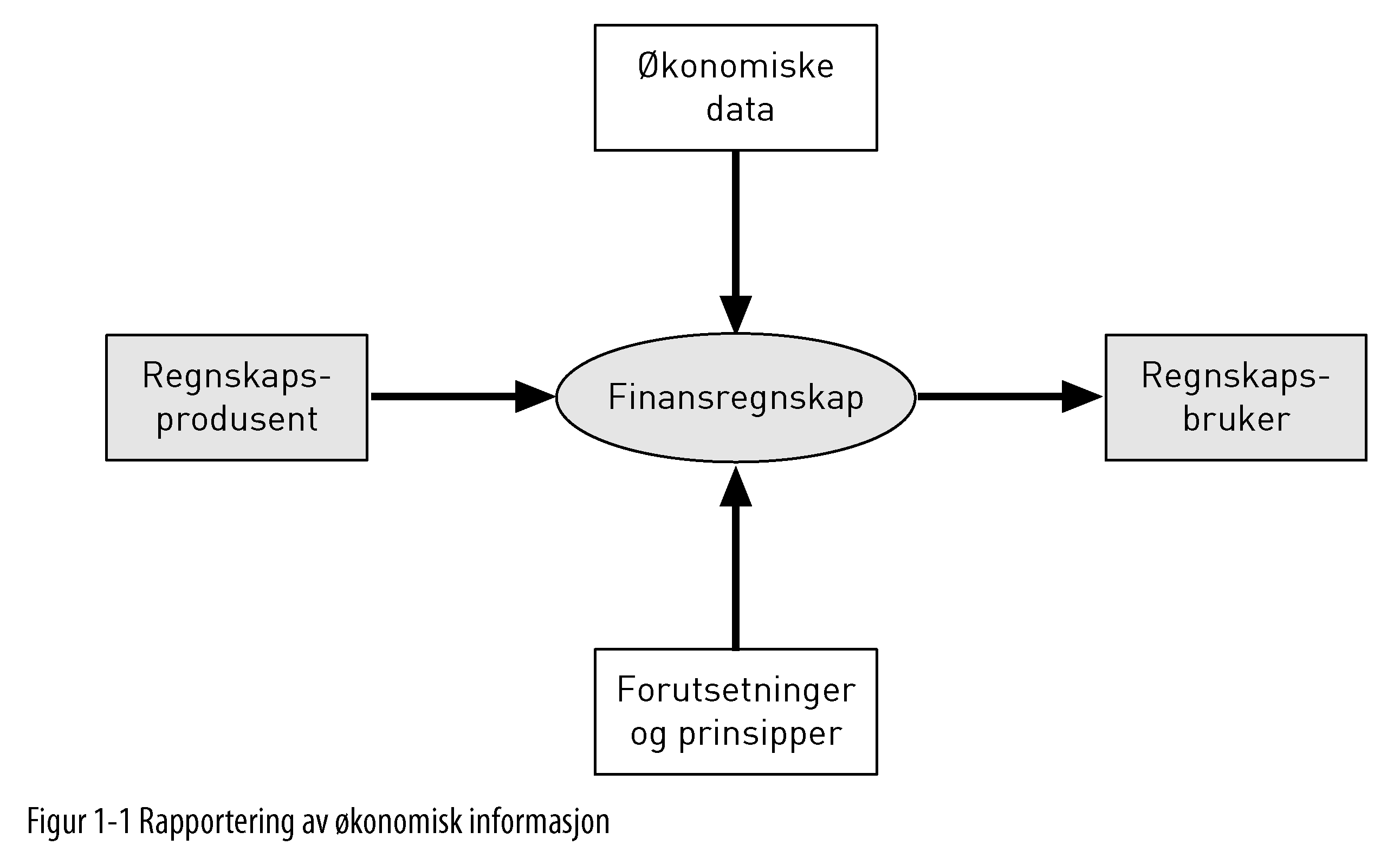 Kapittel 2Grunnleggende regnskapsforståelse
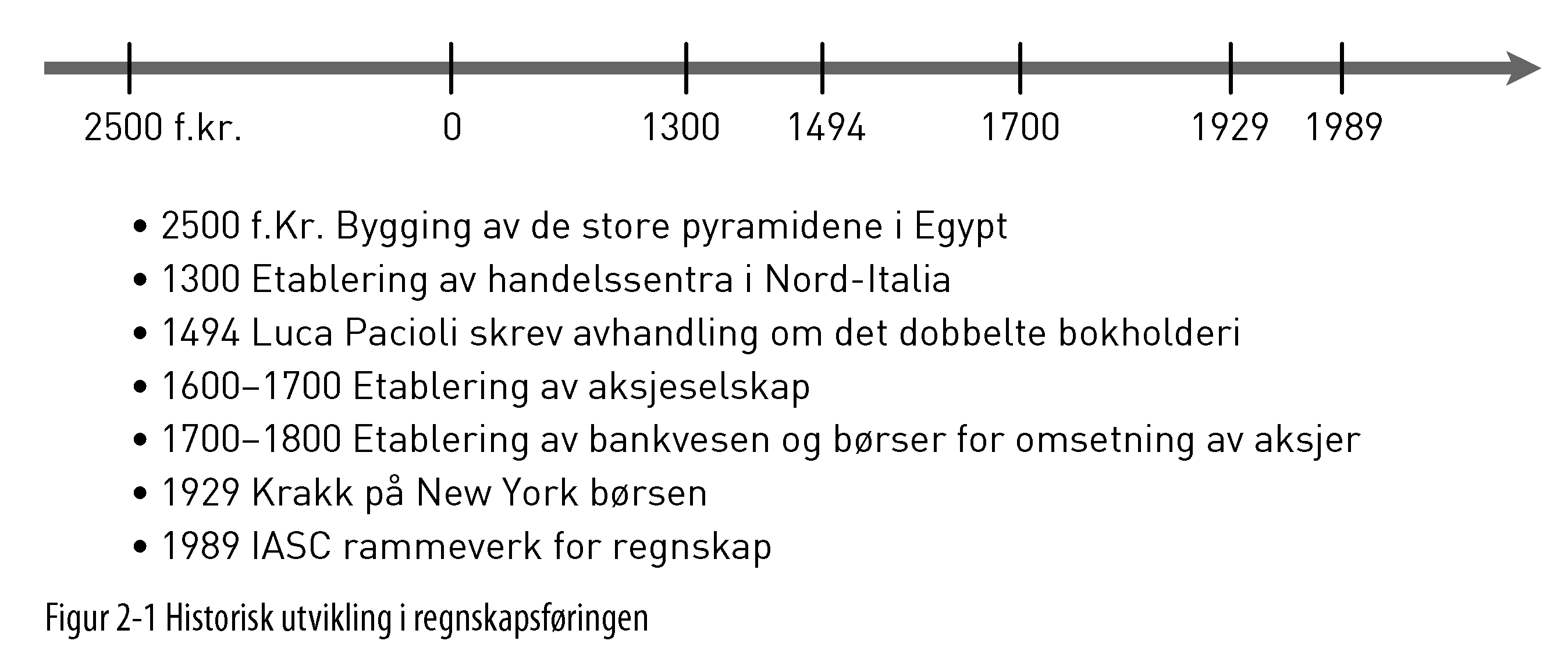 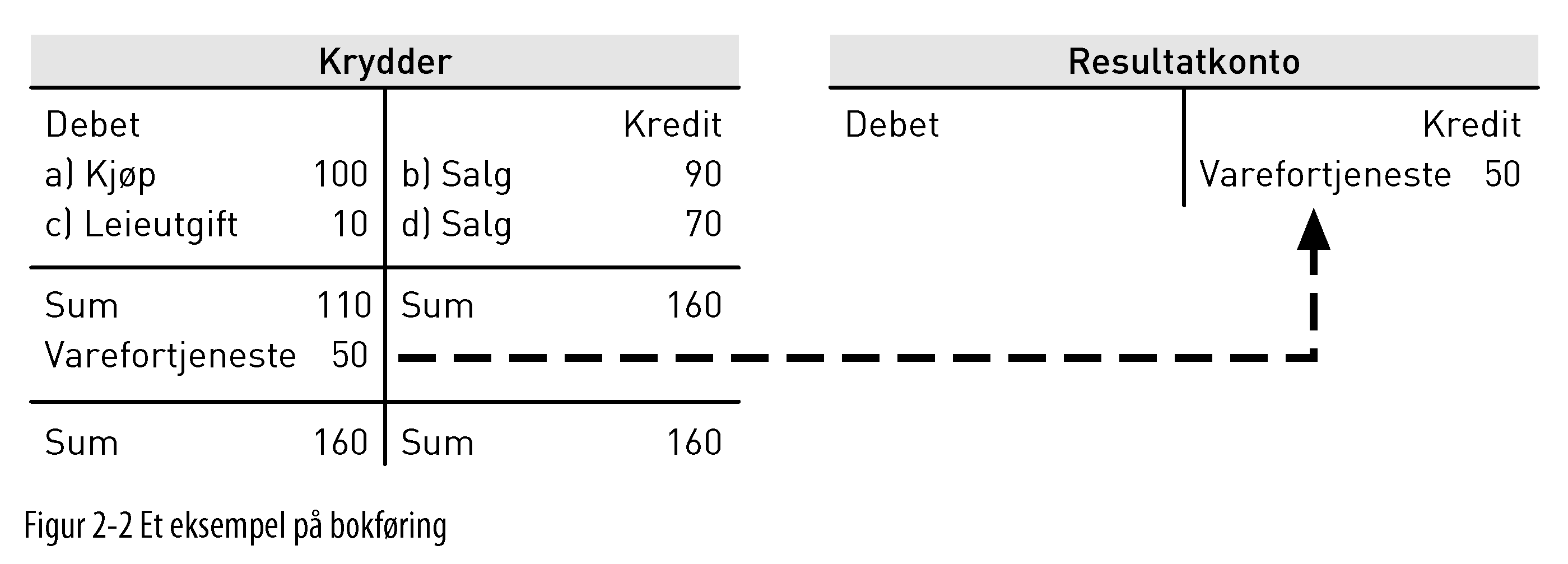 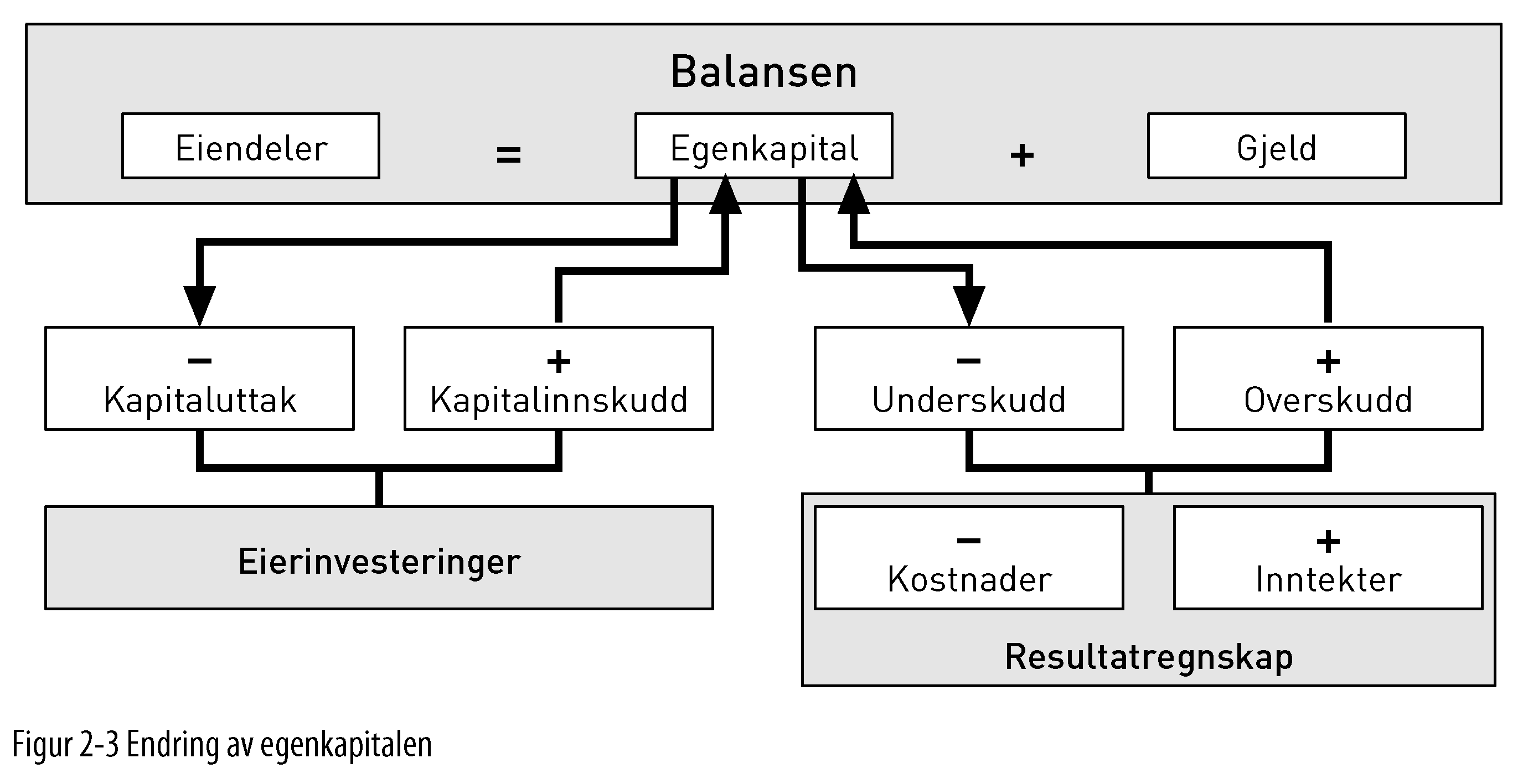 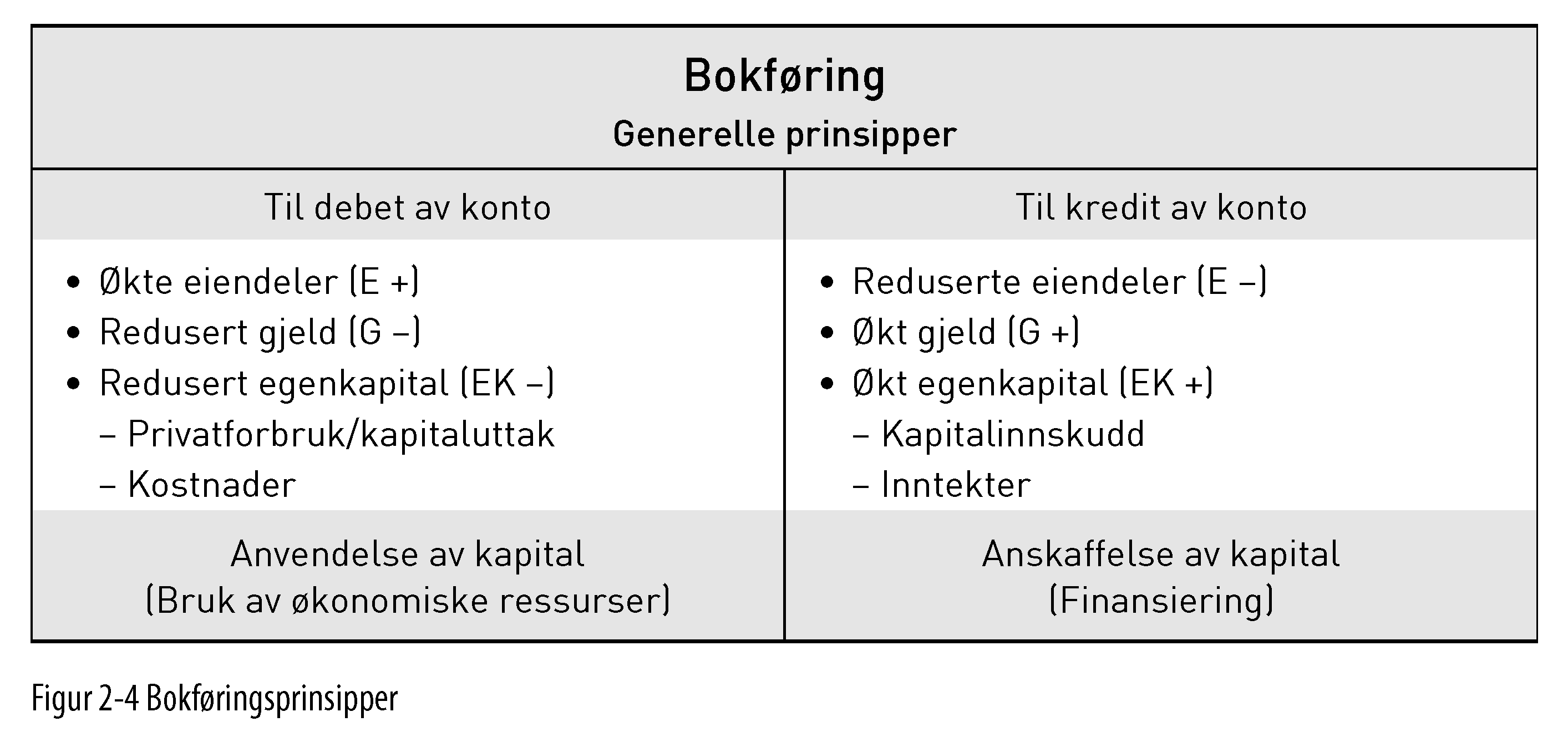 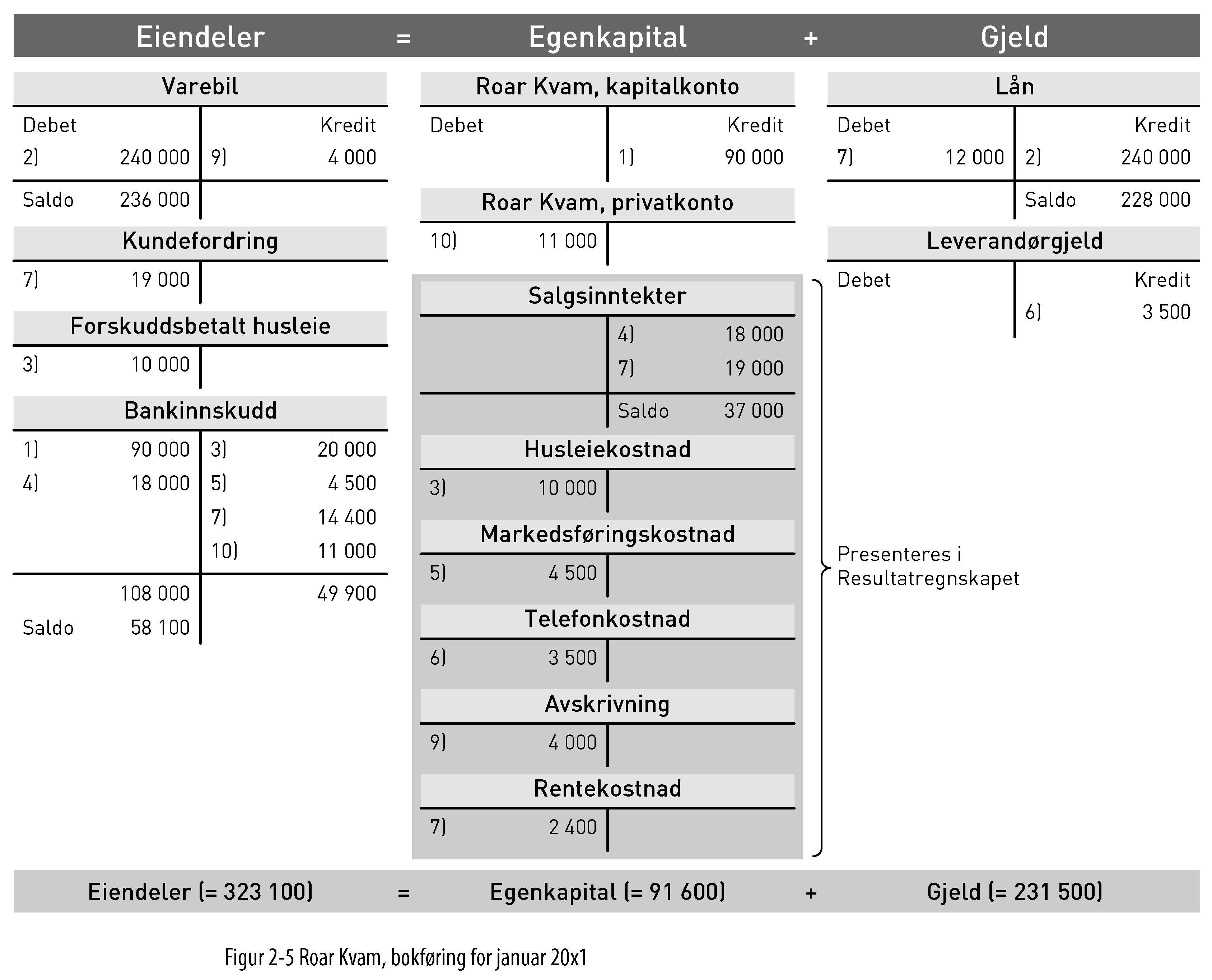 Kapittel 3Norsk og internasjonal regnskapsregulering
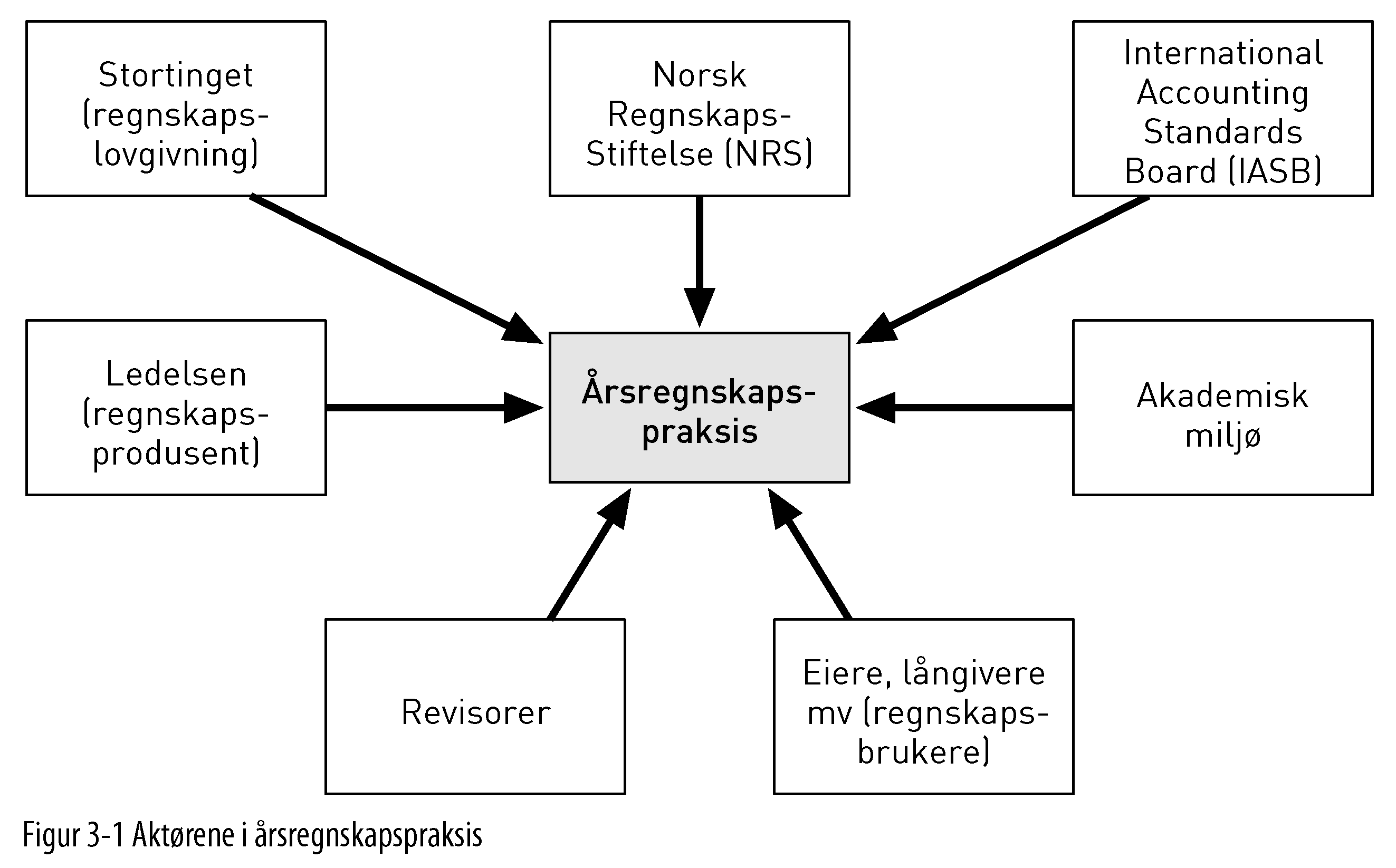 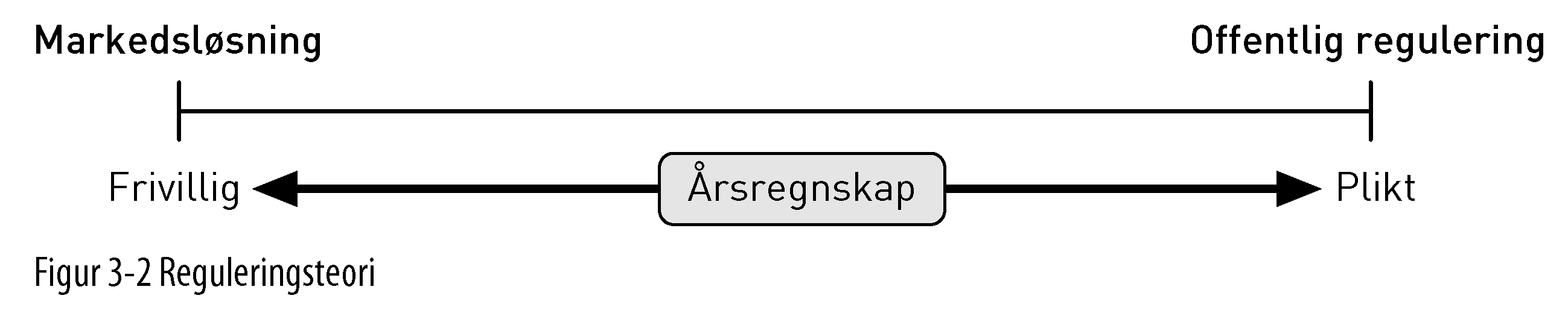 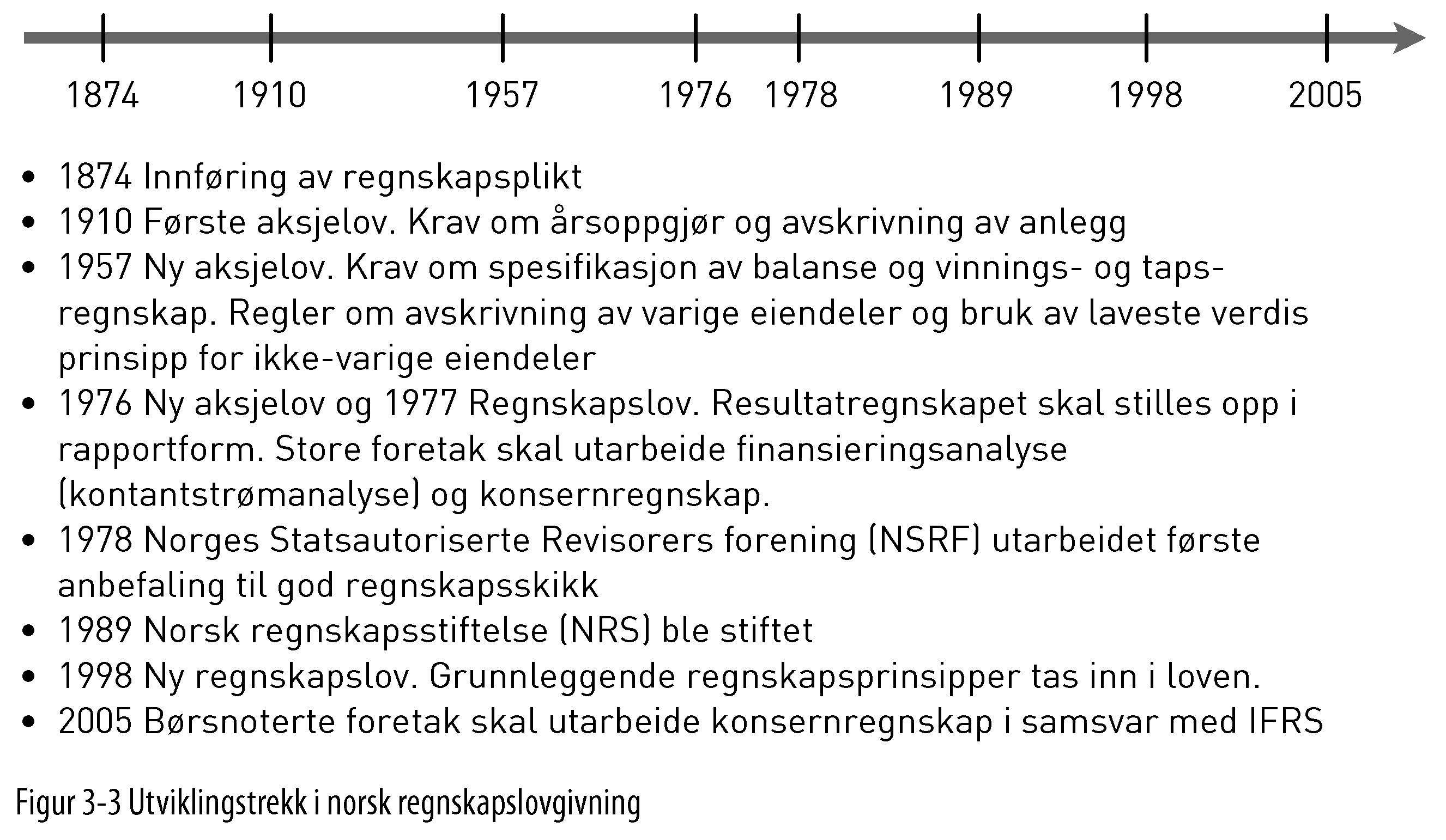 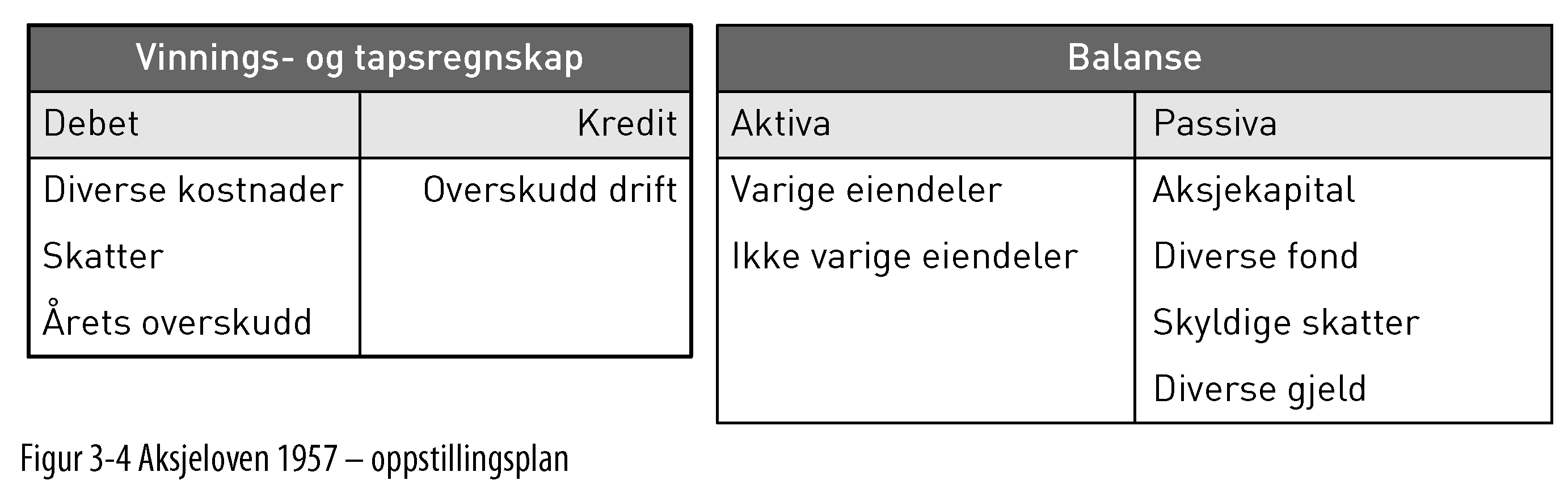 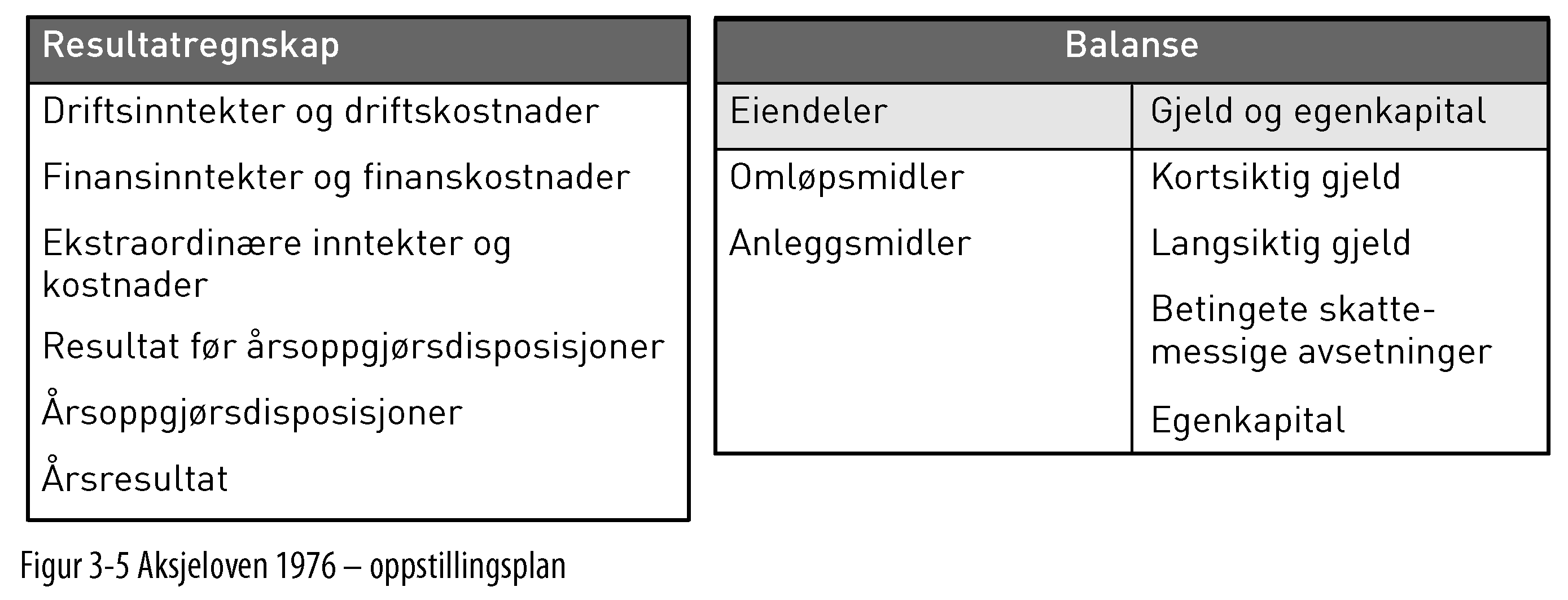 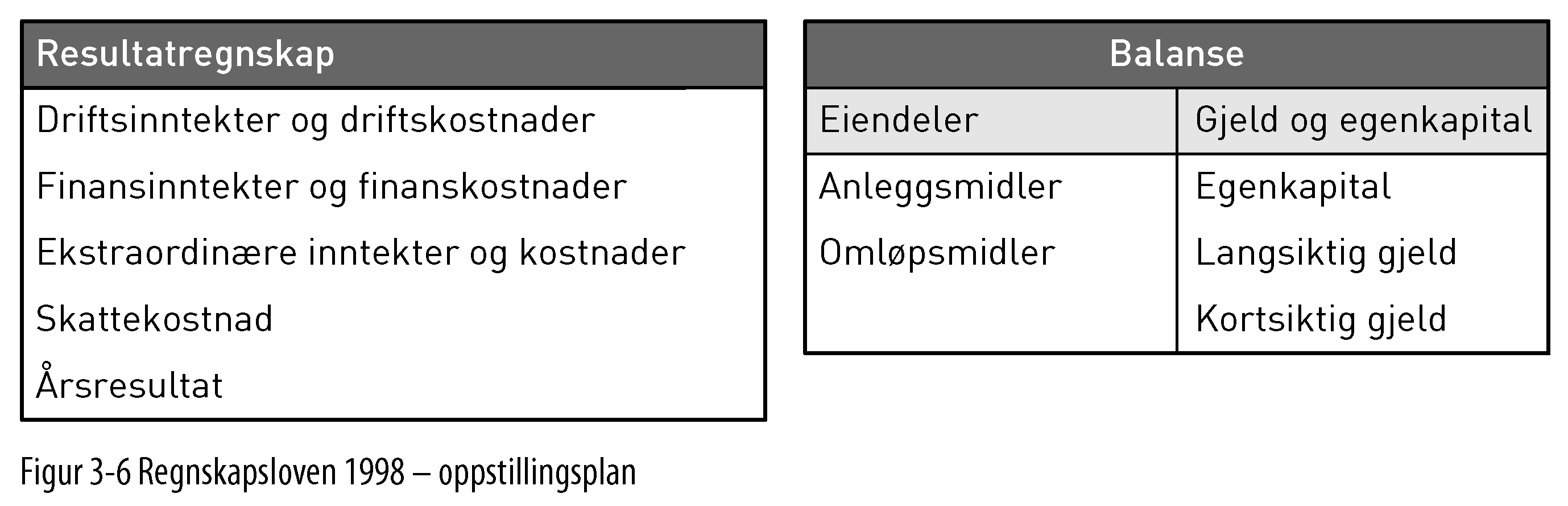 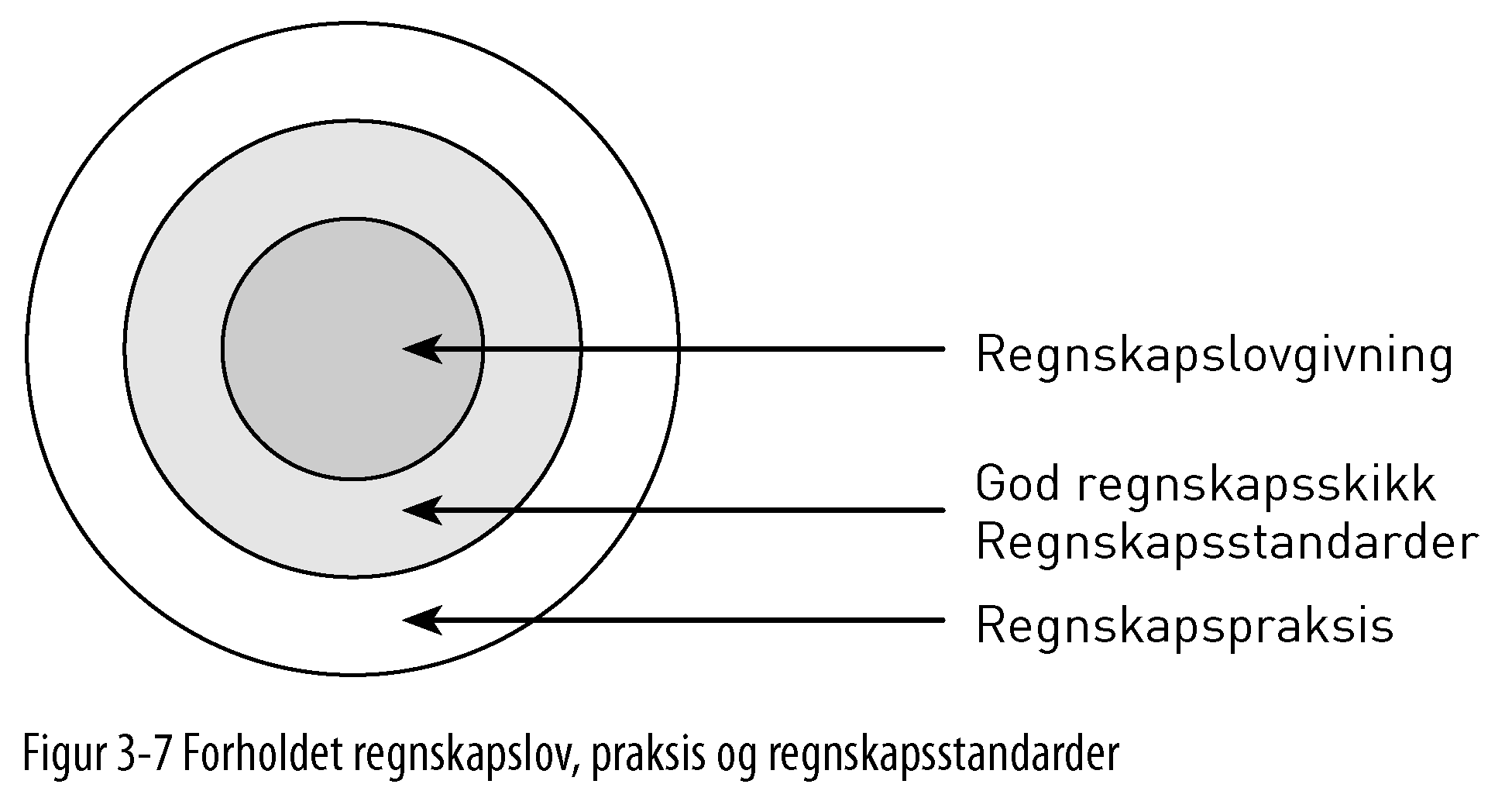 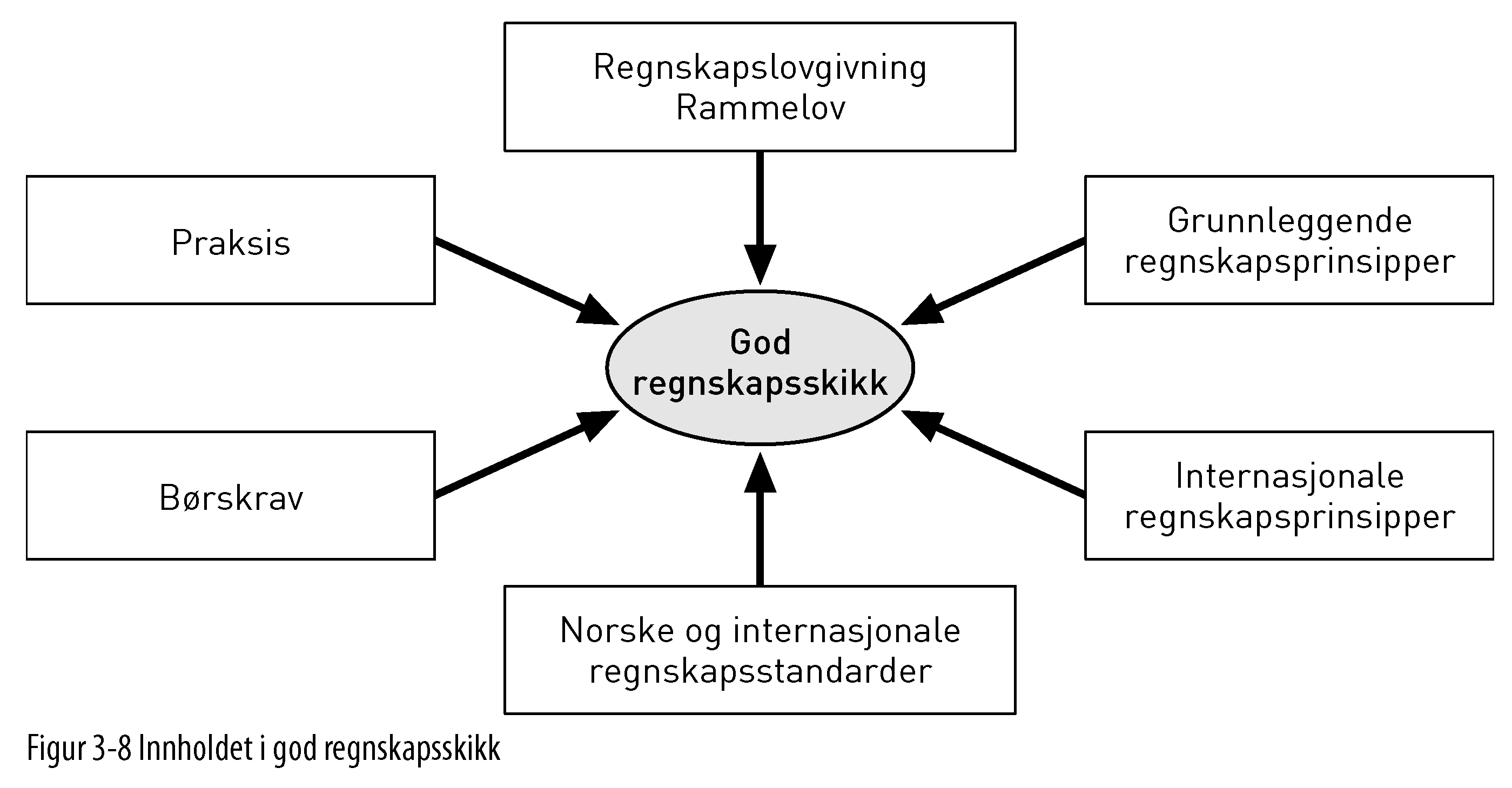 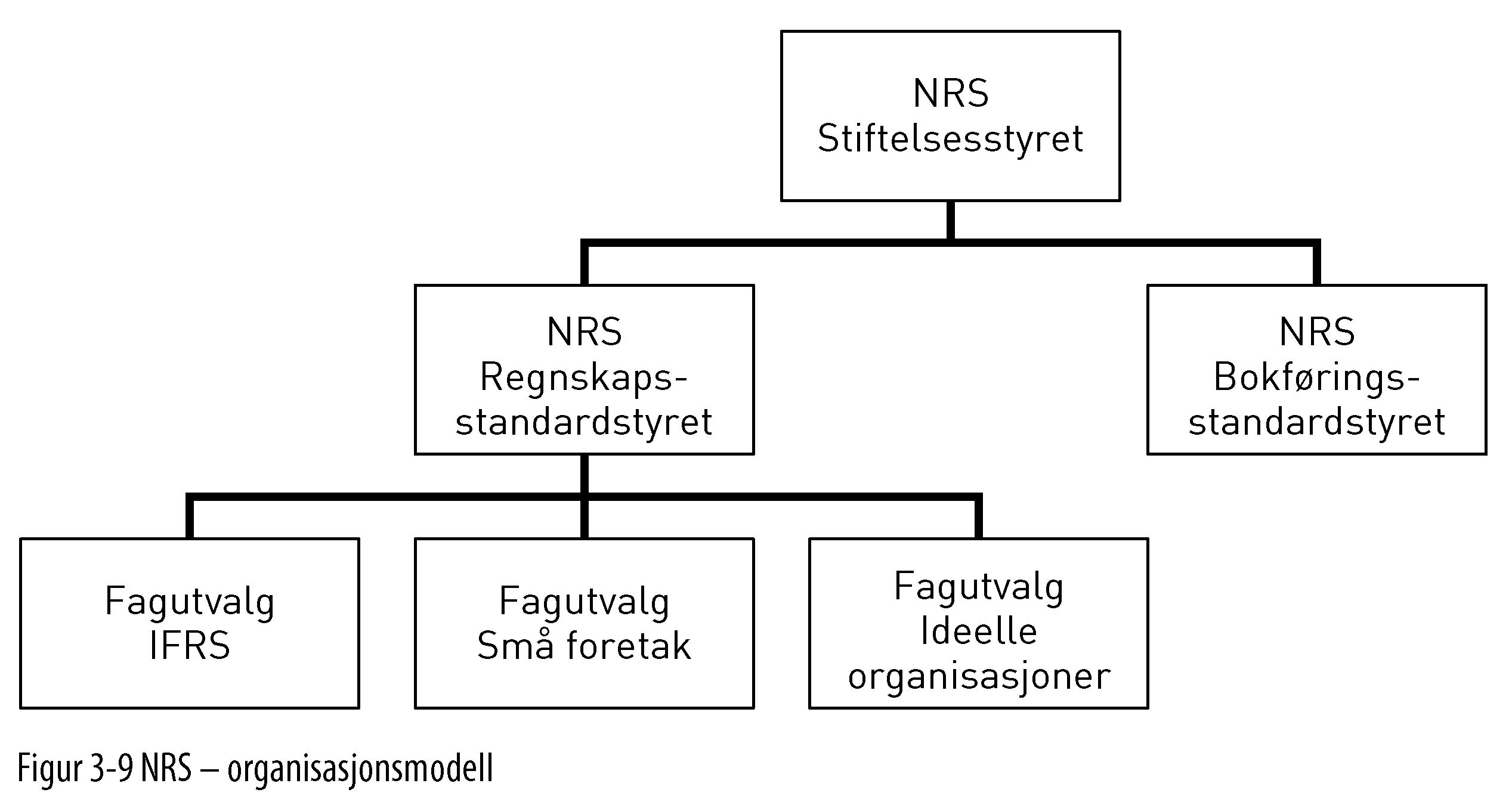 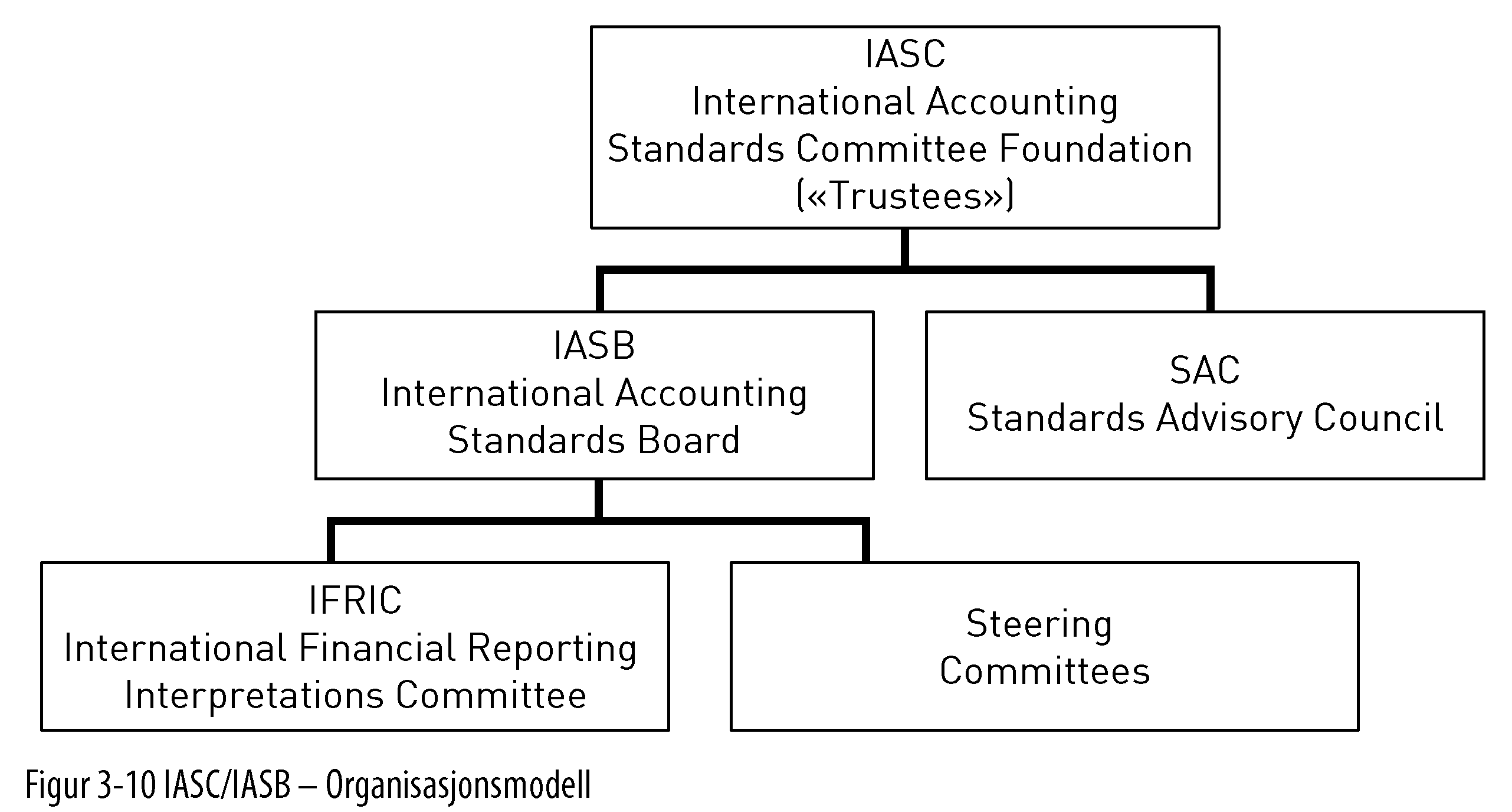 Kapittel 4Bedriftens økonomiske kretsløp
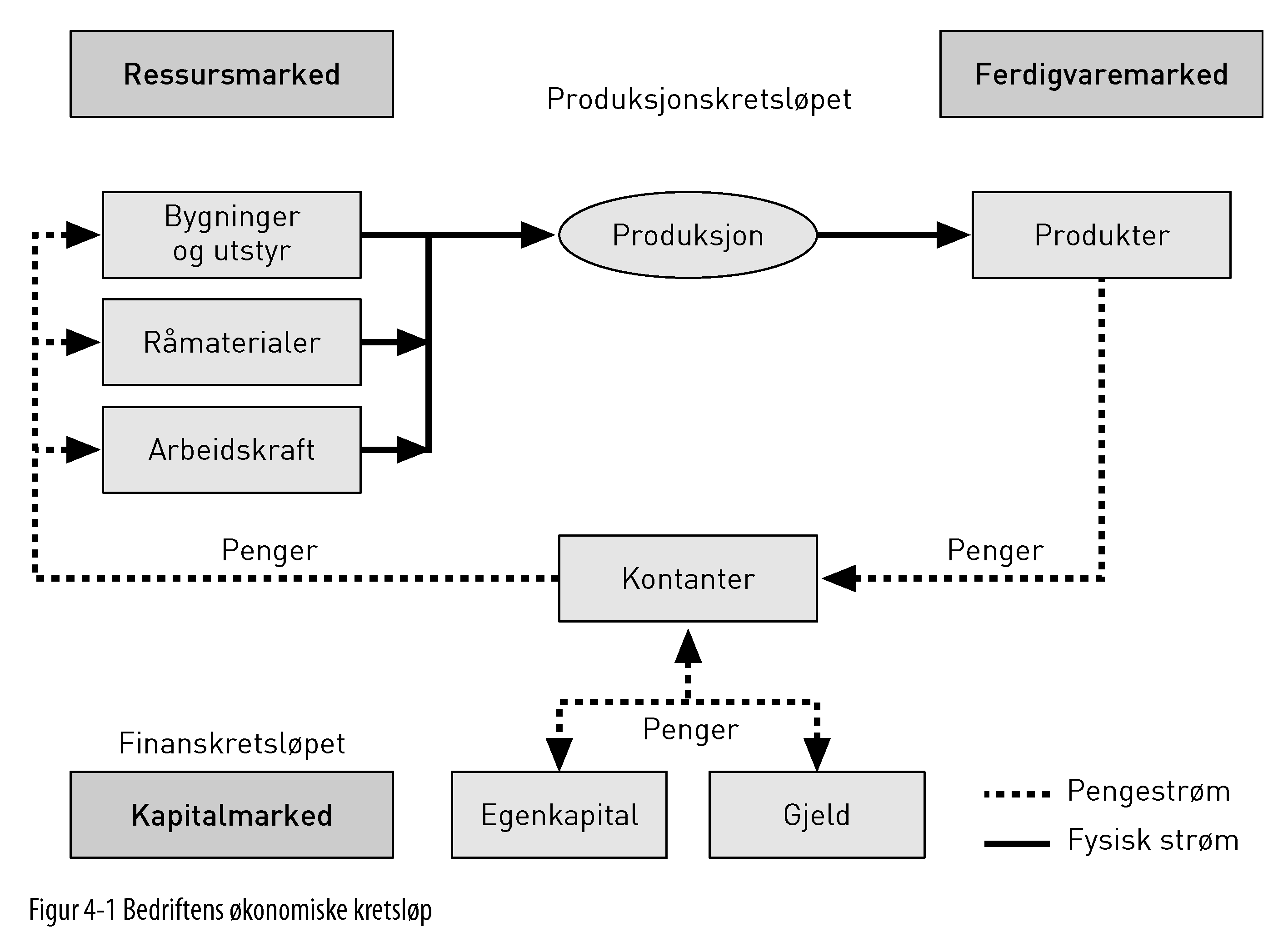 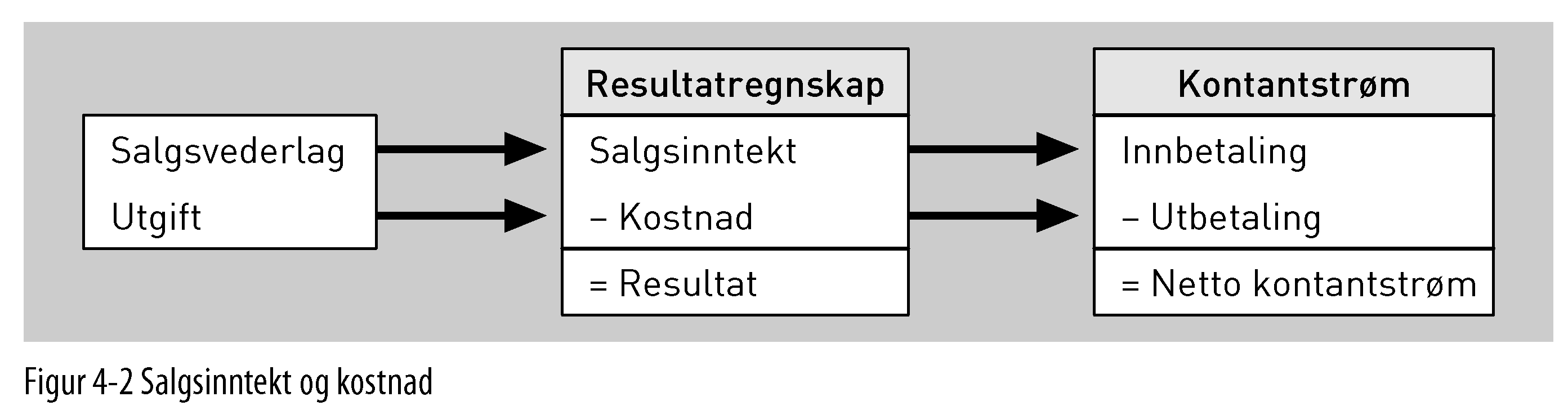 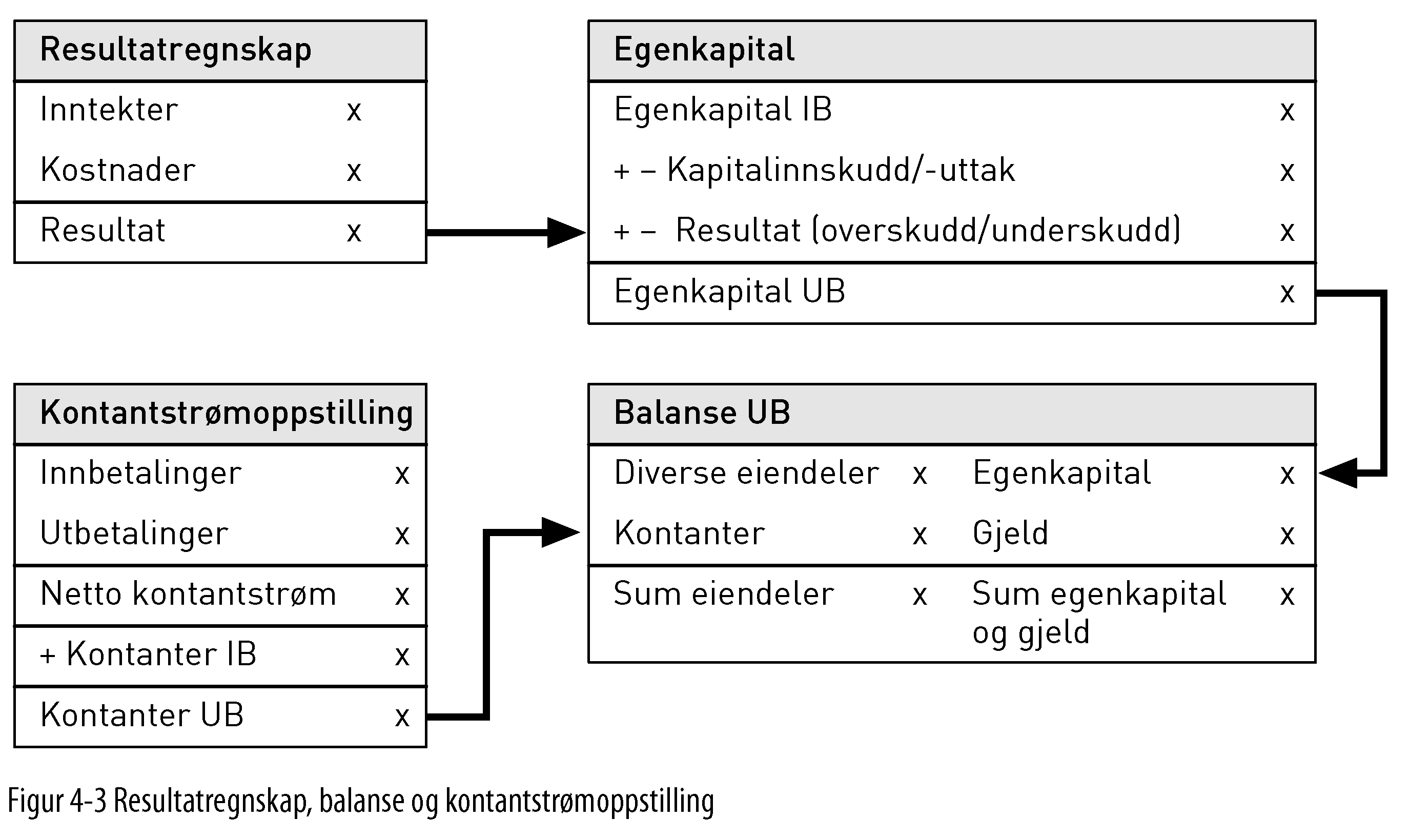 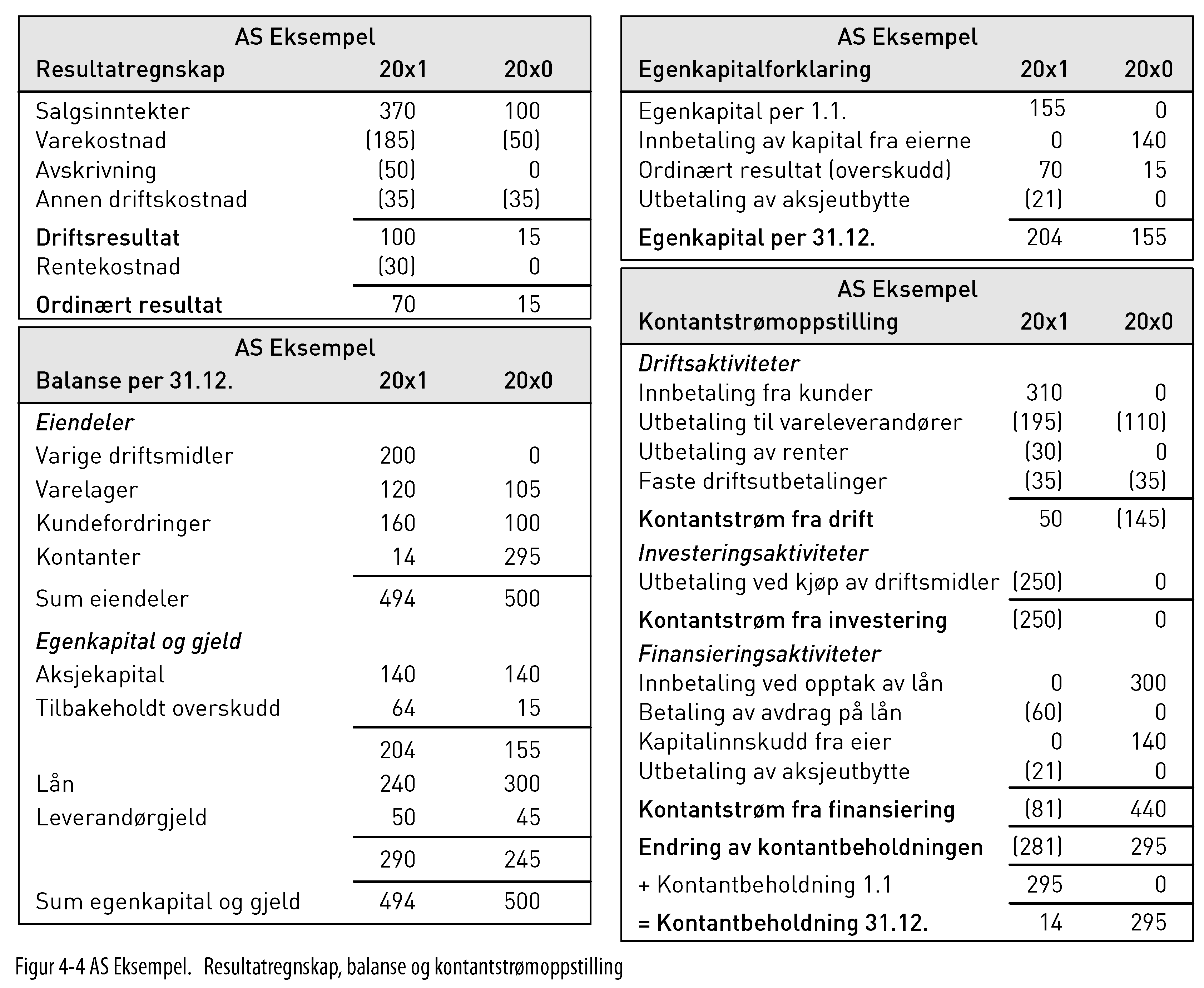 Kapittel 5Teorigrunnlaget i det tradisjonelle finansregnskapet
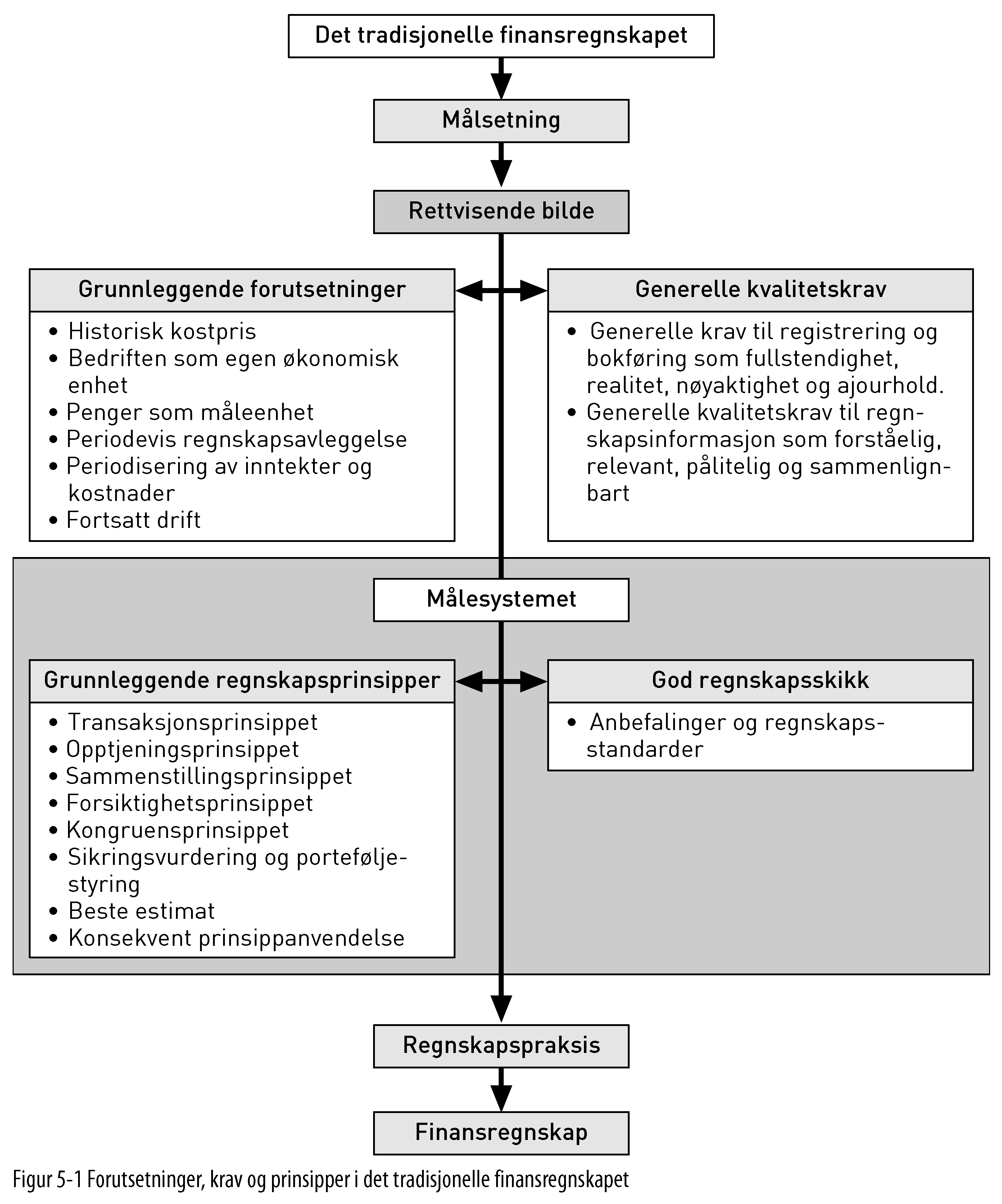 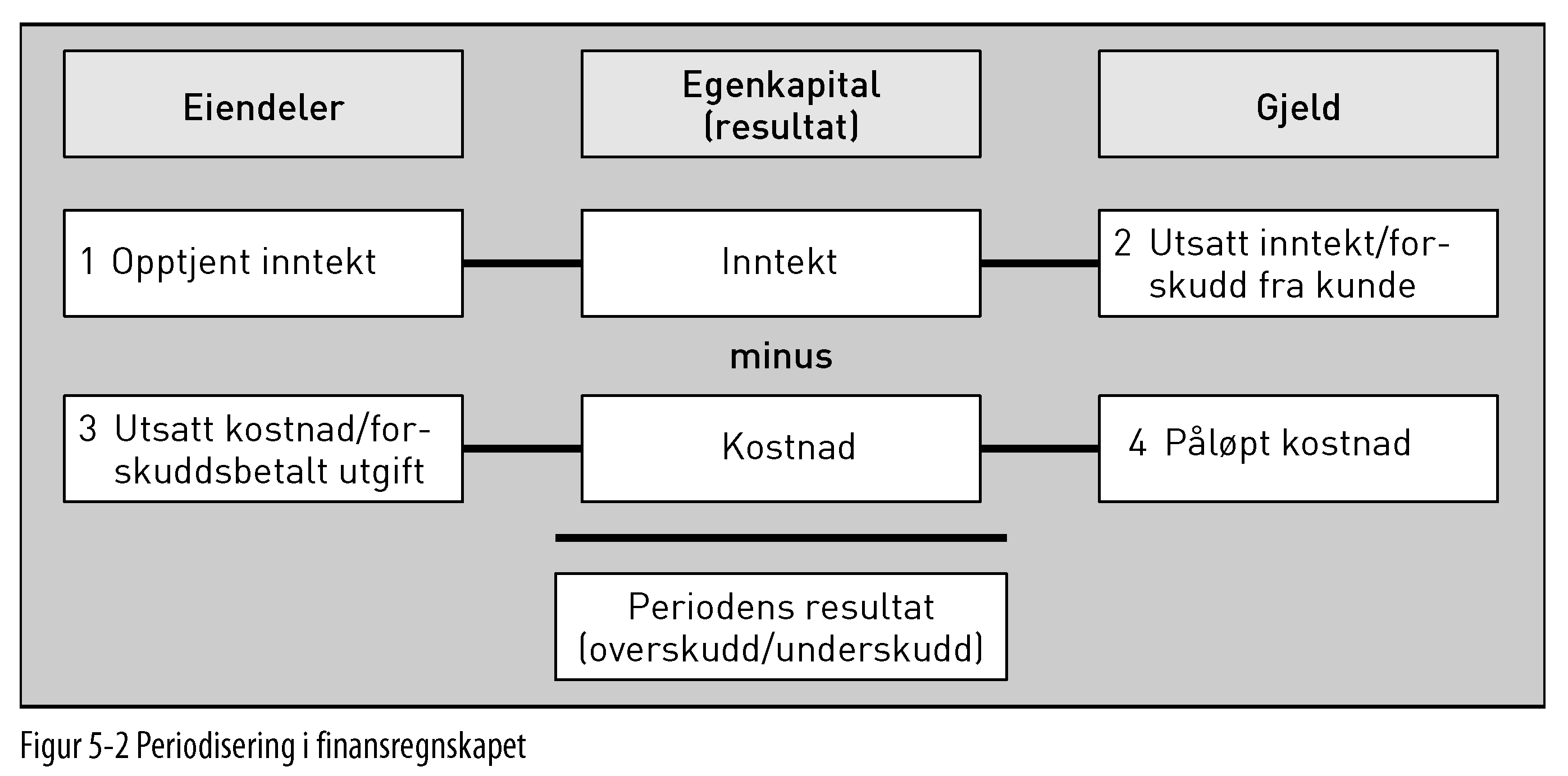 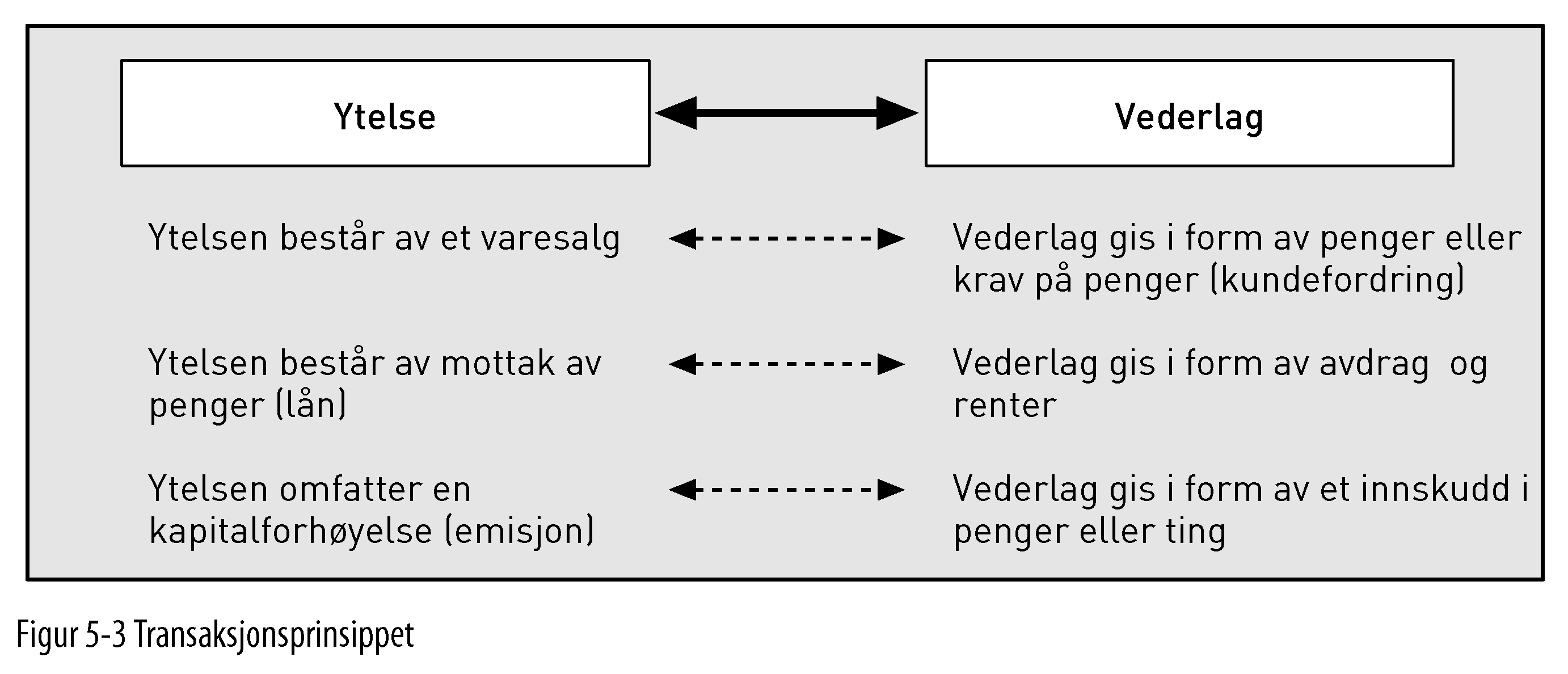 Kapittel 6Introduksjon til verdibaserte regnskapsmodeller
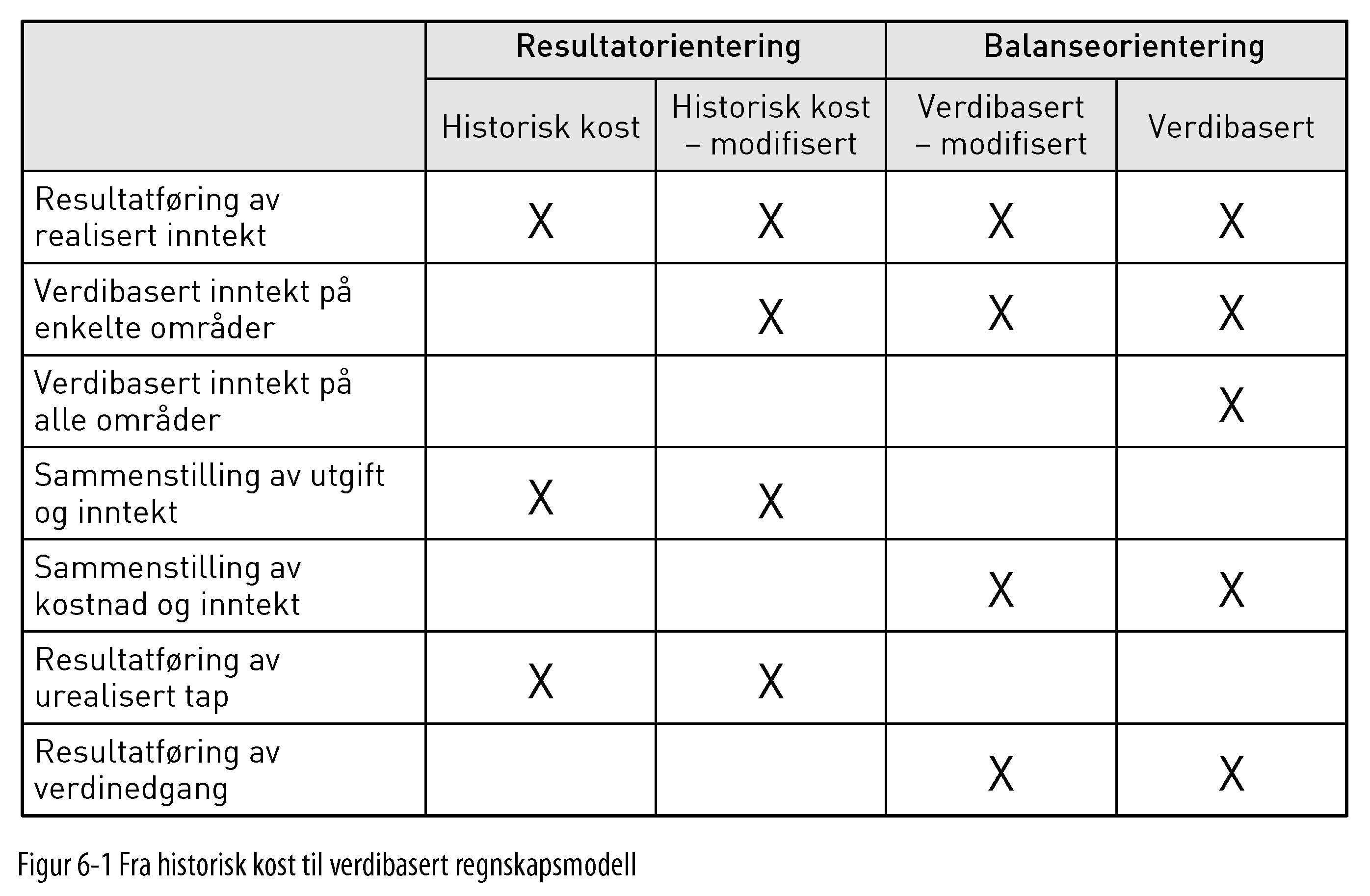 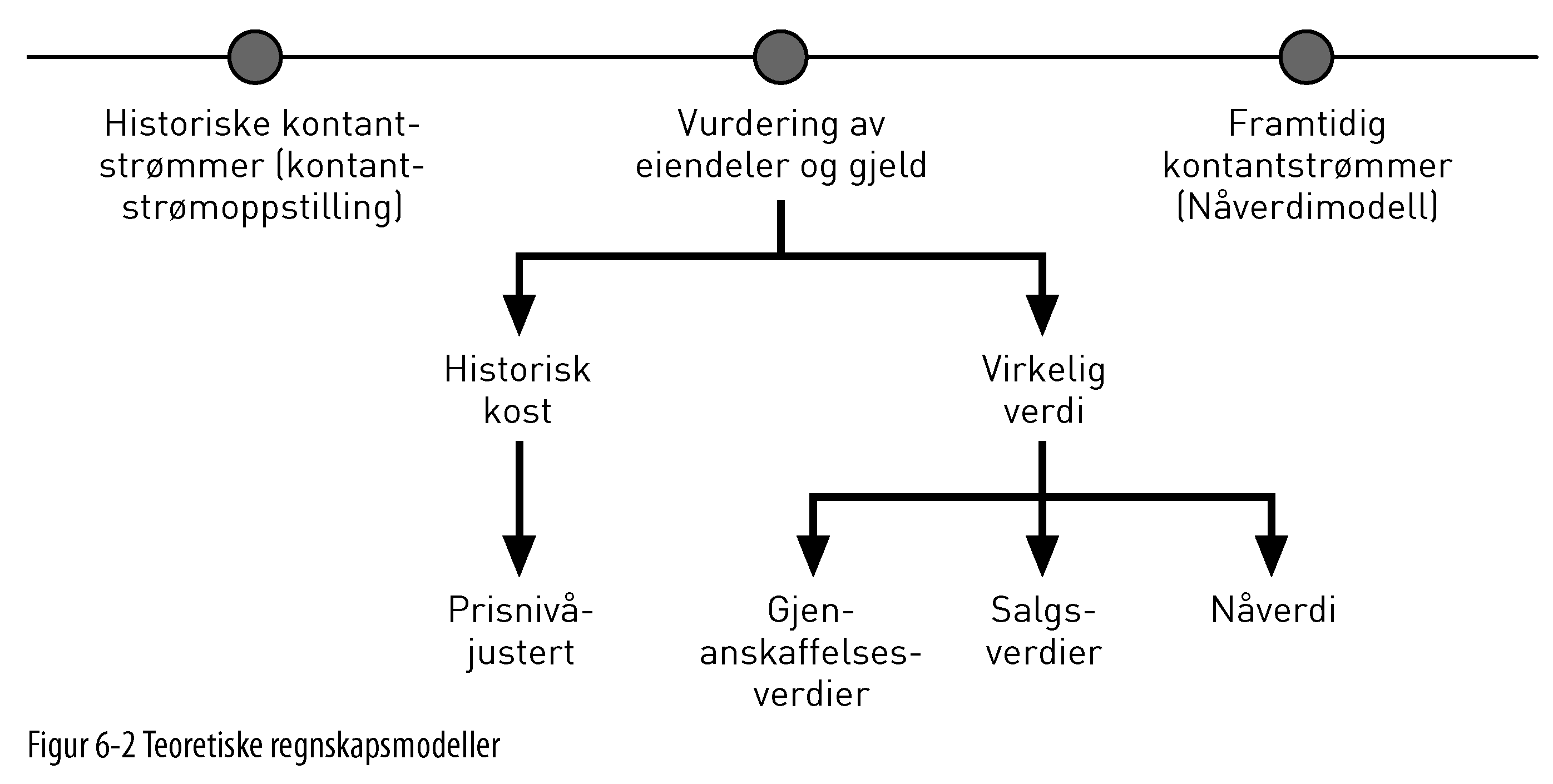 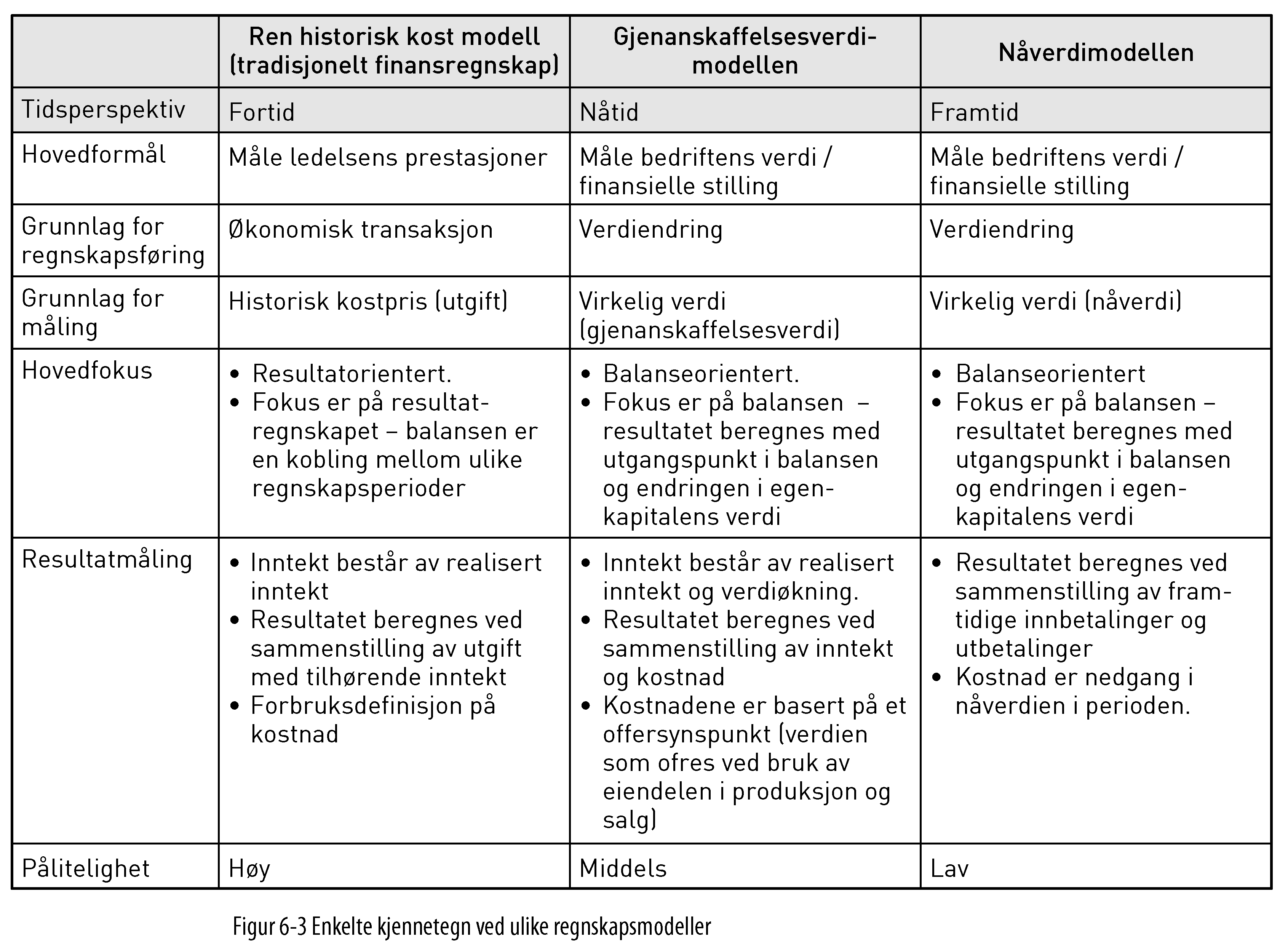 Kapittel 7Konseptuelt rammeverk for regnskap
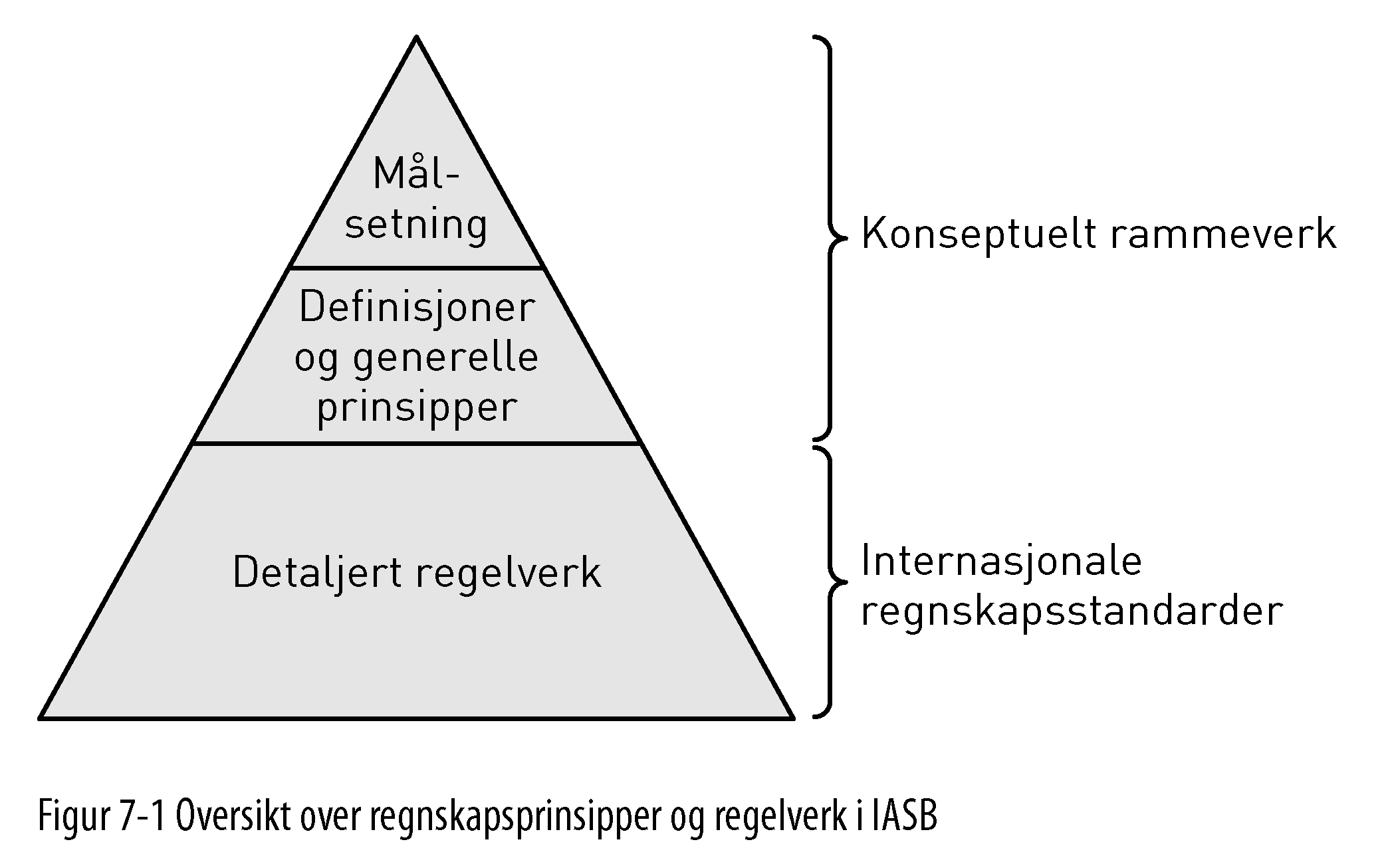 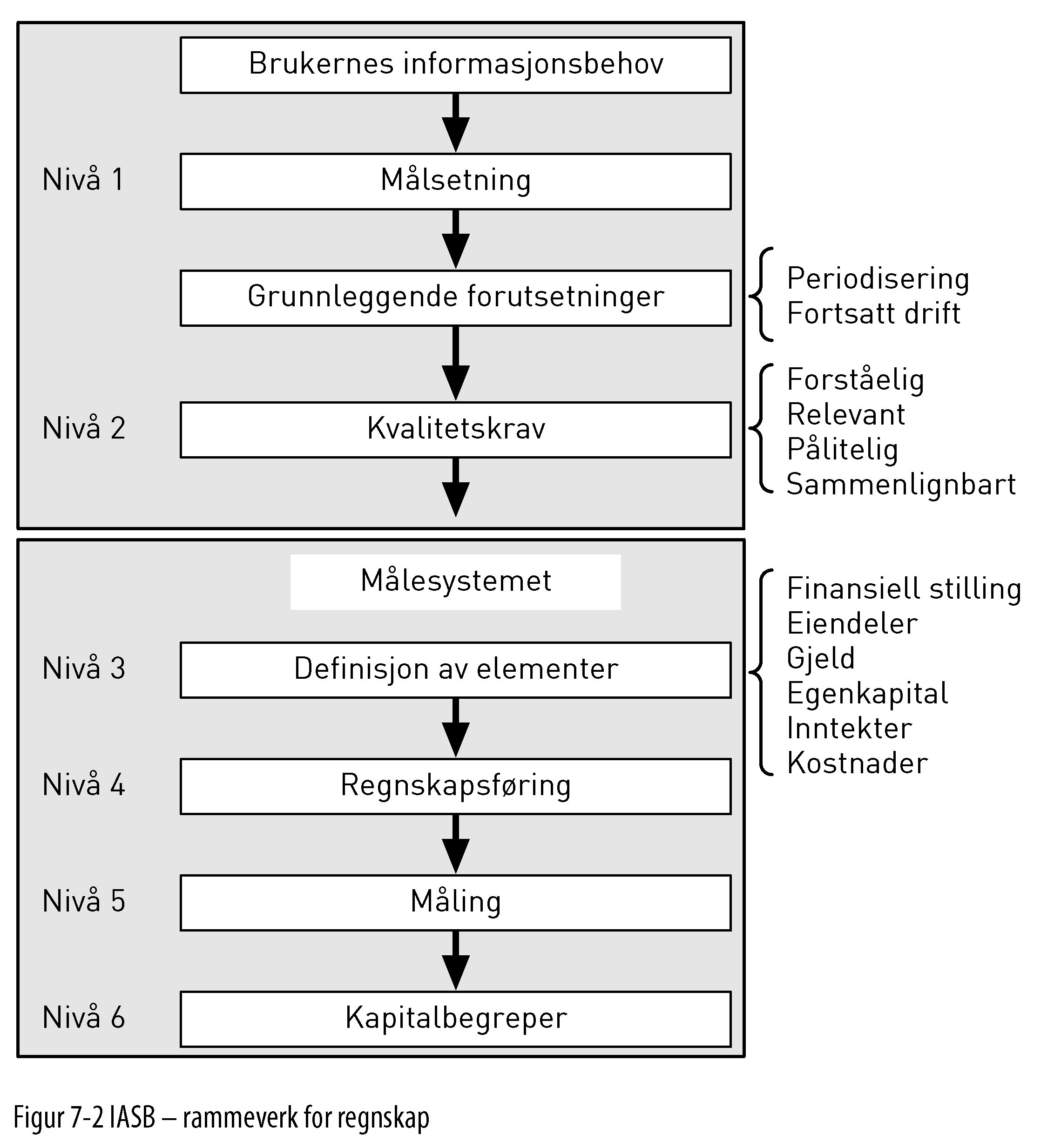 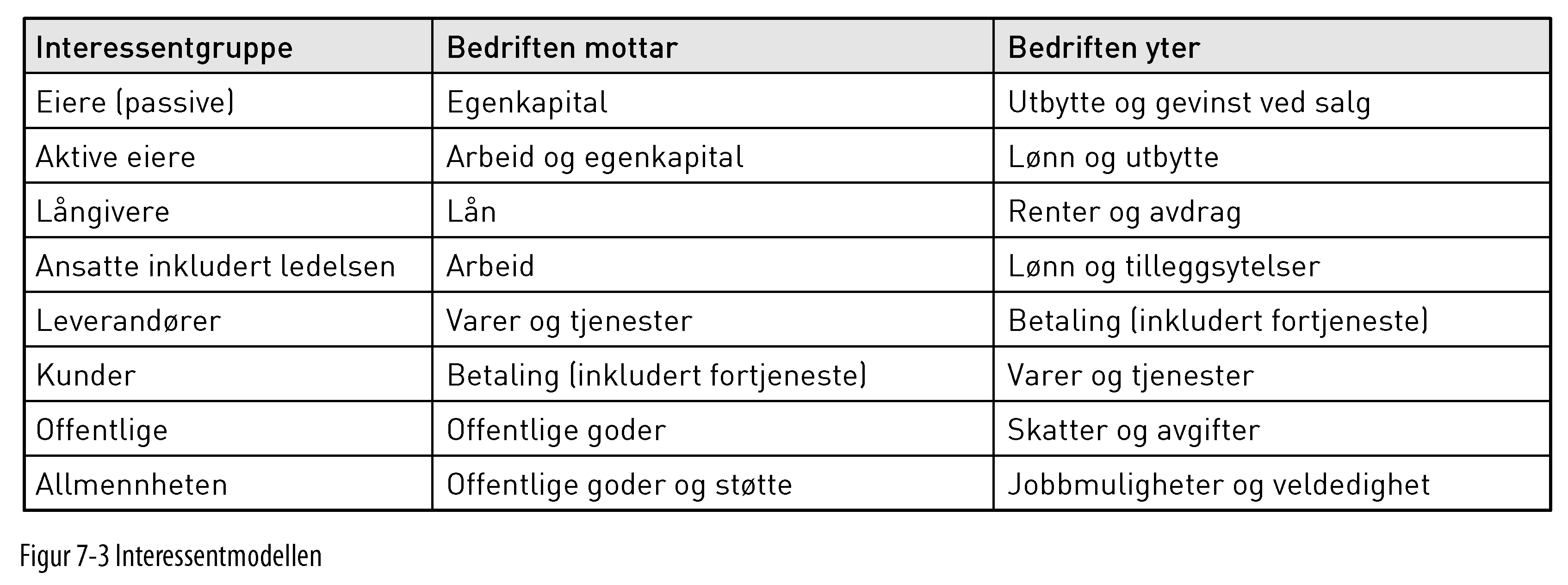 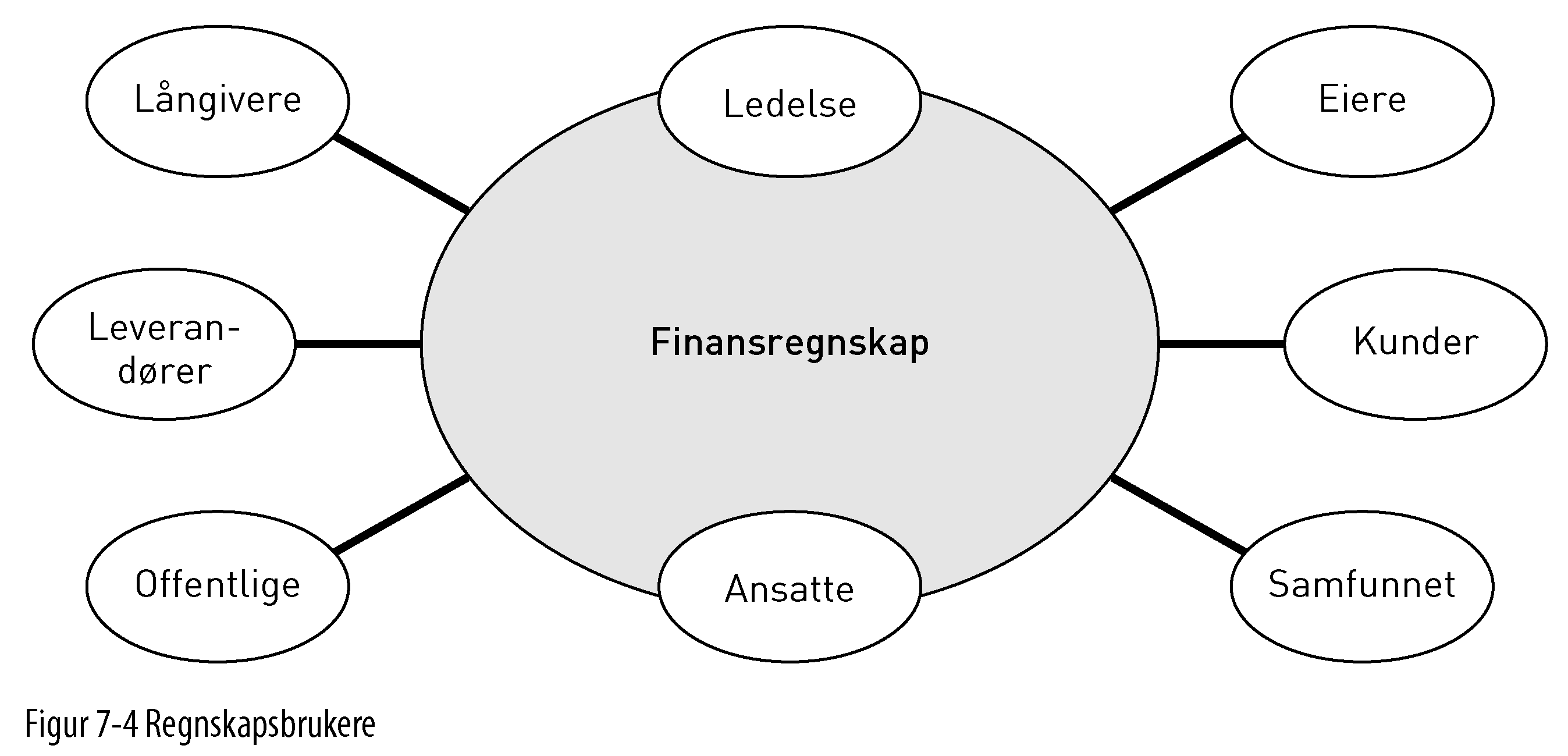 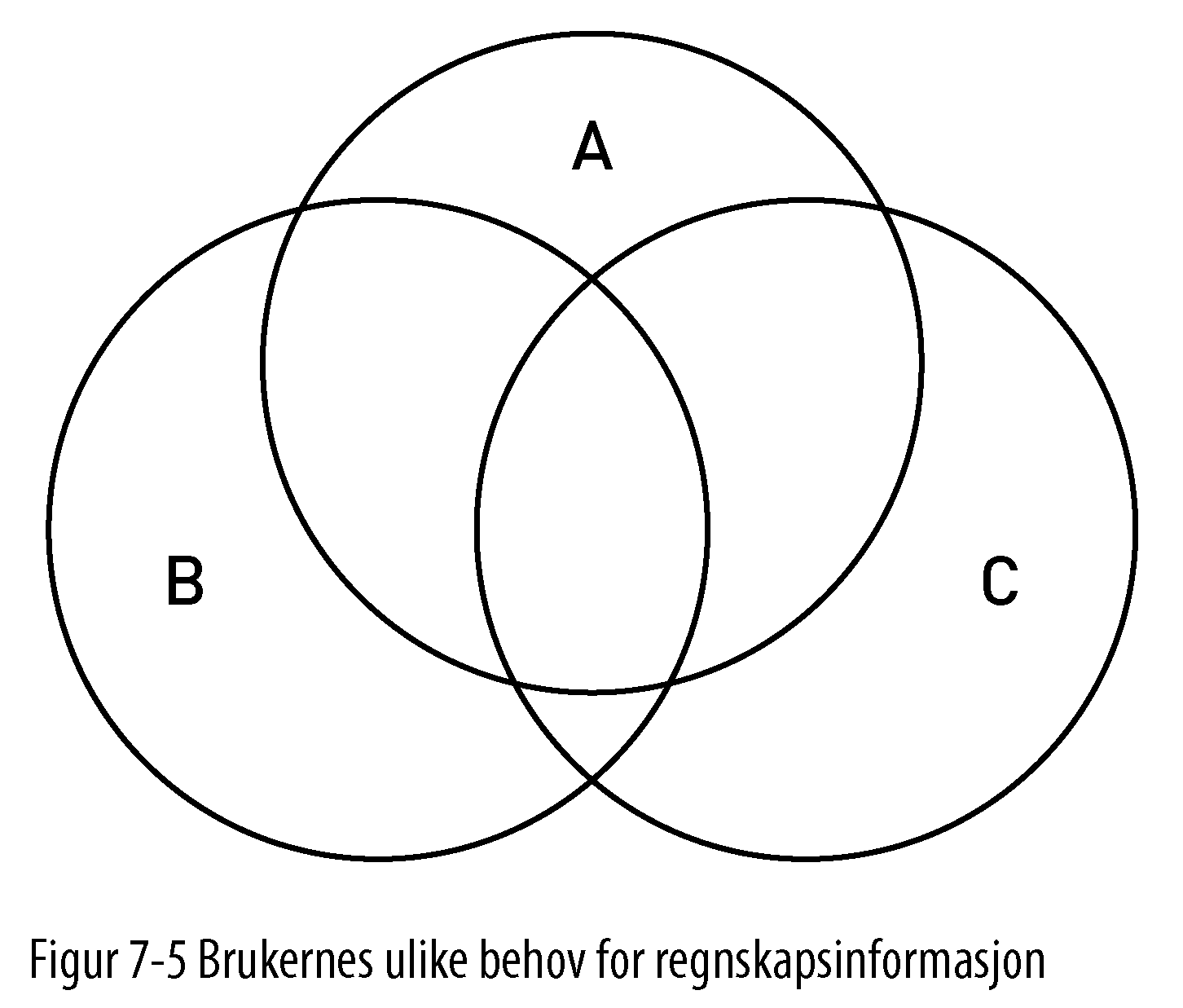 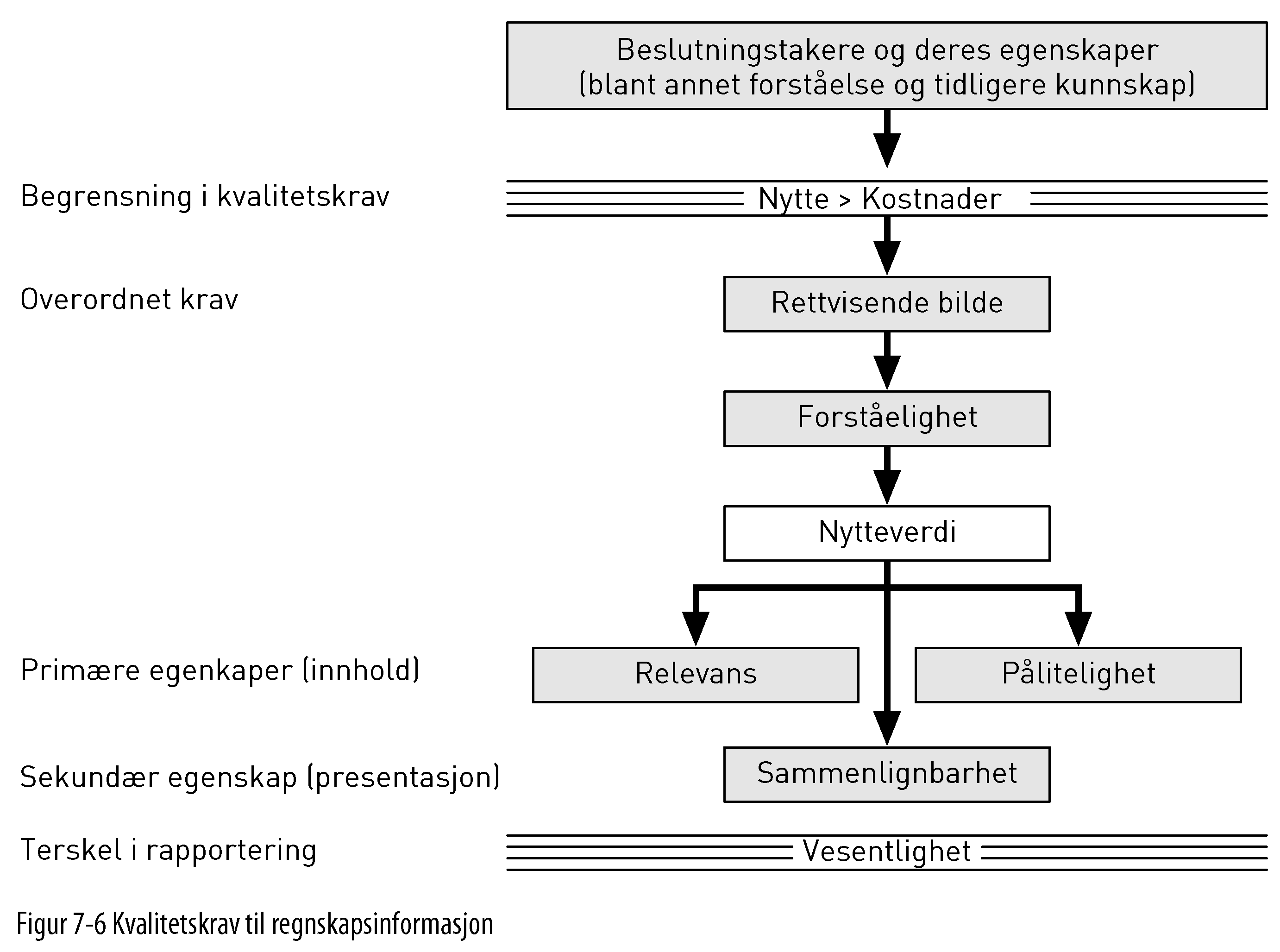 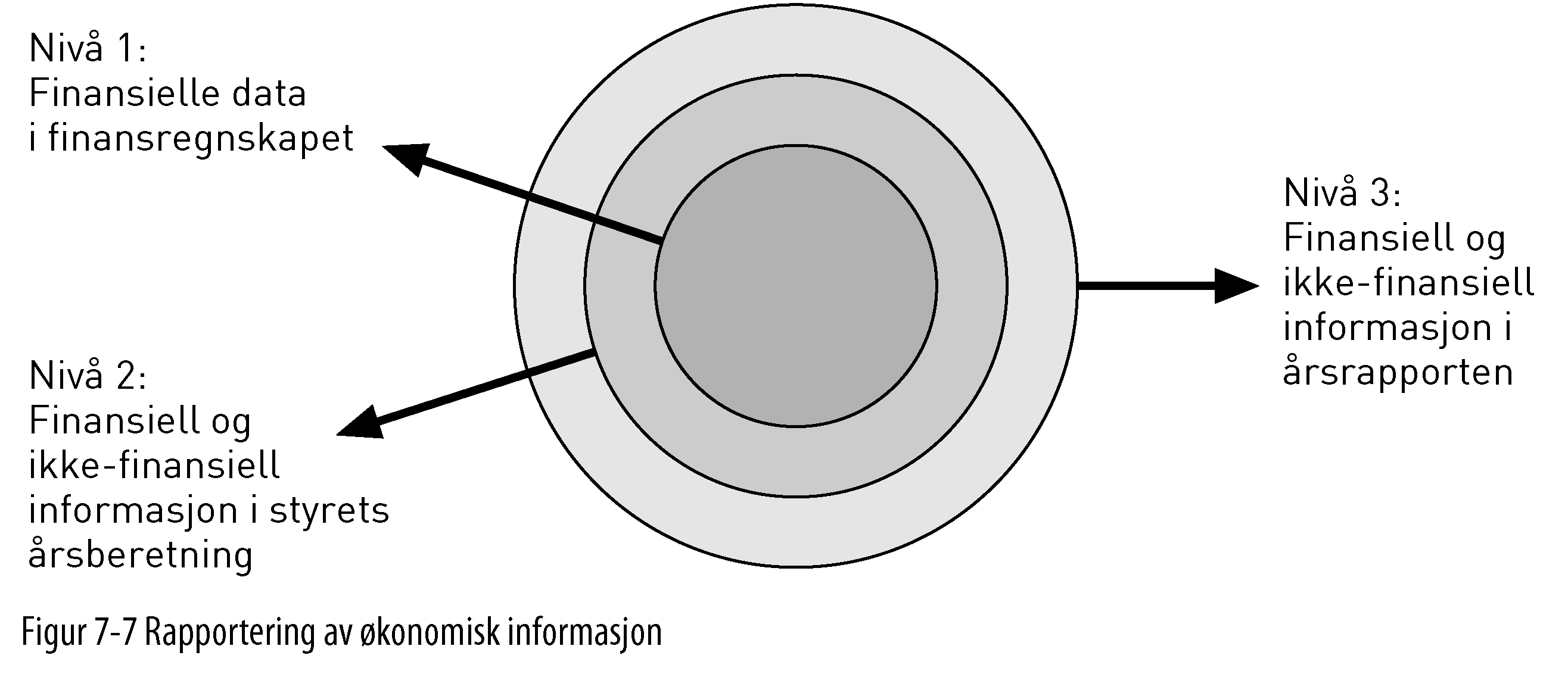 Kapittel 8Presentasjon av finansregnskapet
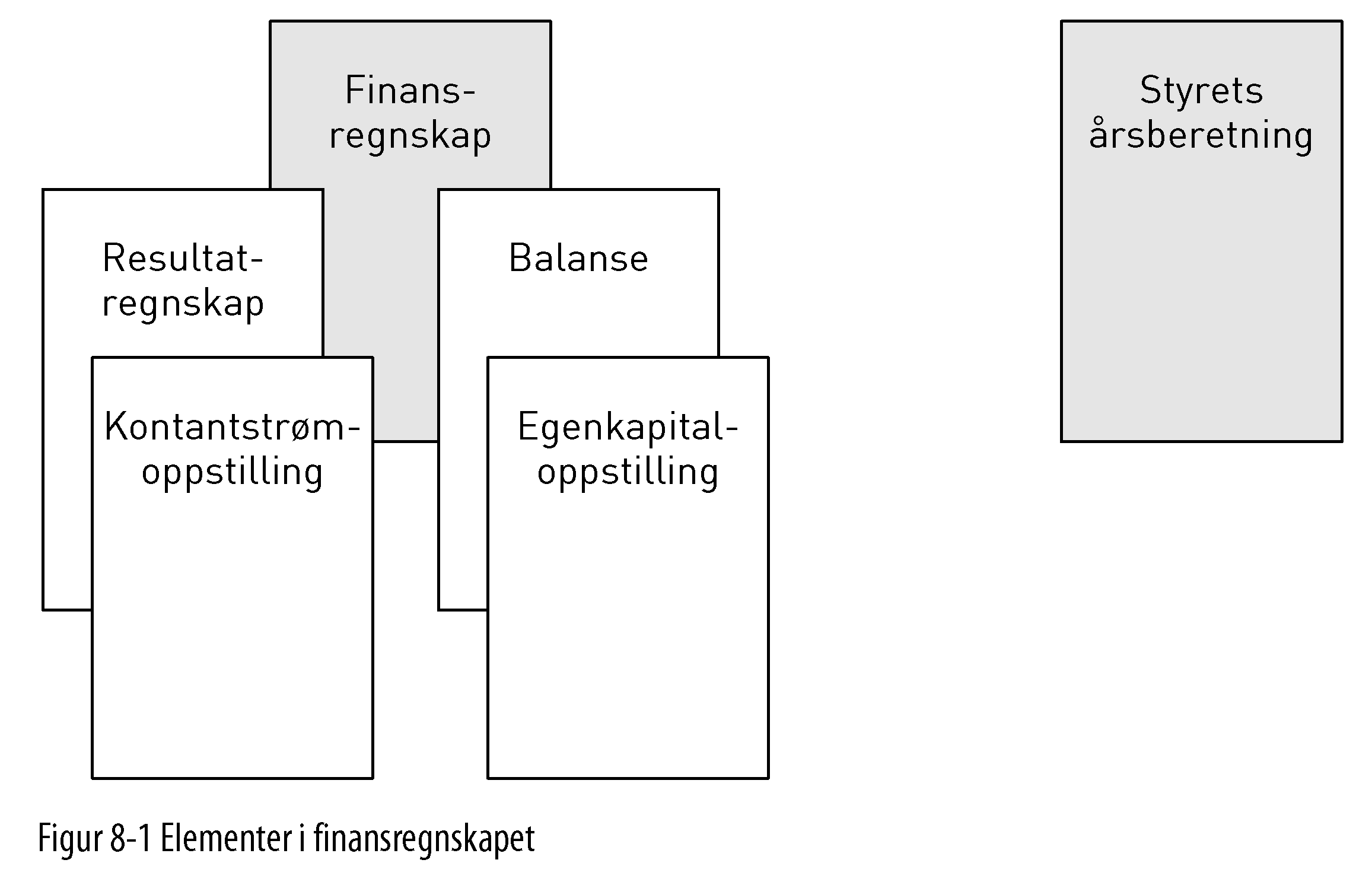 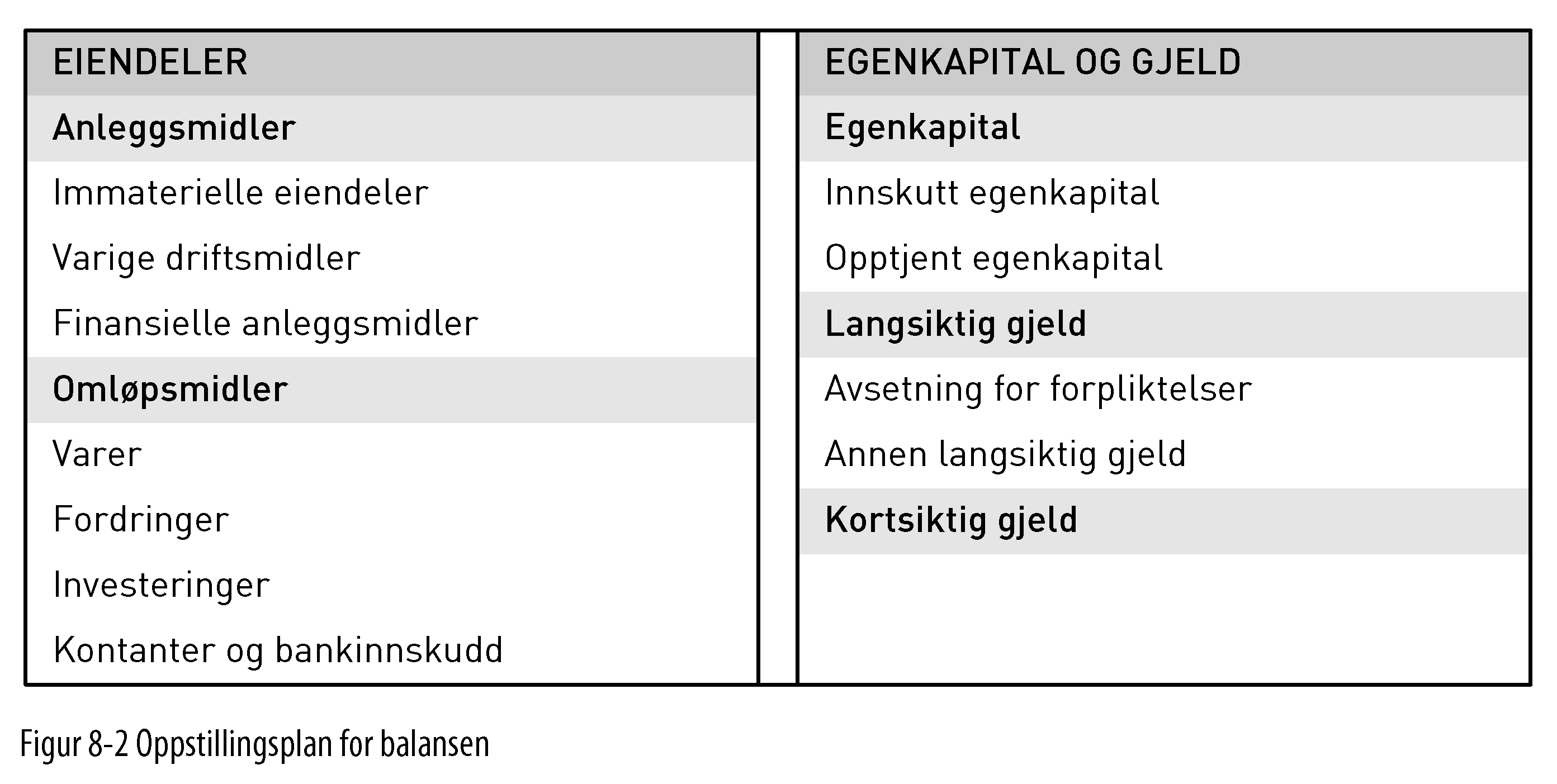 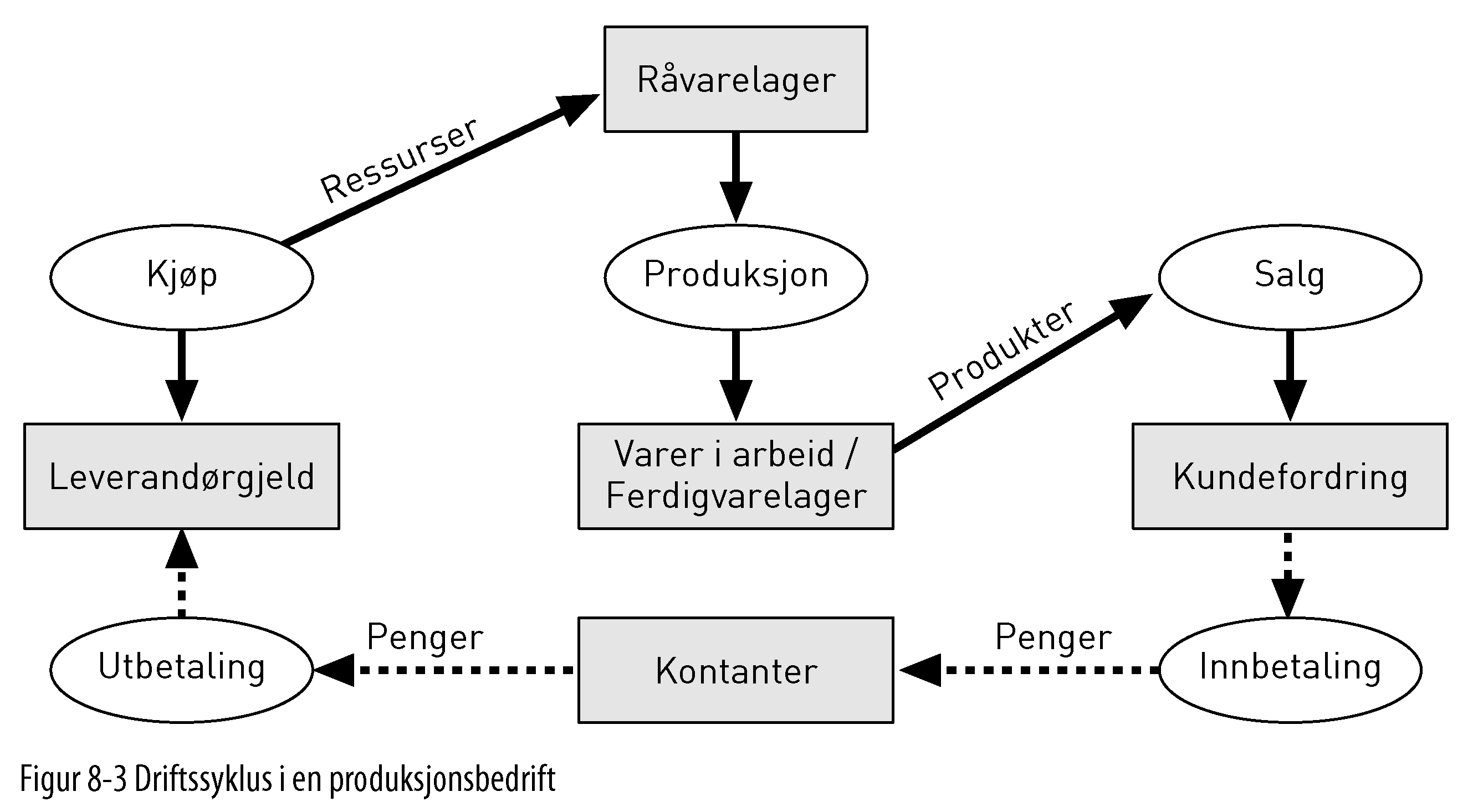 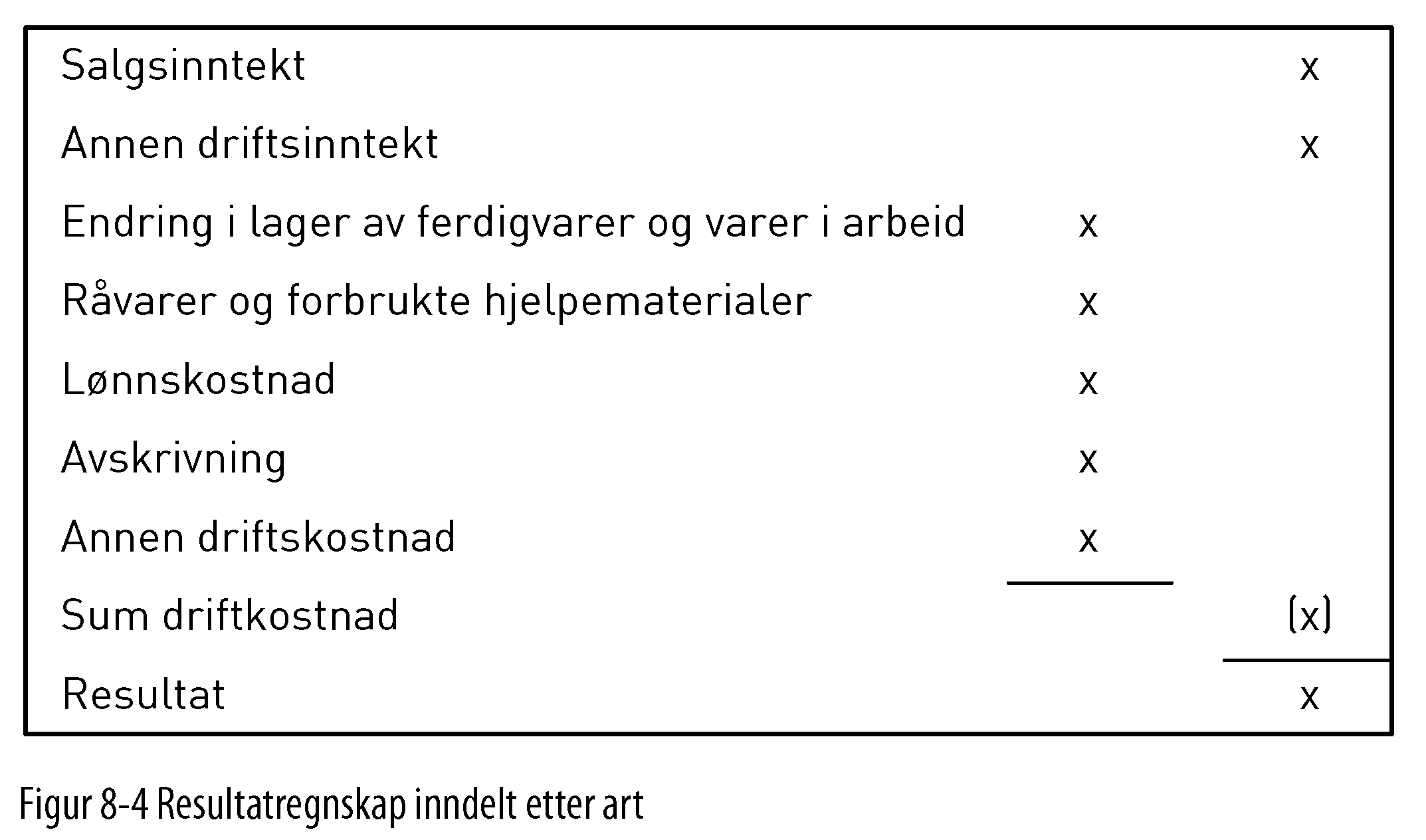 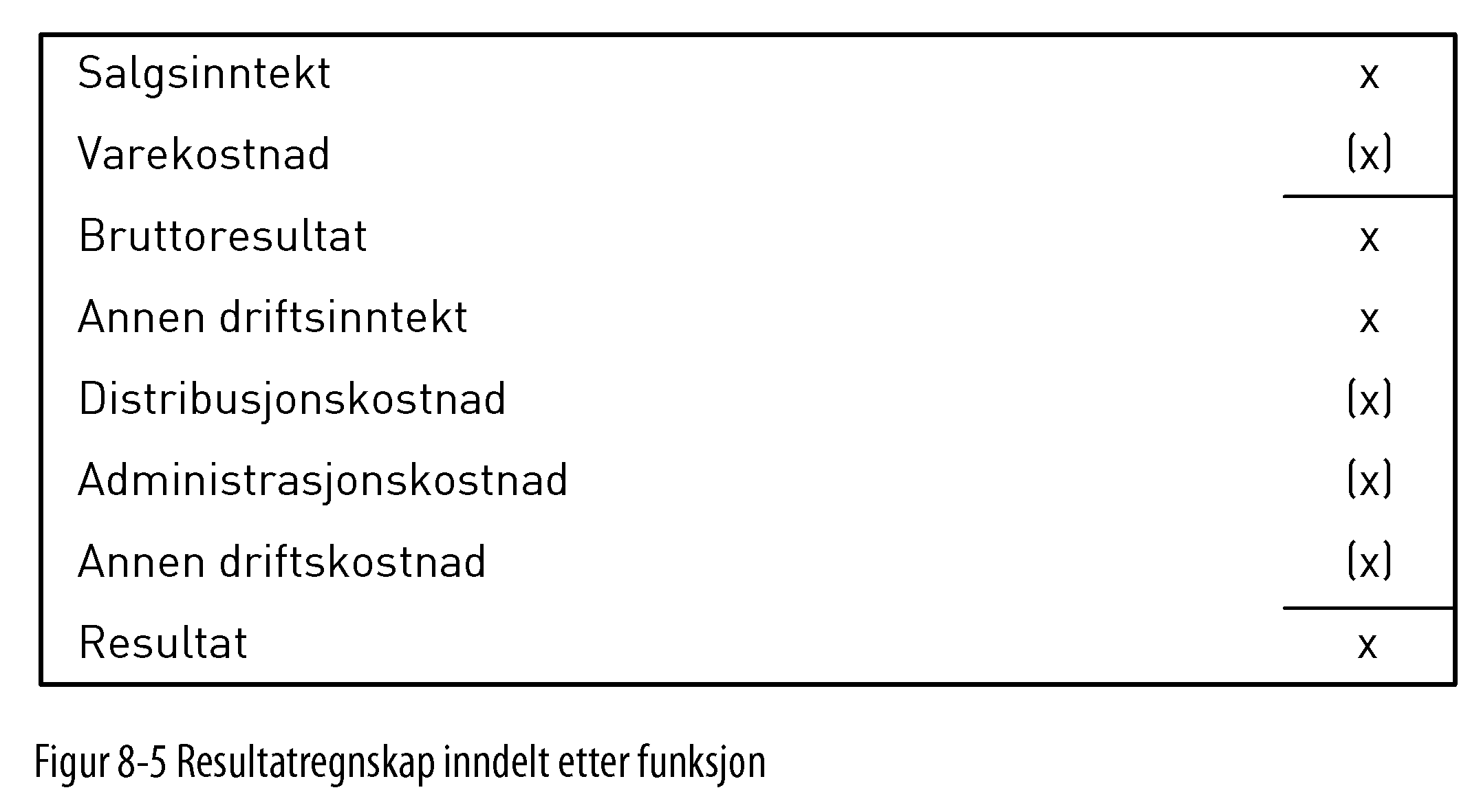 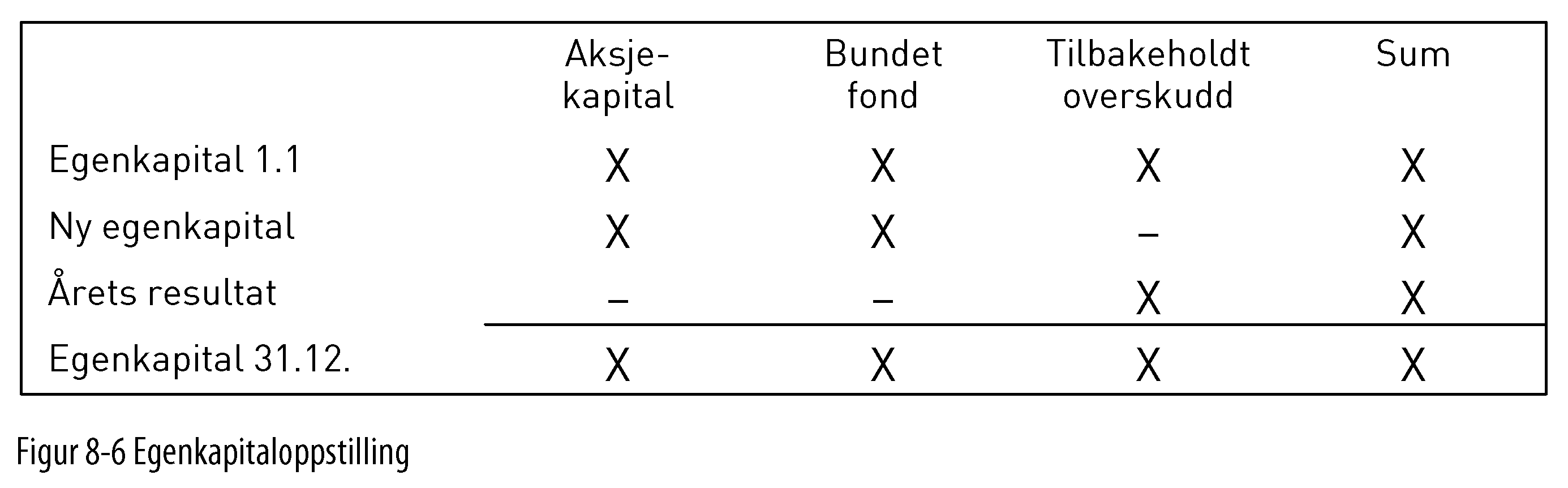 Kapittel 9Hendelser etter balansedagen
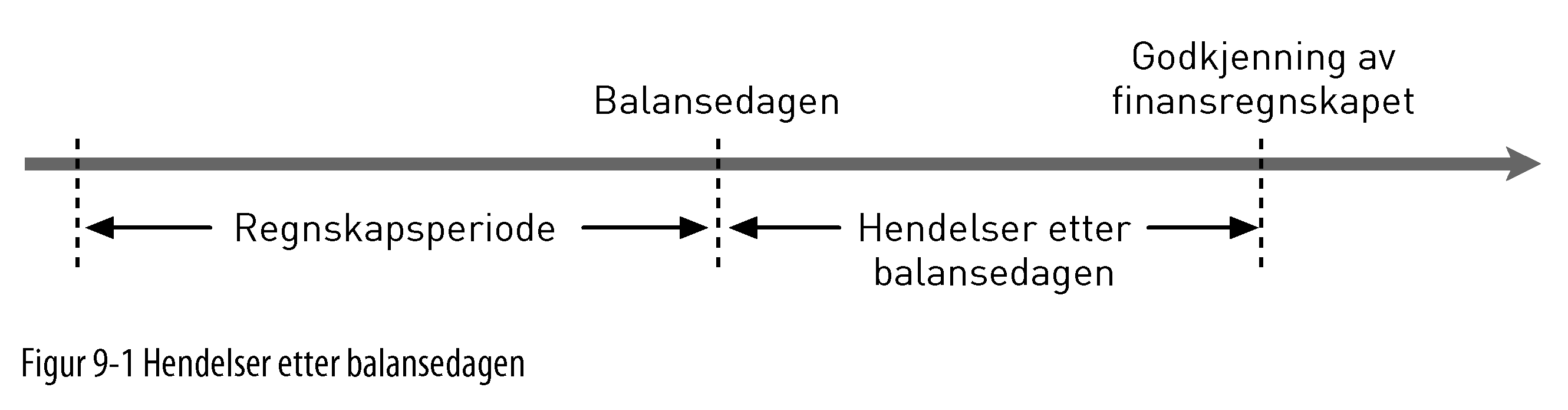 Kapittel 10Immaterielle eiendeler
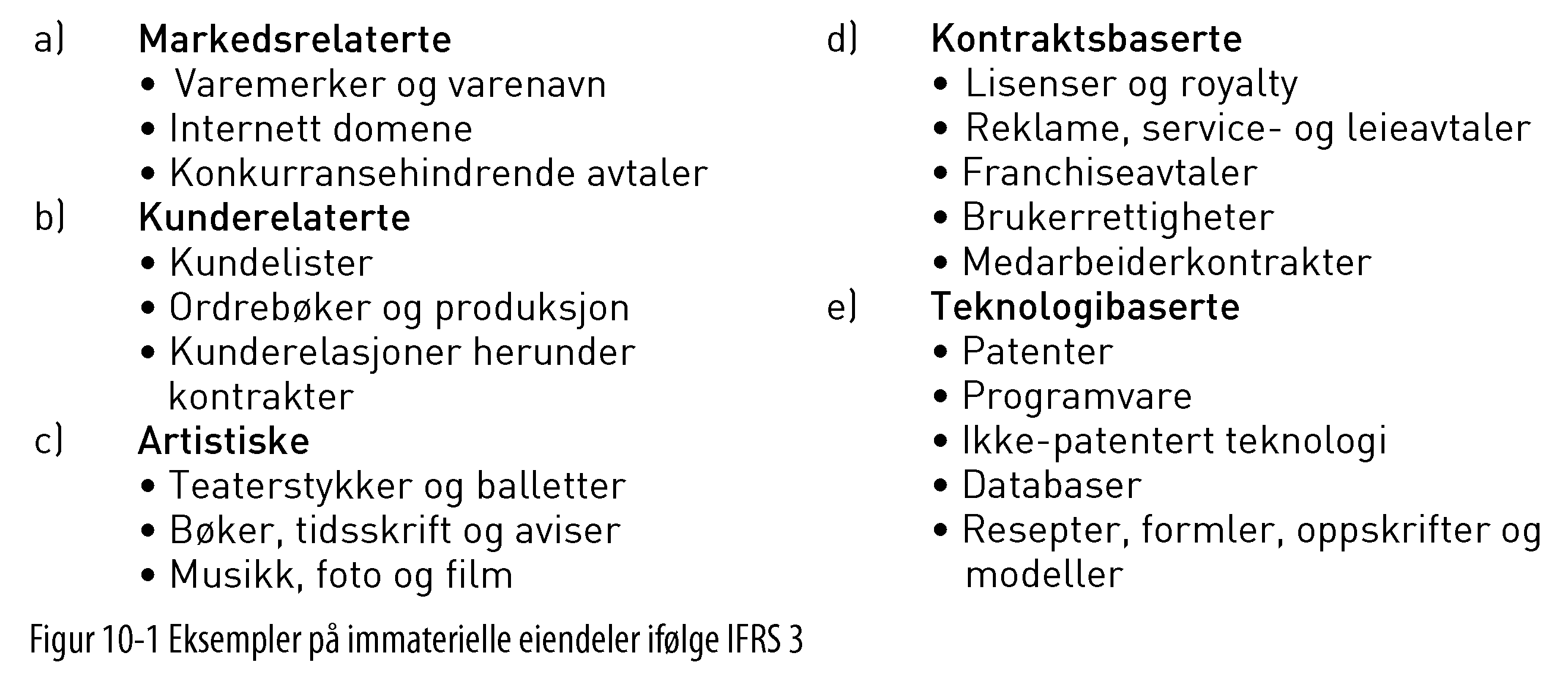 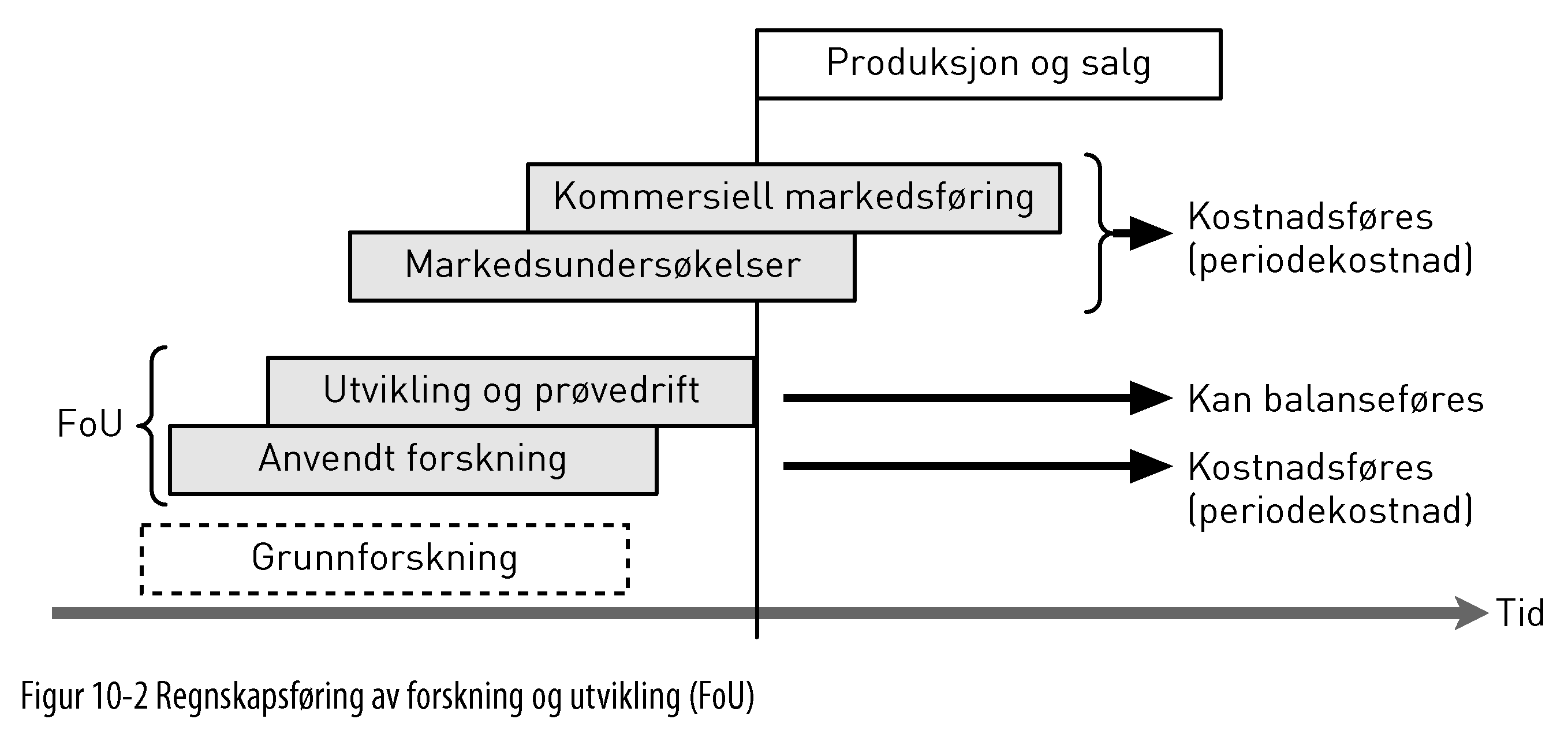 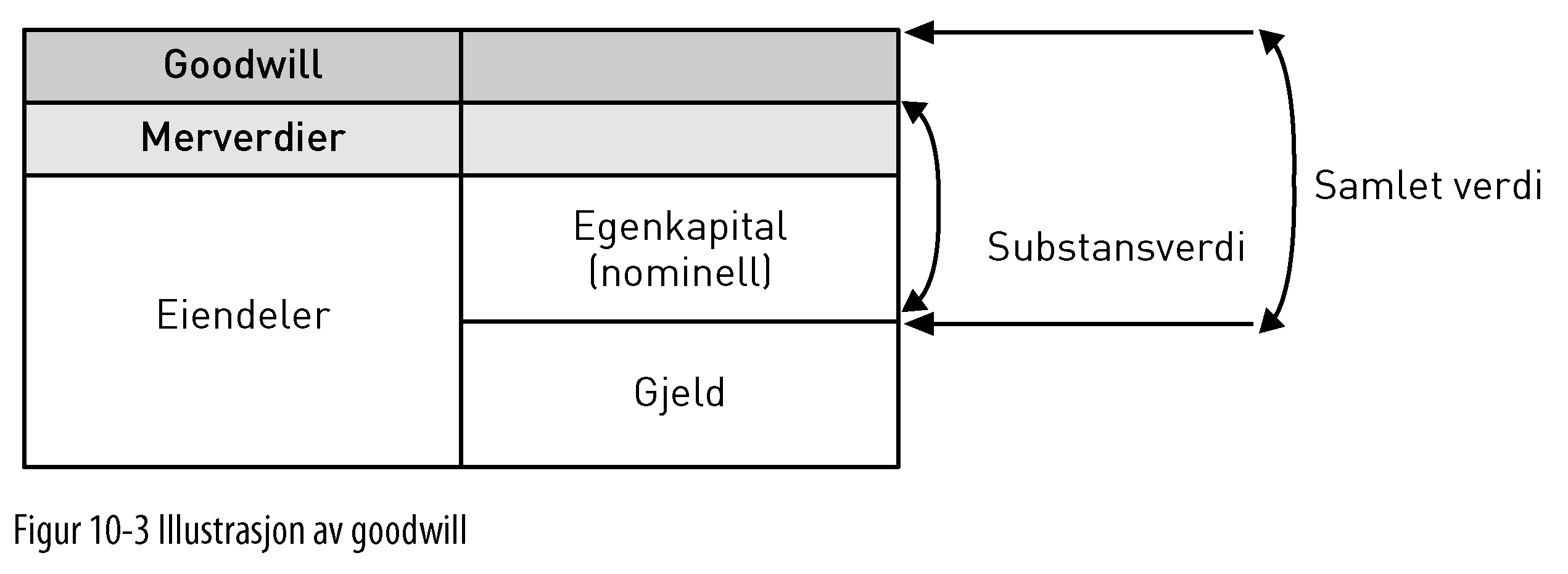 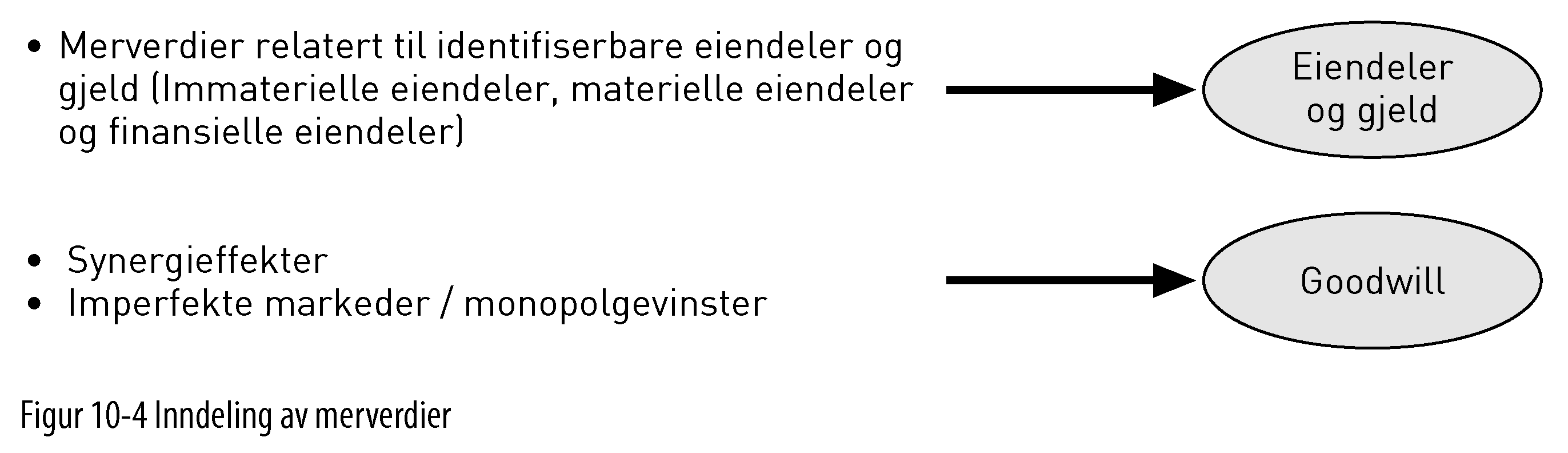 Kapittel 11Varige driftsmidler
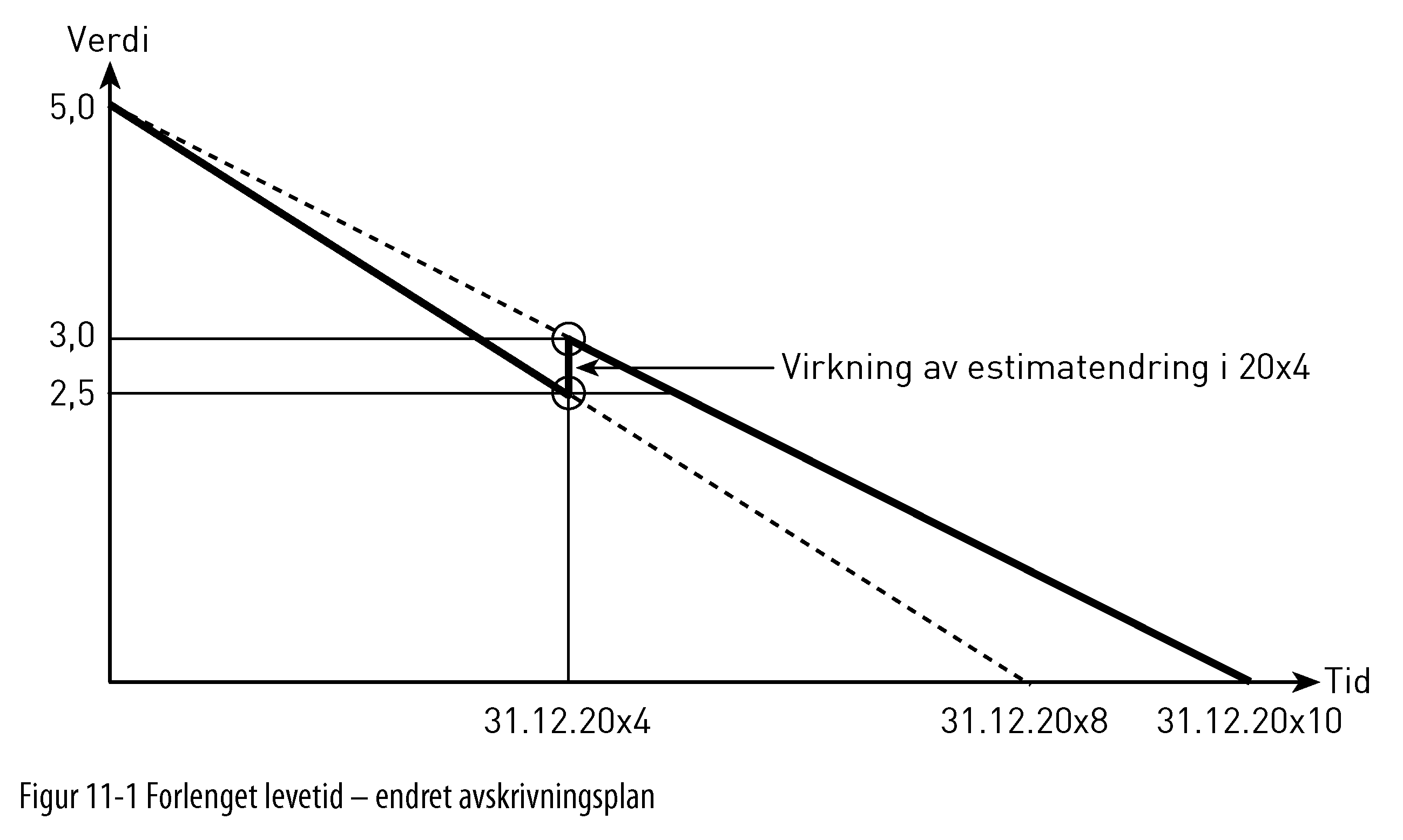 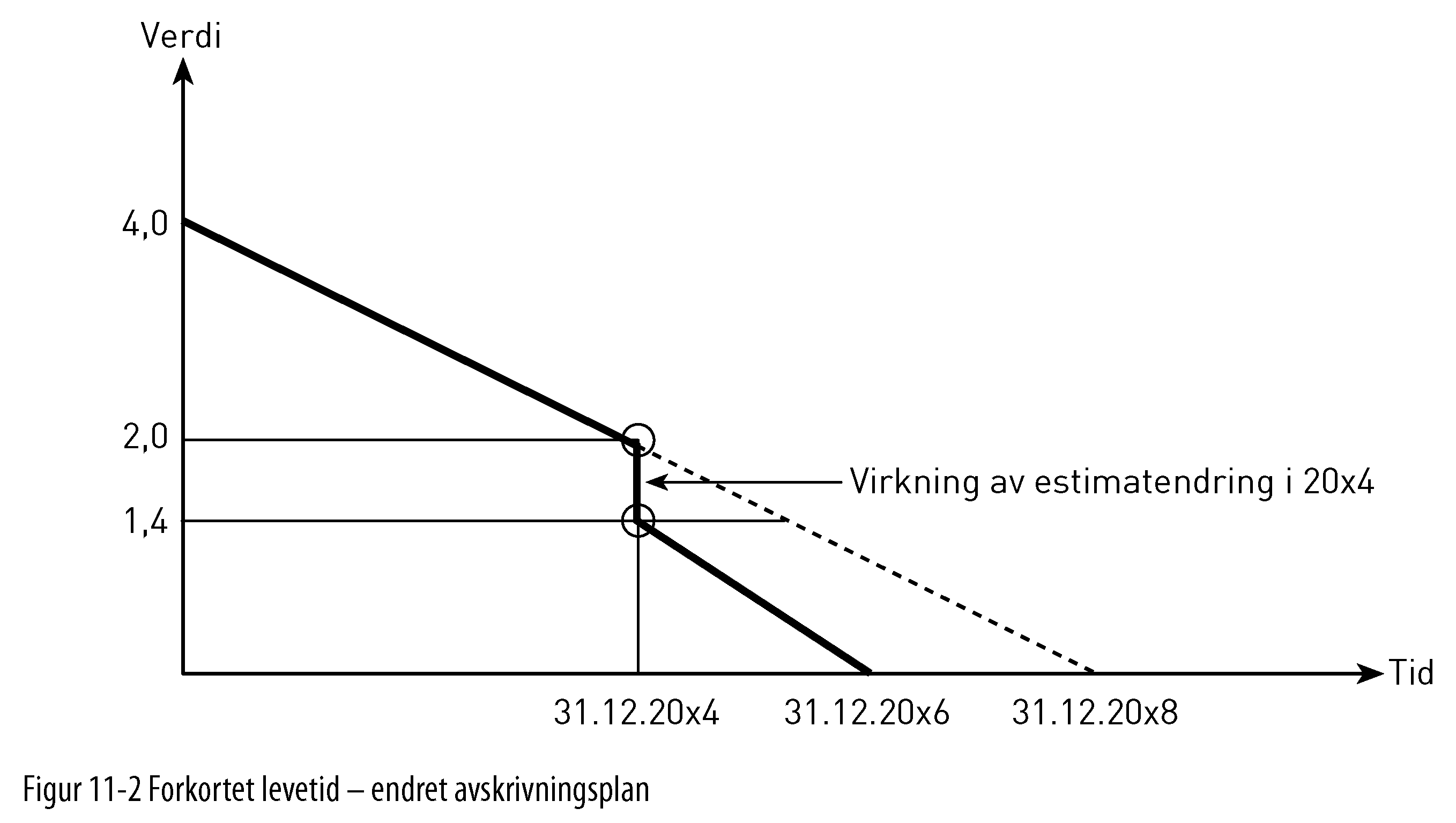 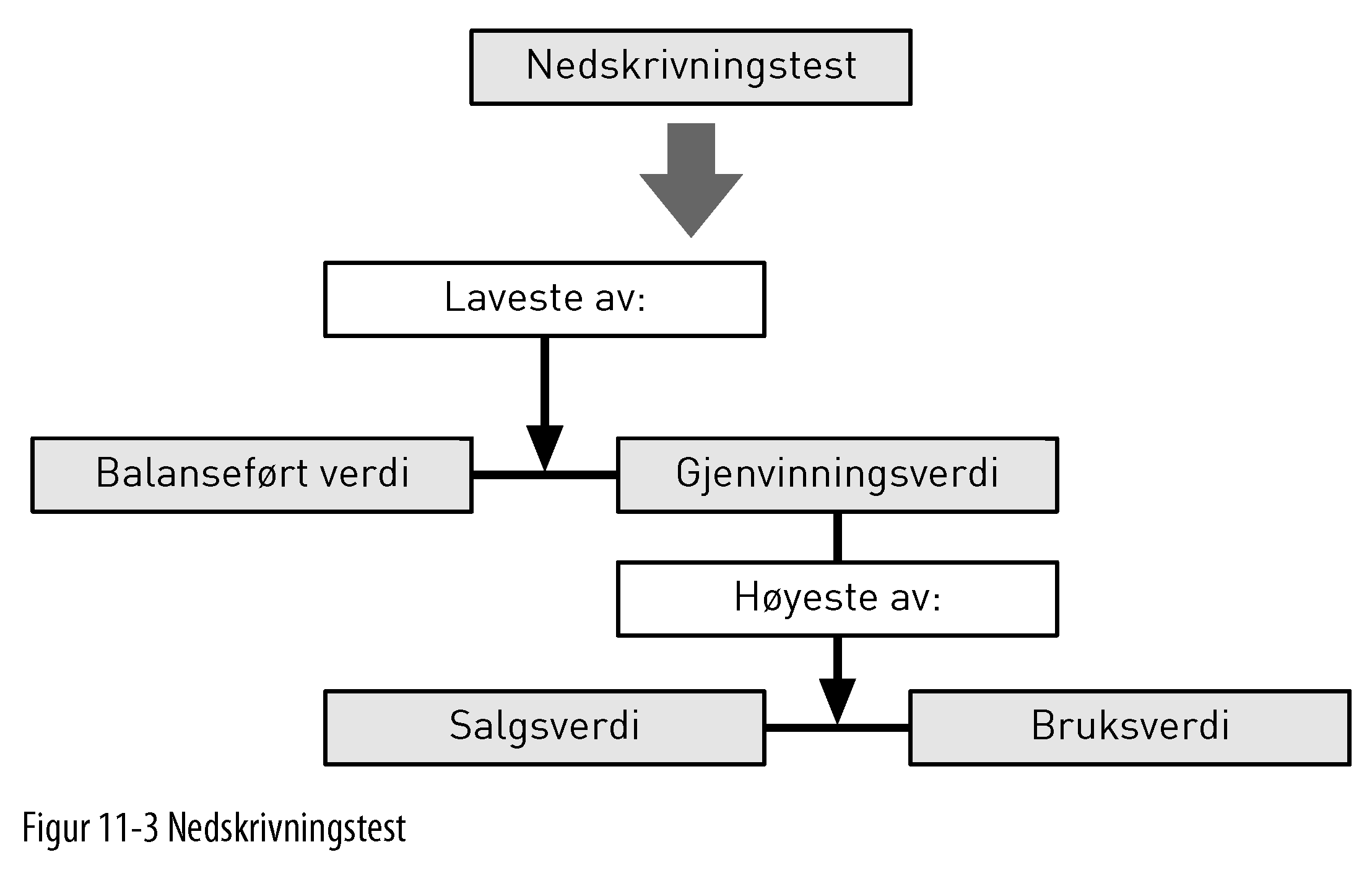 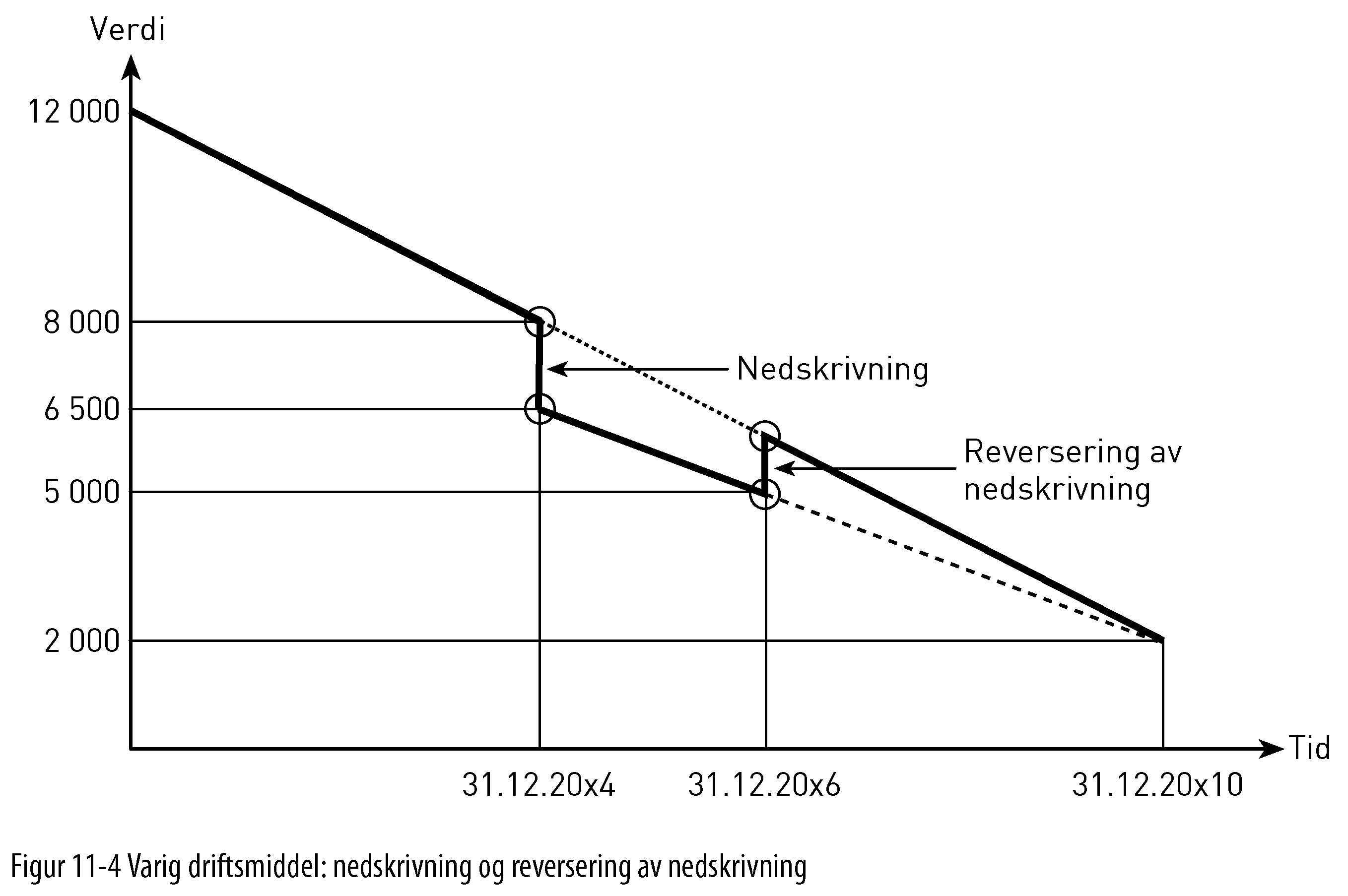 Kapittel 12Investeringseiendommer
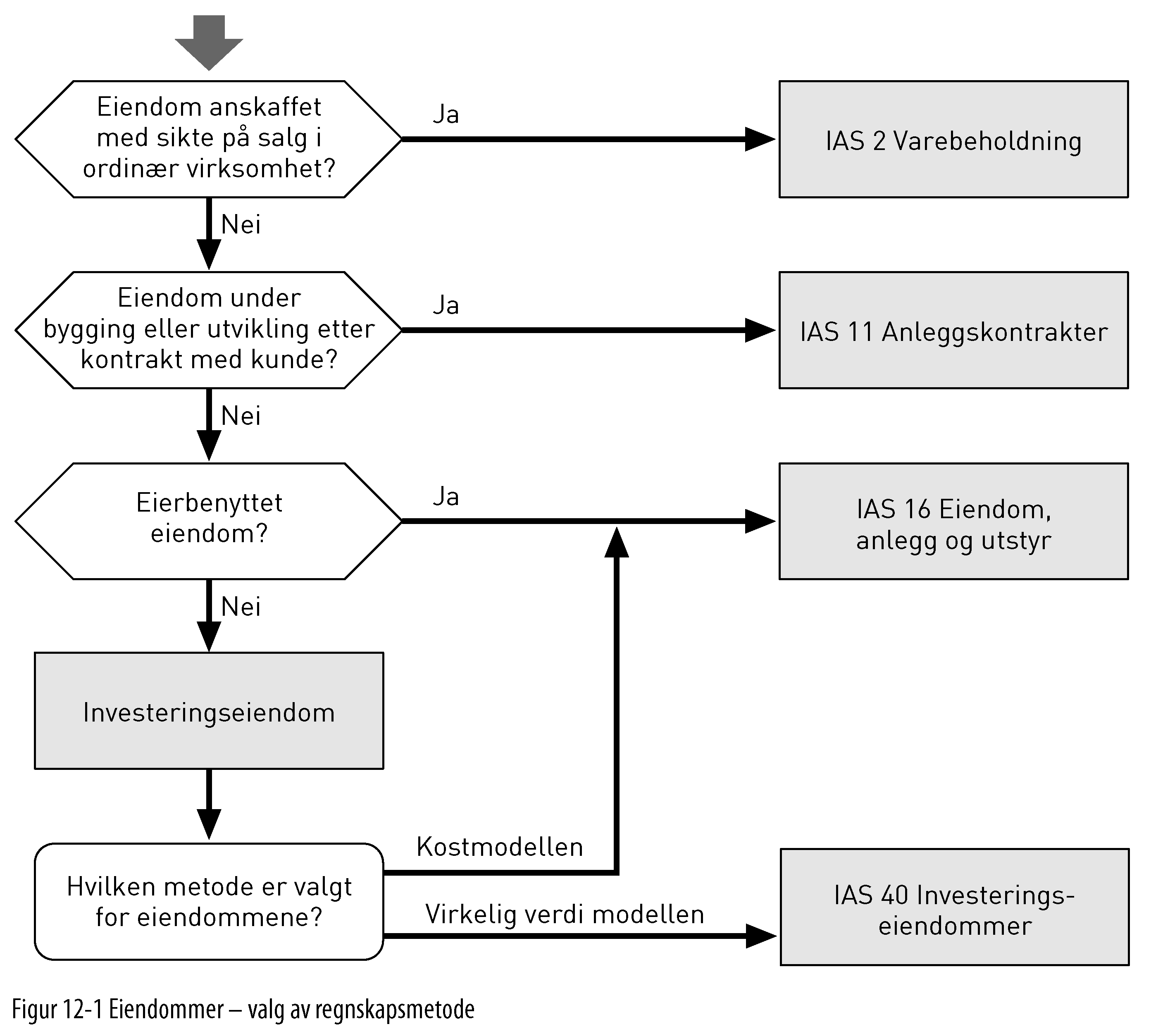 Kapittel 13Leieavtaler
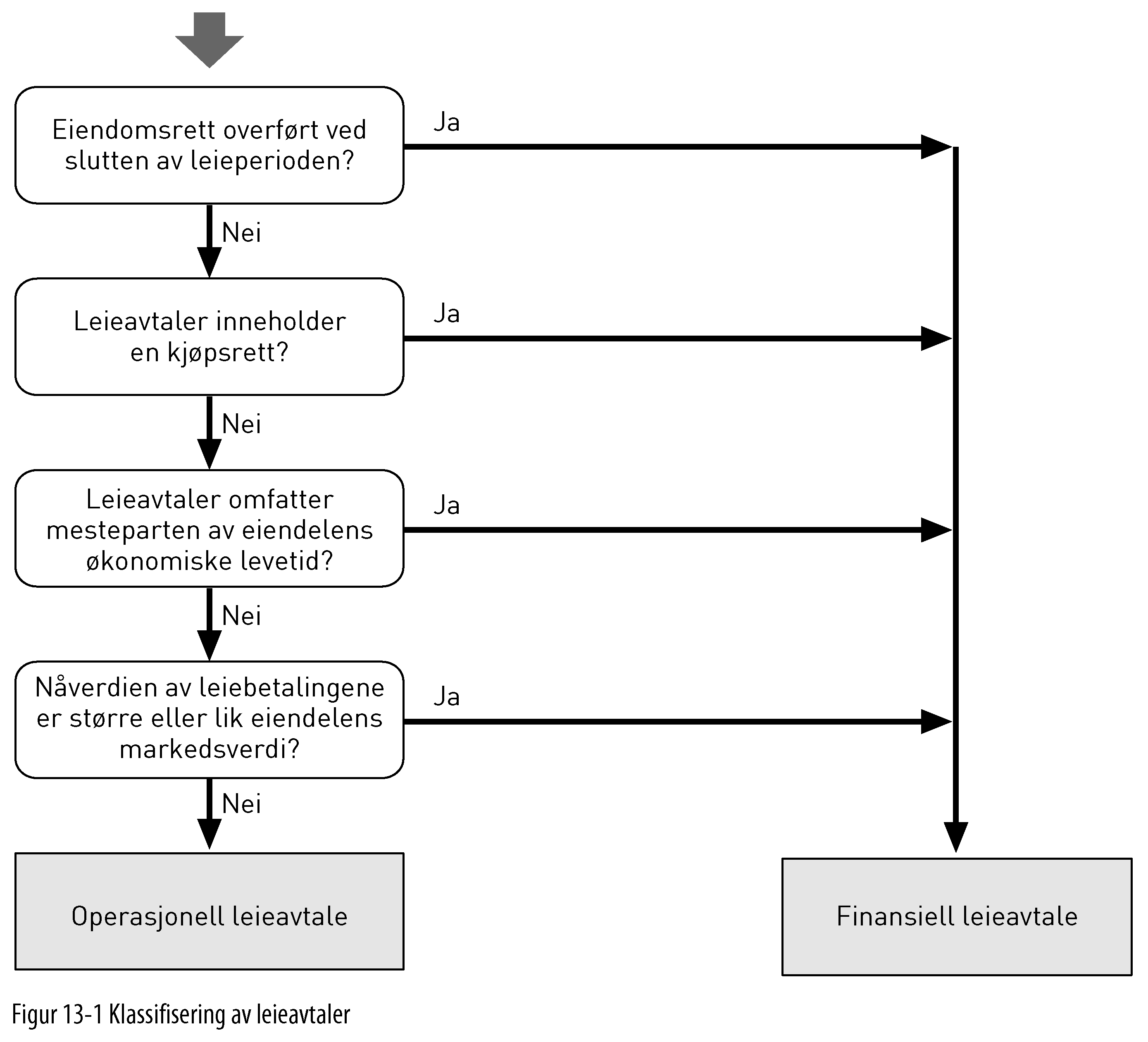 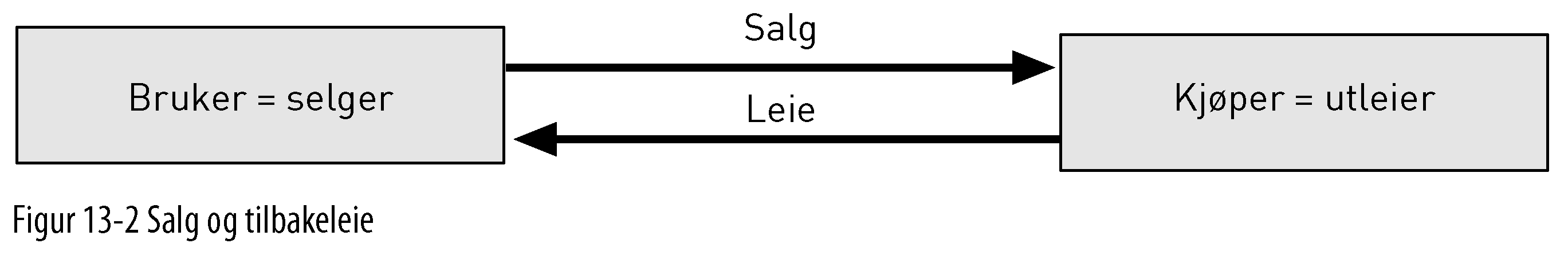 Kapittel 14Varelager
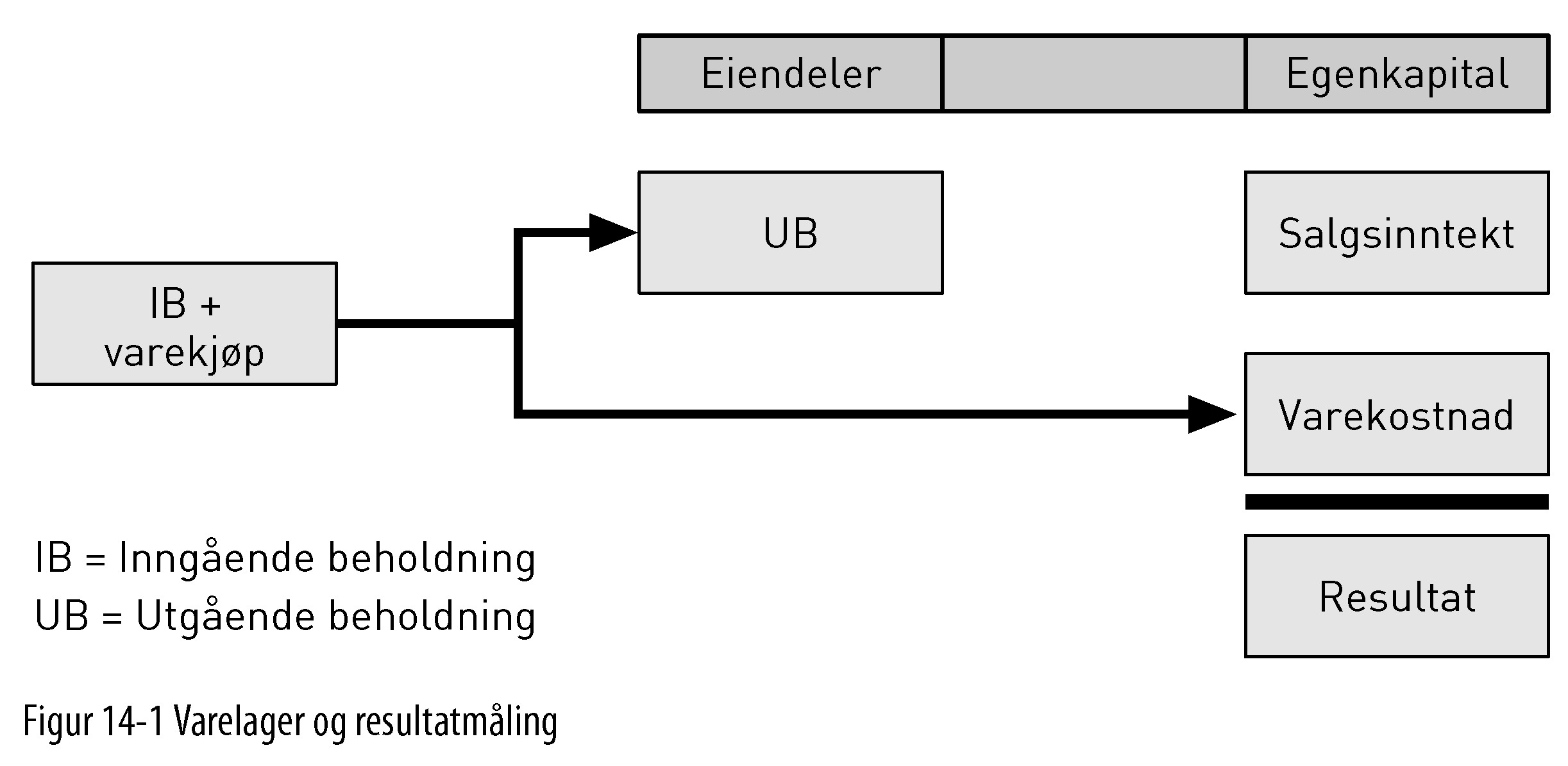 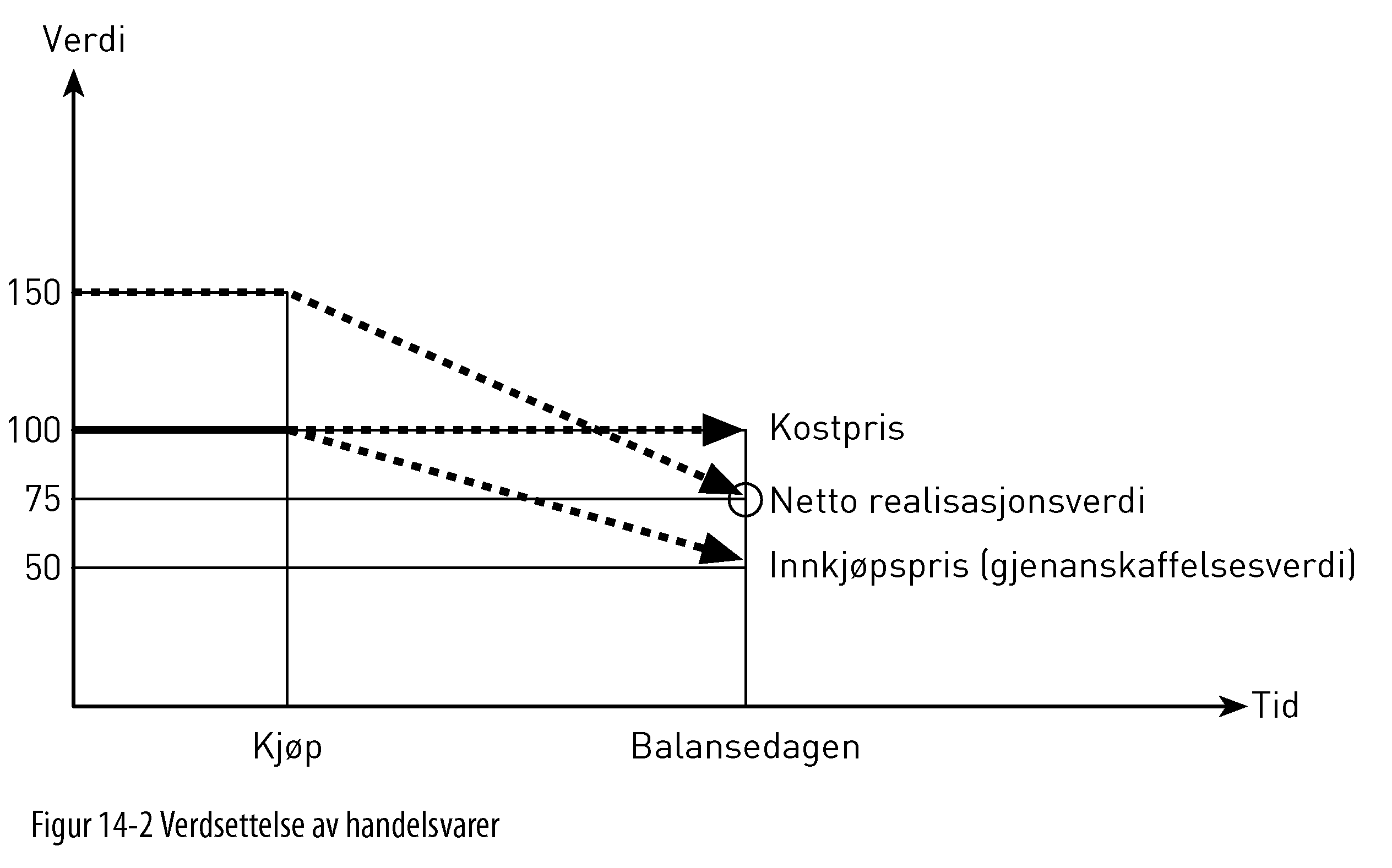 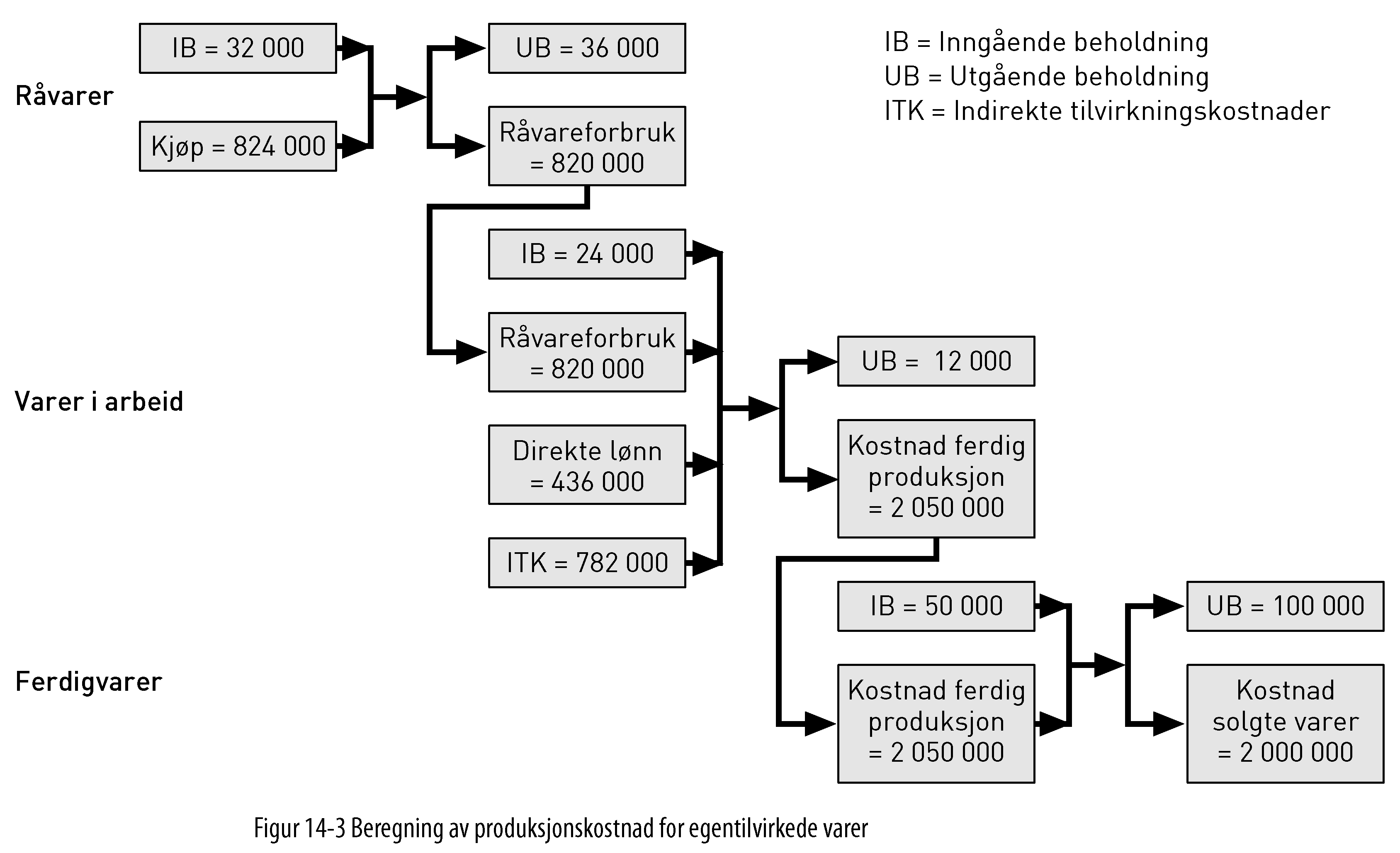 Kapittel 15Anleggskontrakter
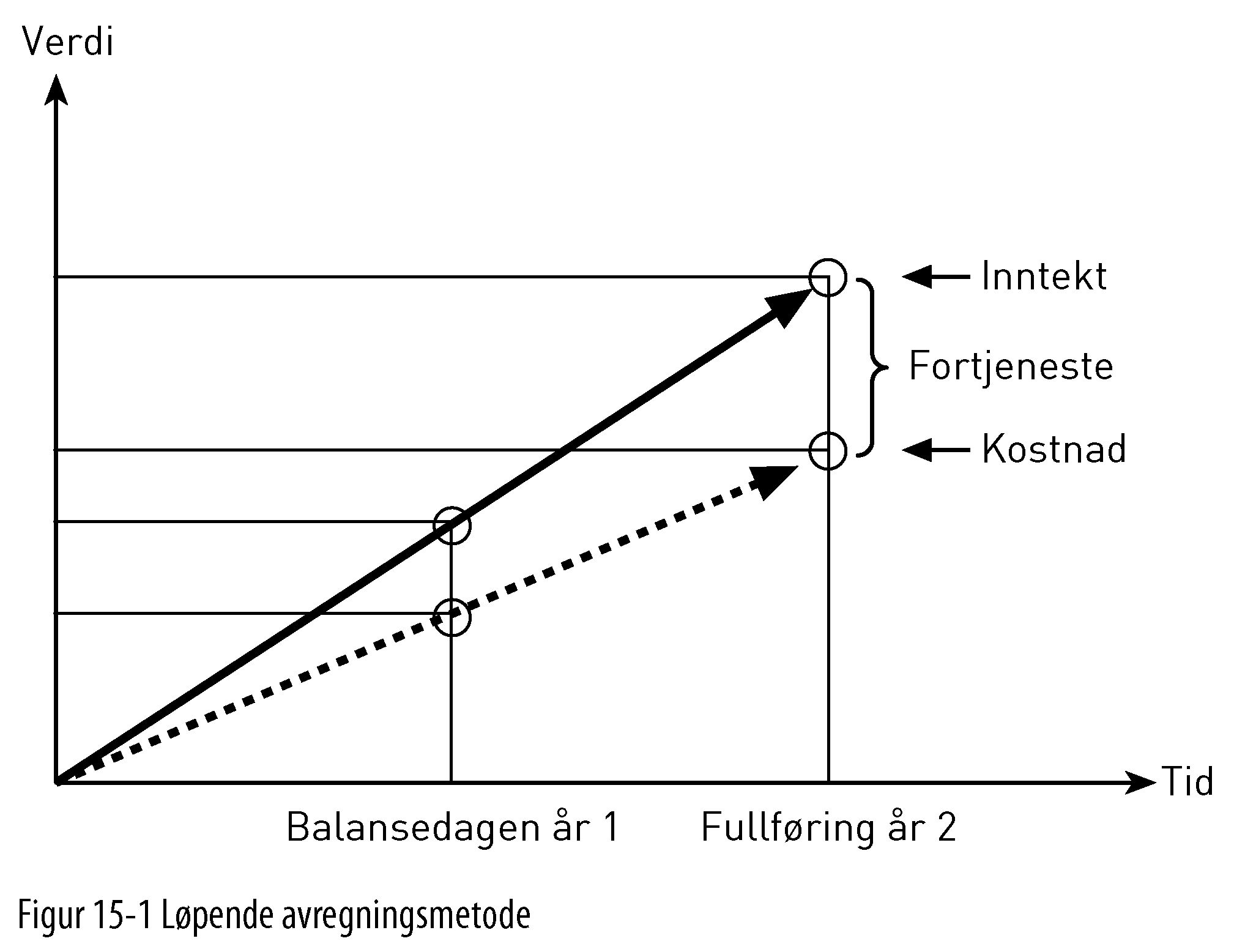 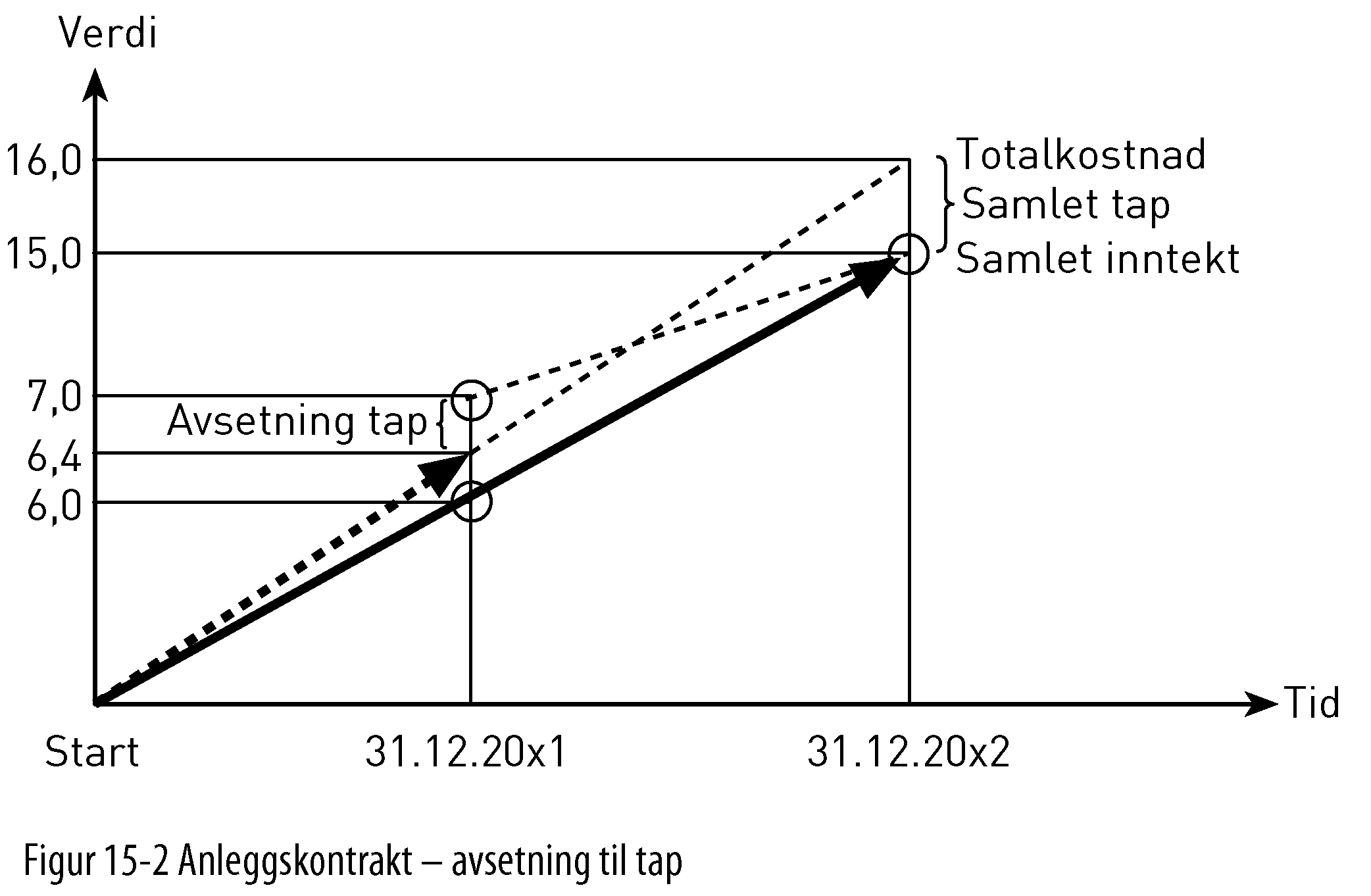 Kapittel 16Finansielle eiendeler
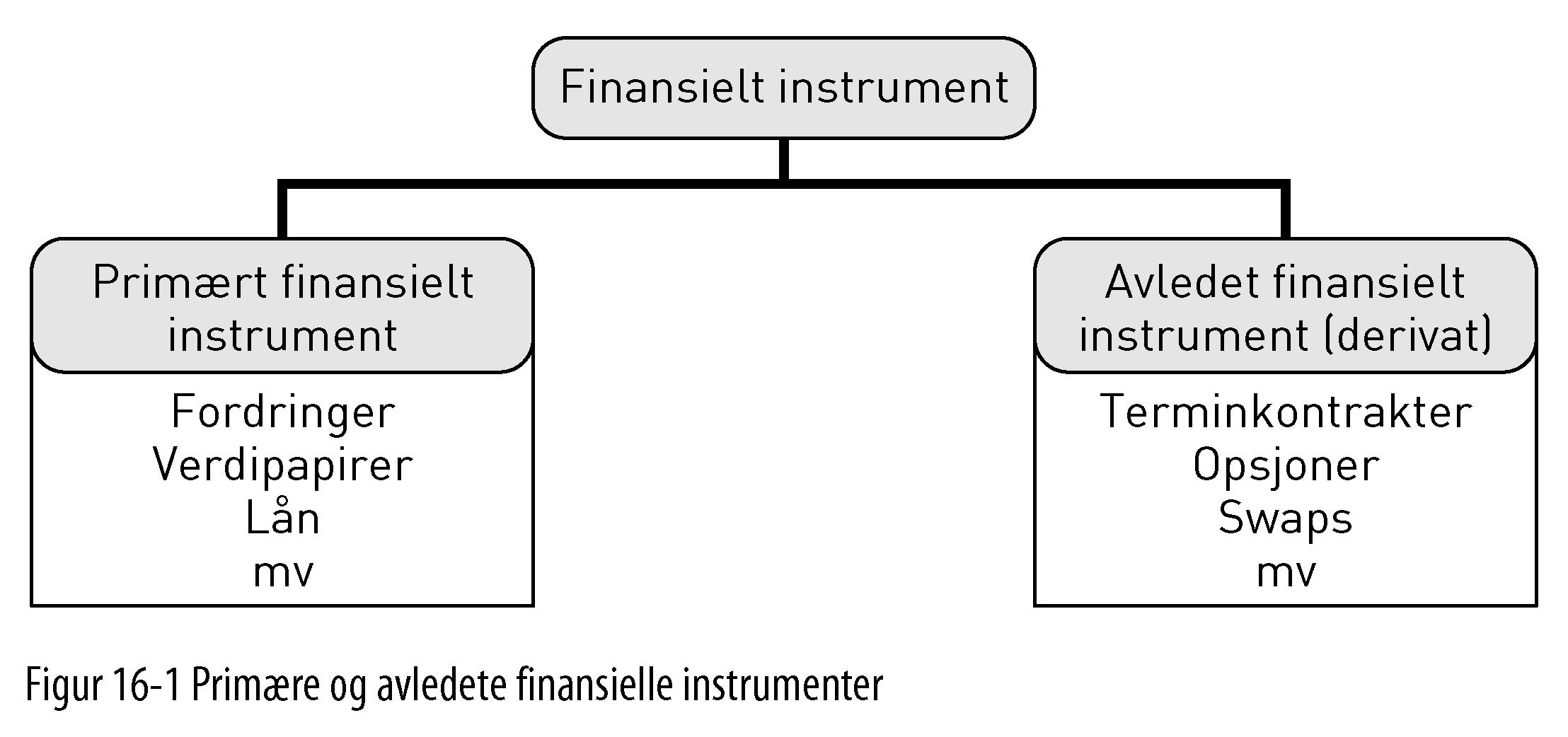 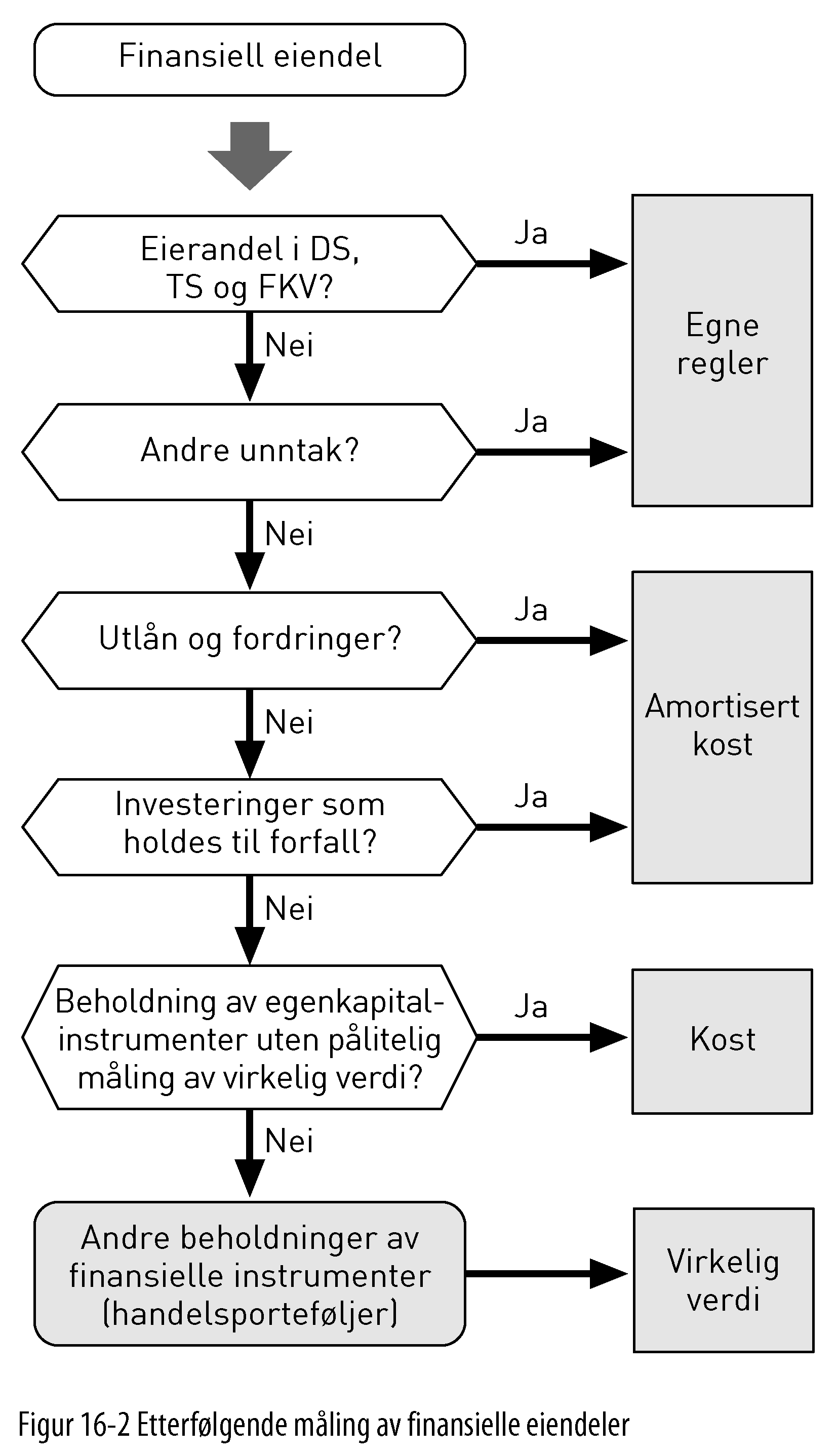 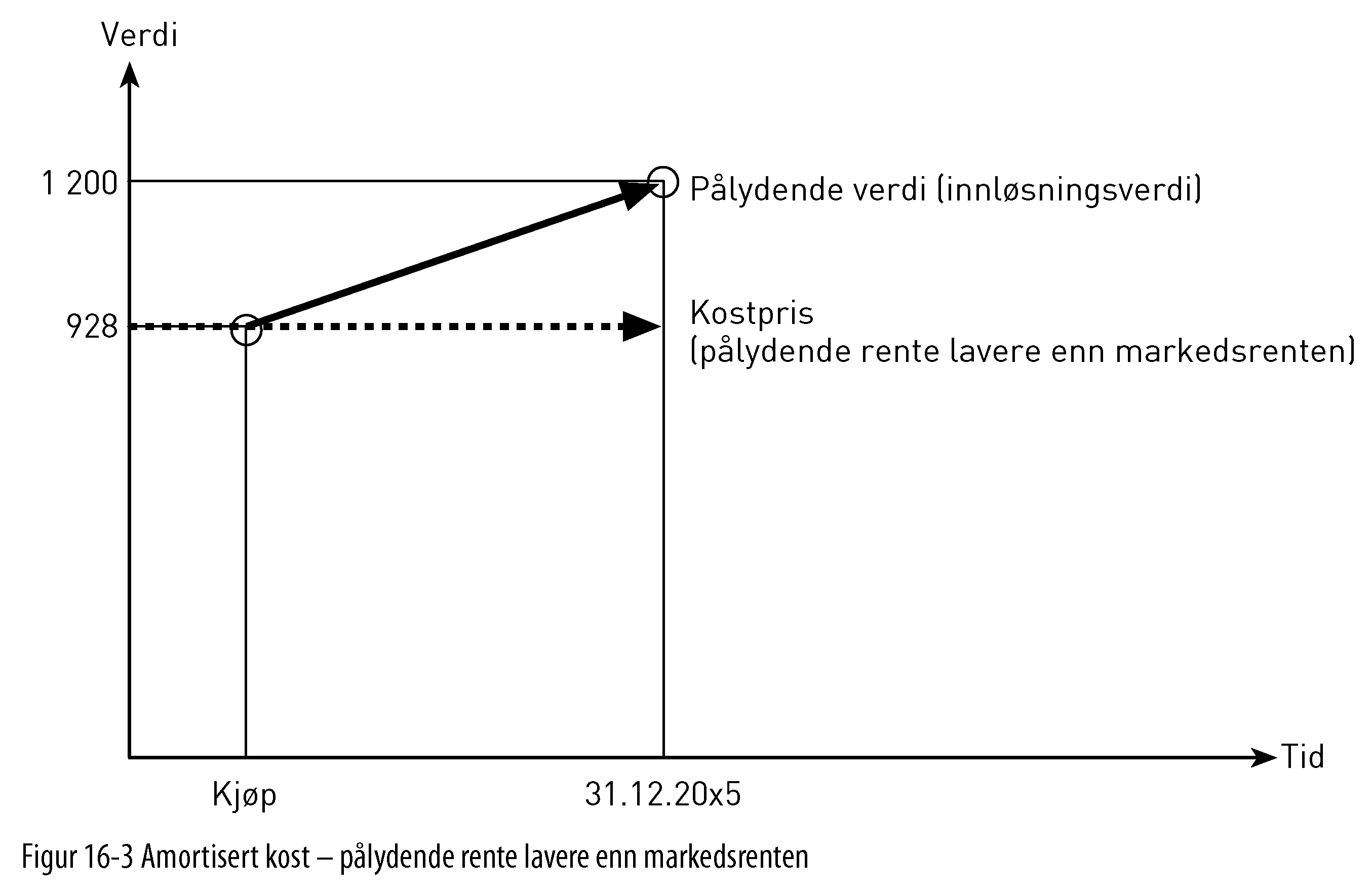 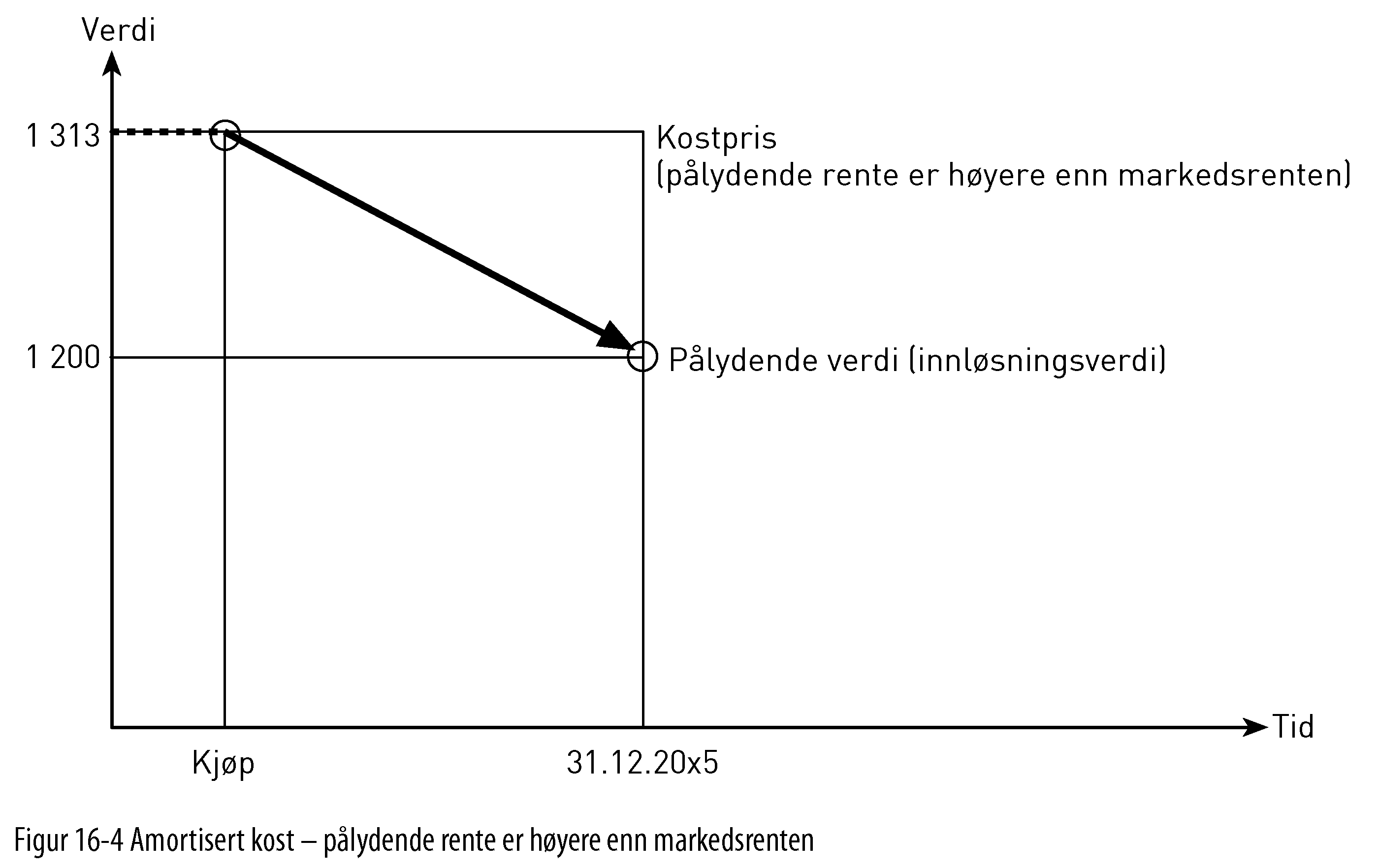 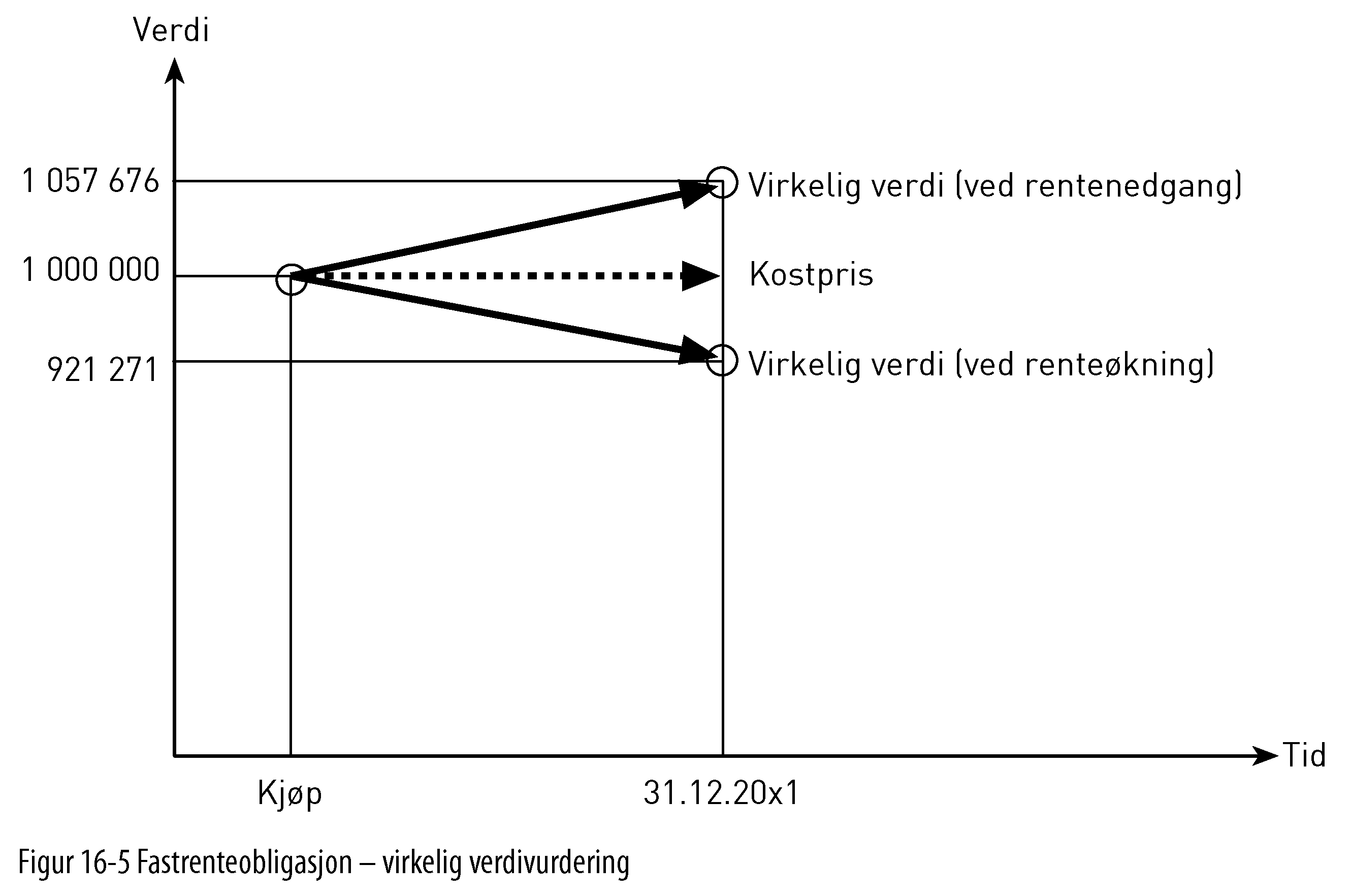 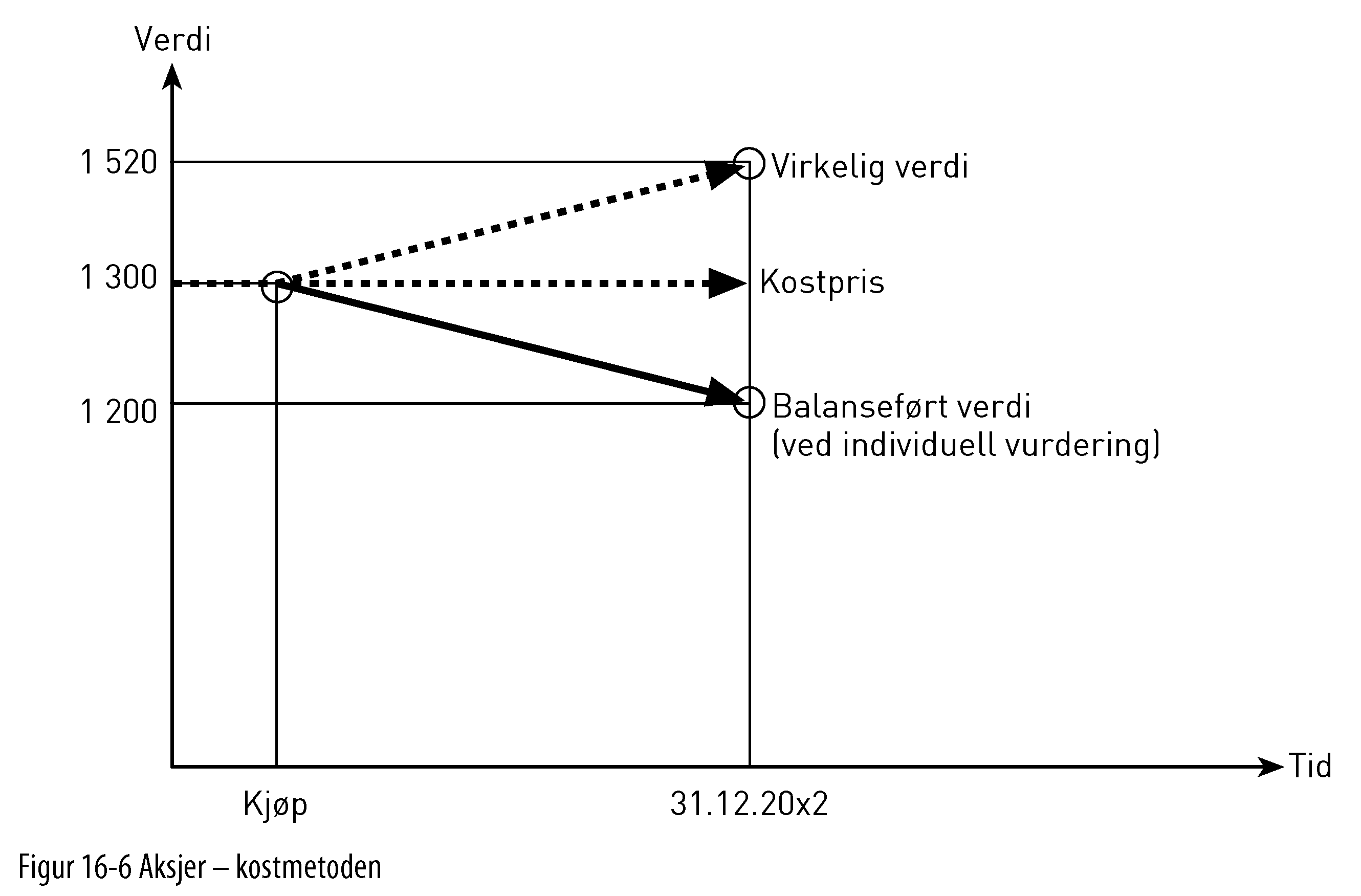 Kapittel 17Gjeld
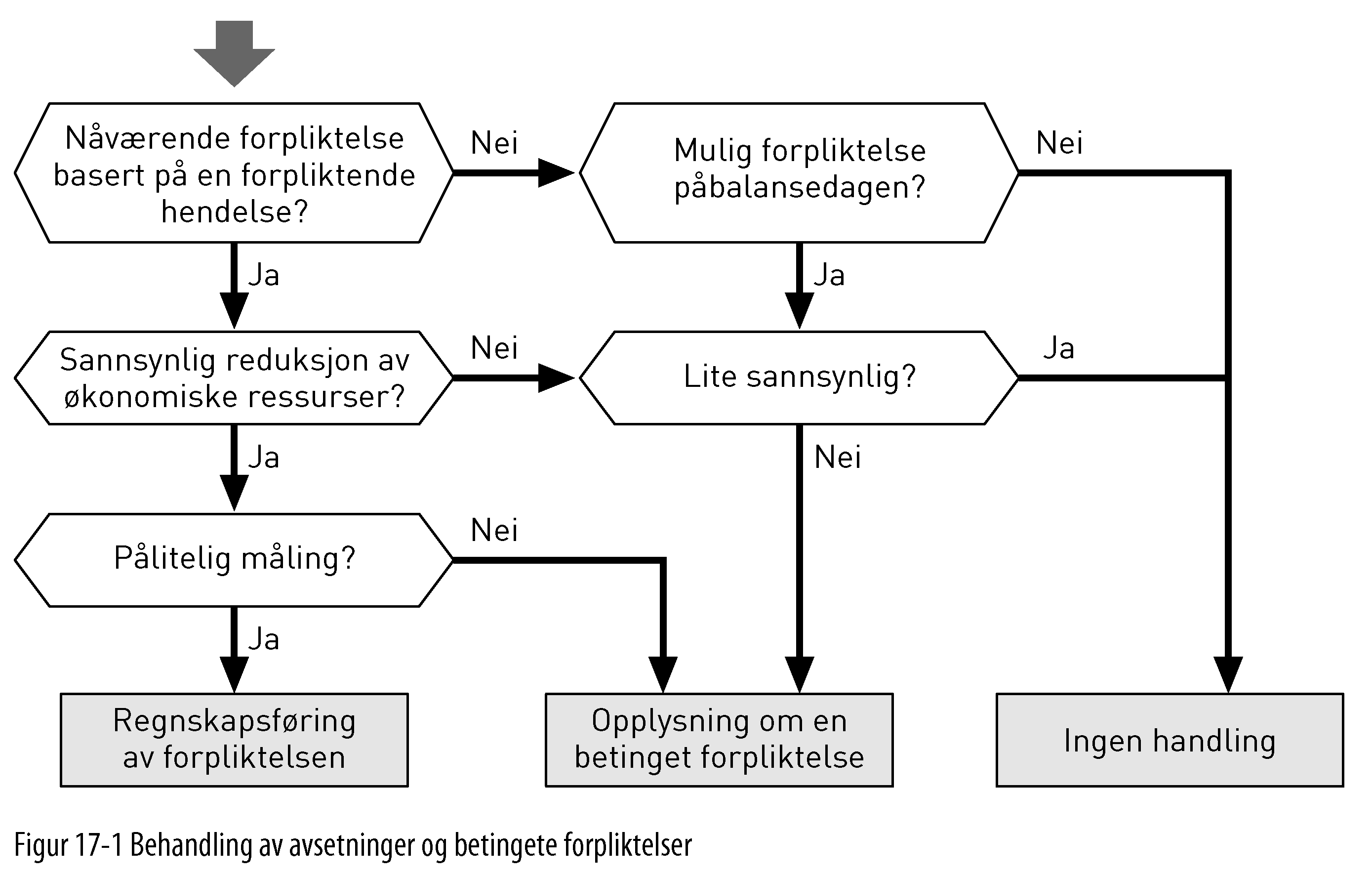 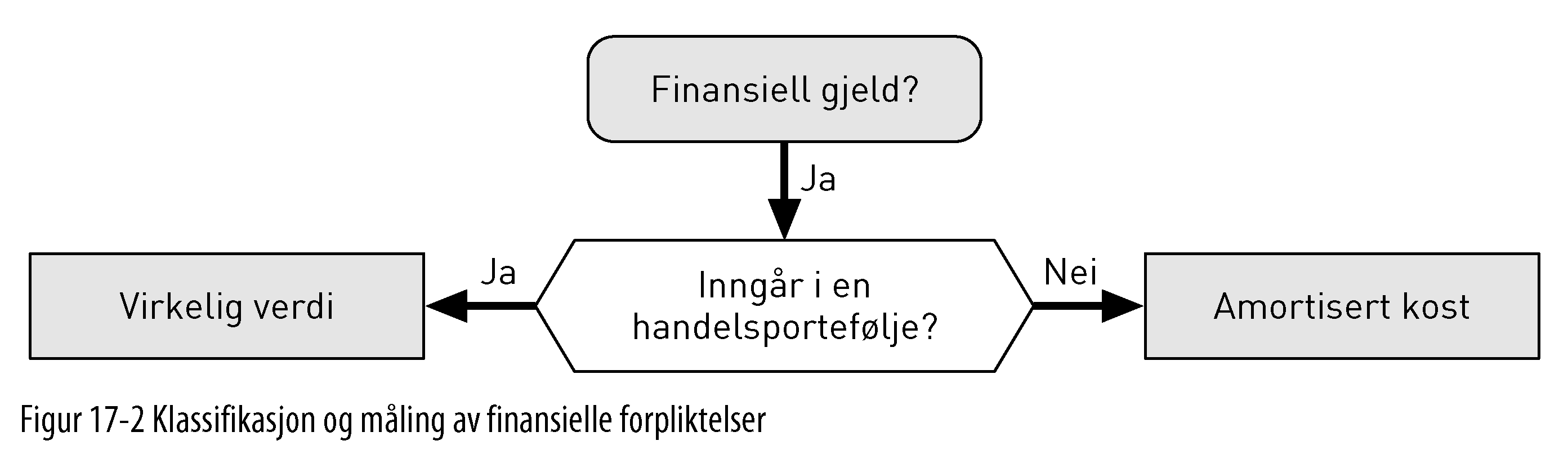 Kapittel 18Inntektsskatt
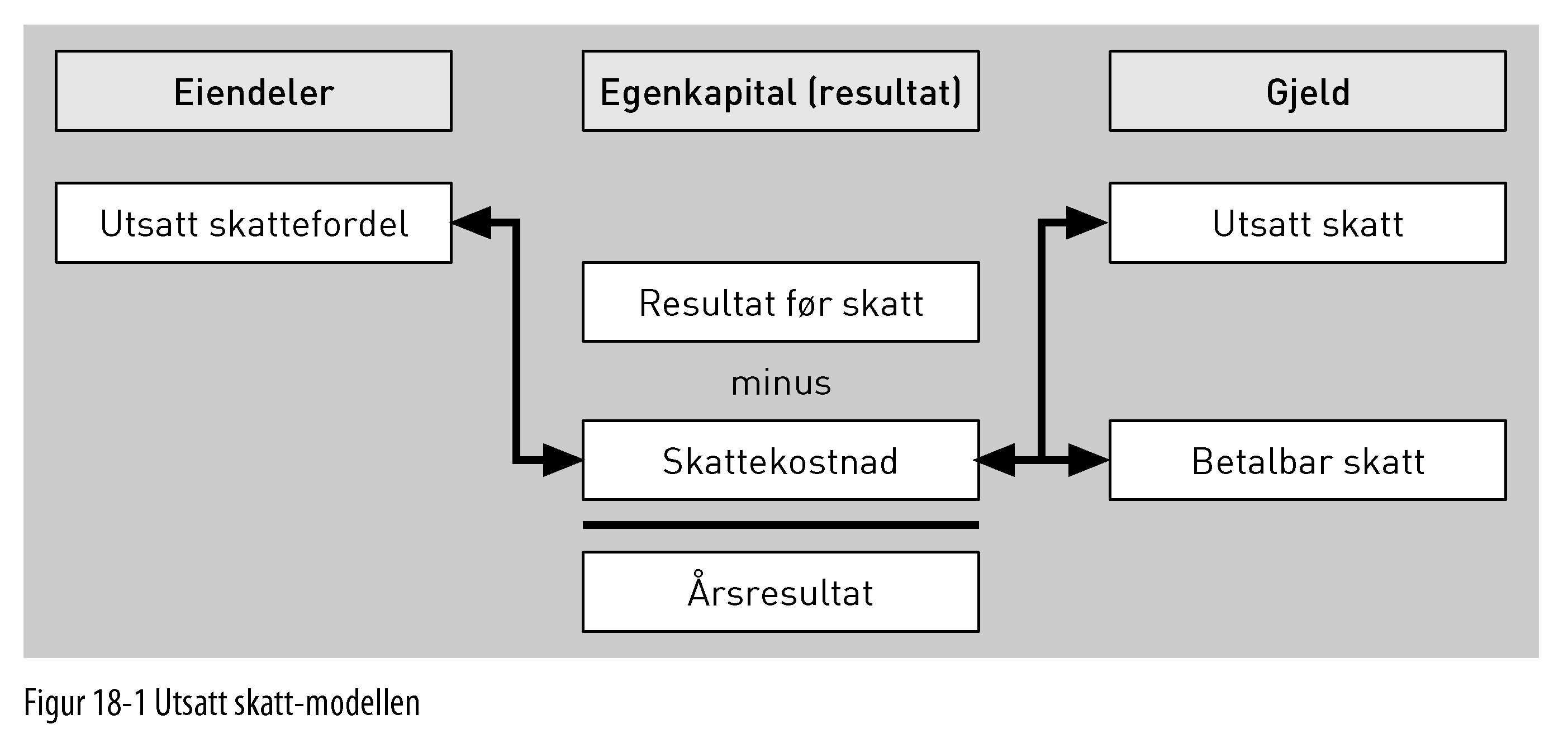 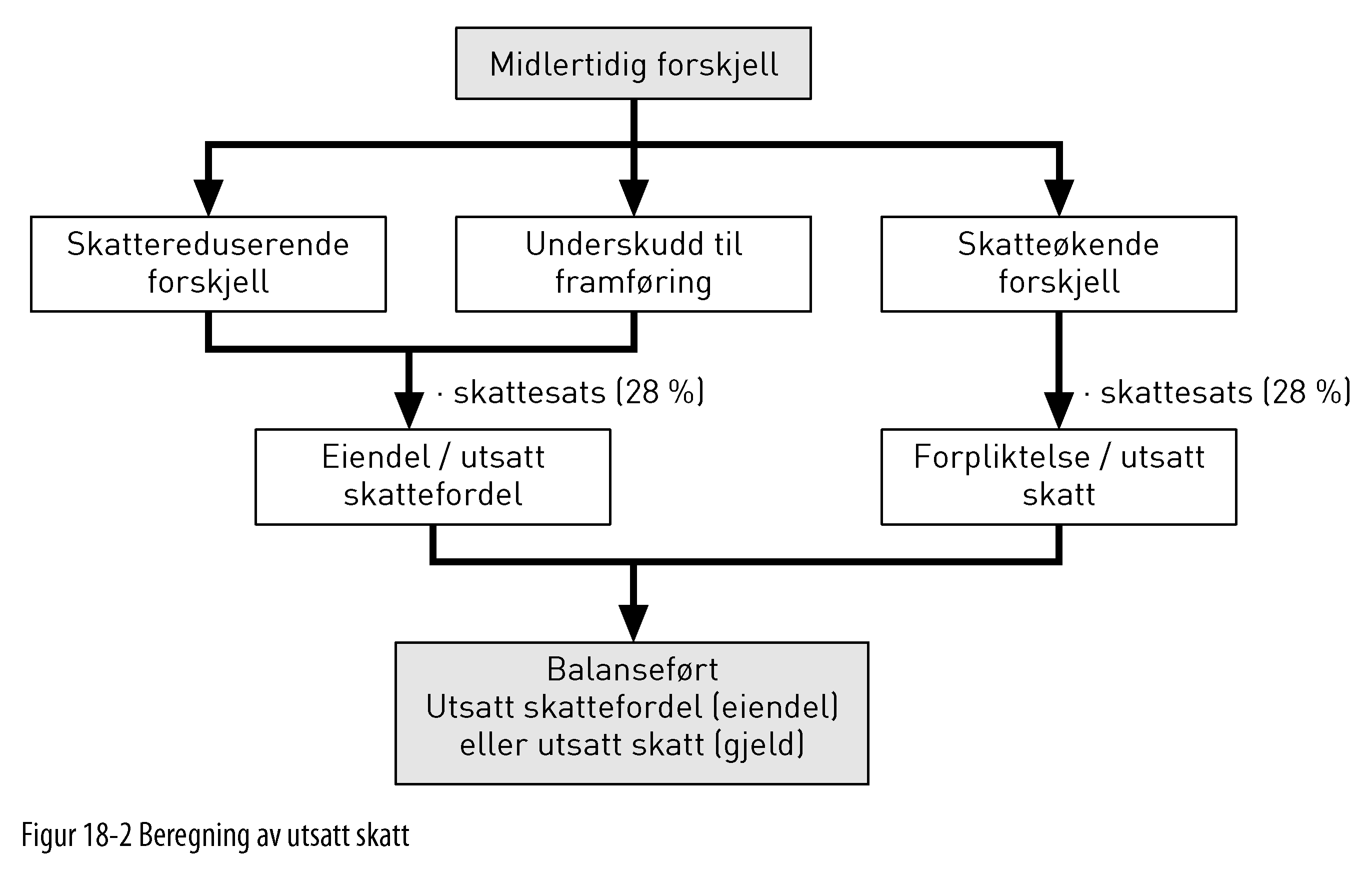 Kapittel 19Egenkapital
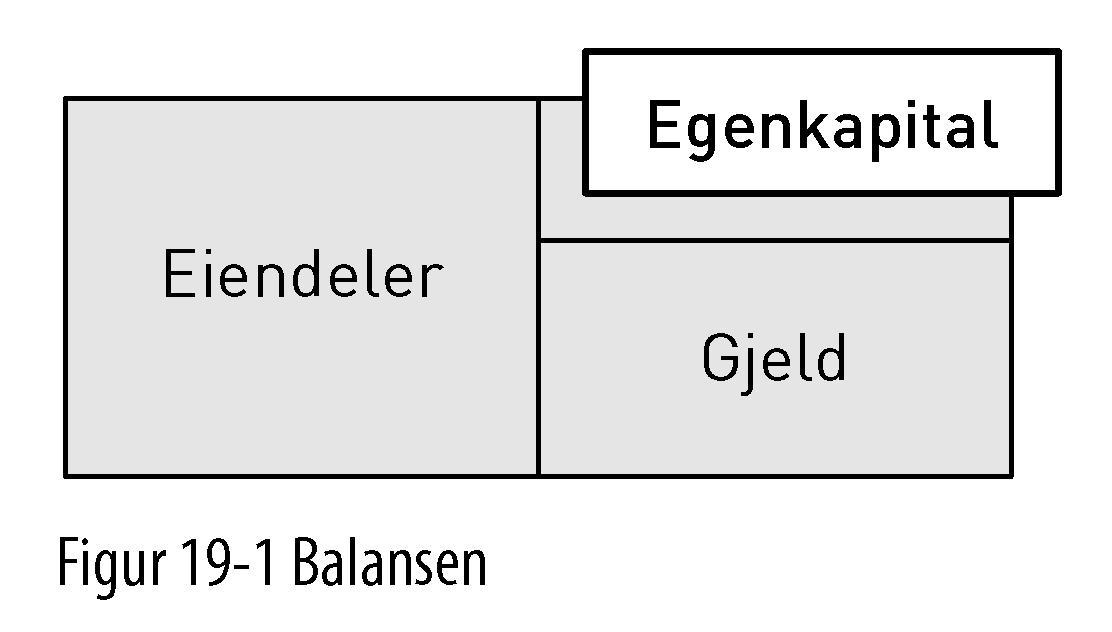 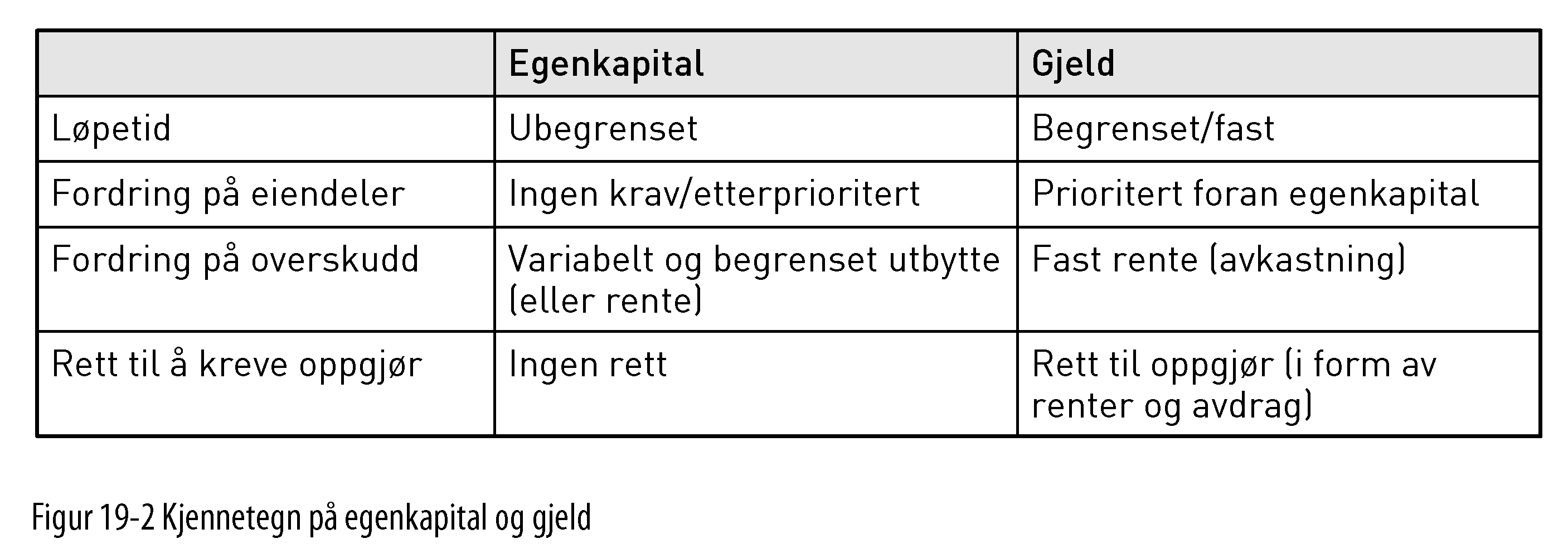 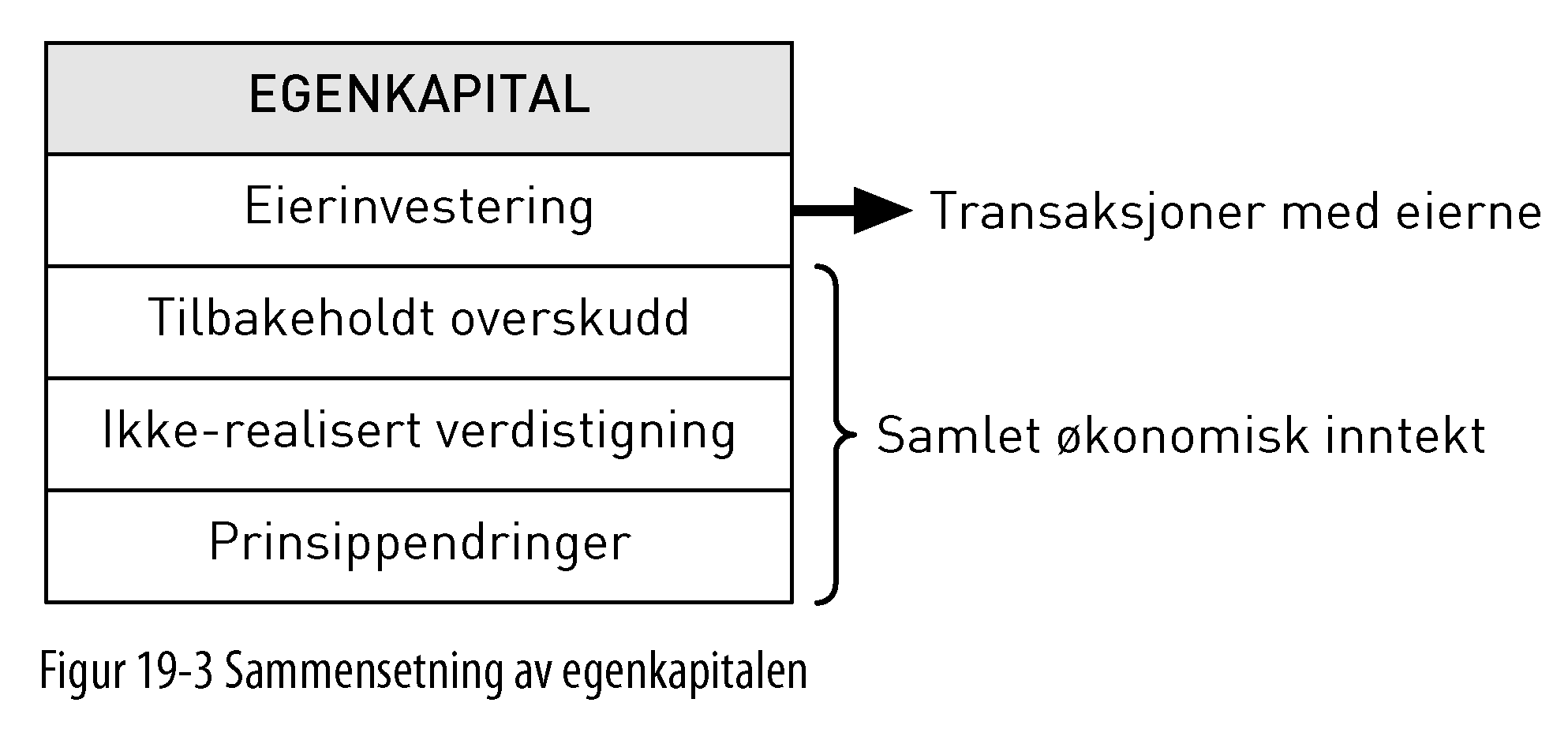 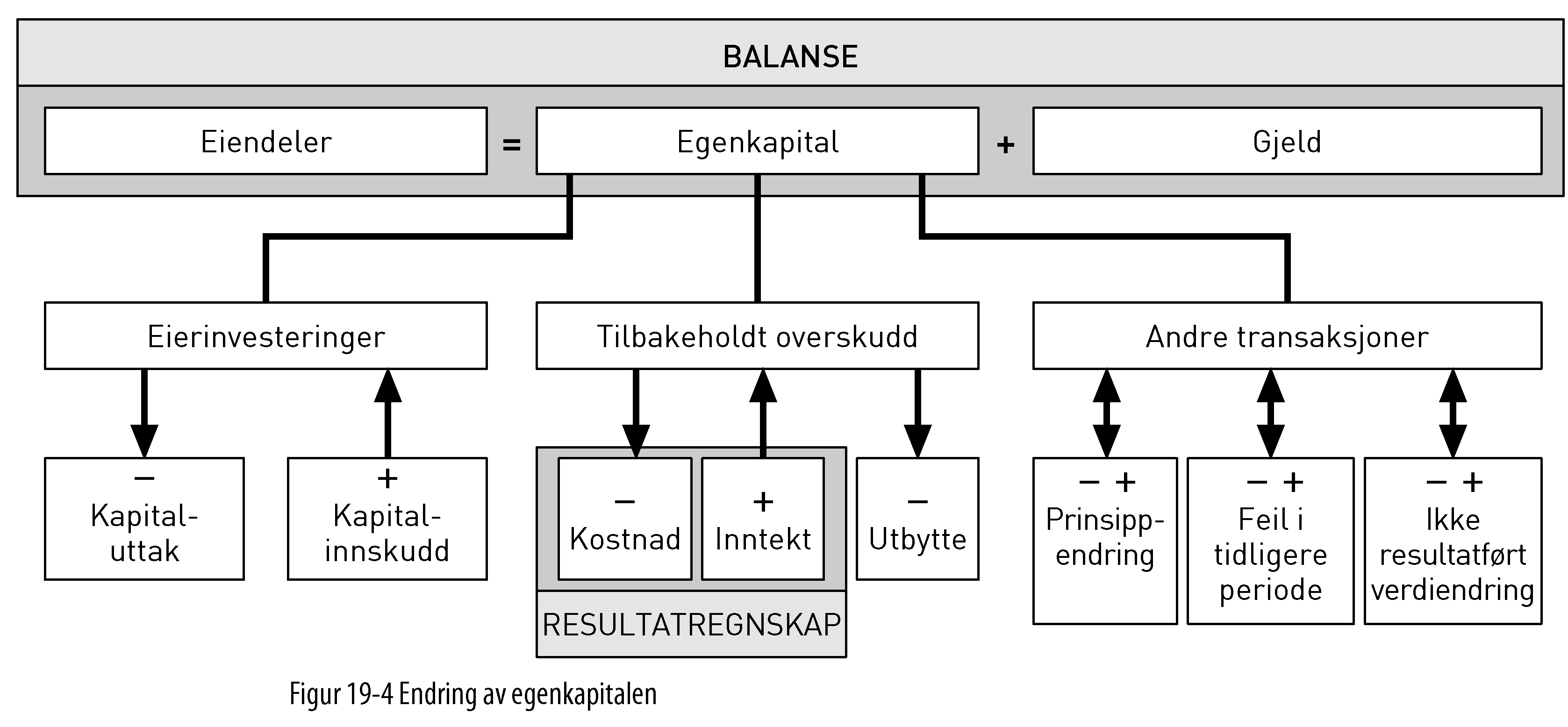 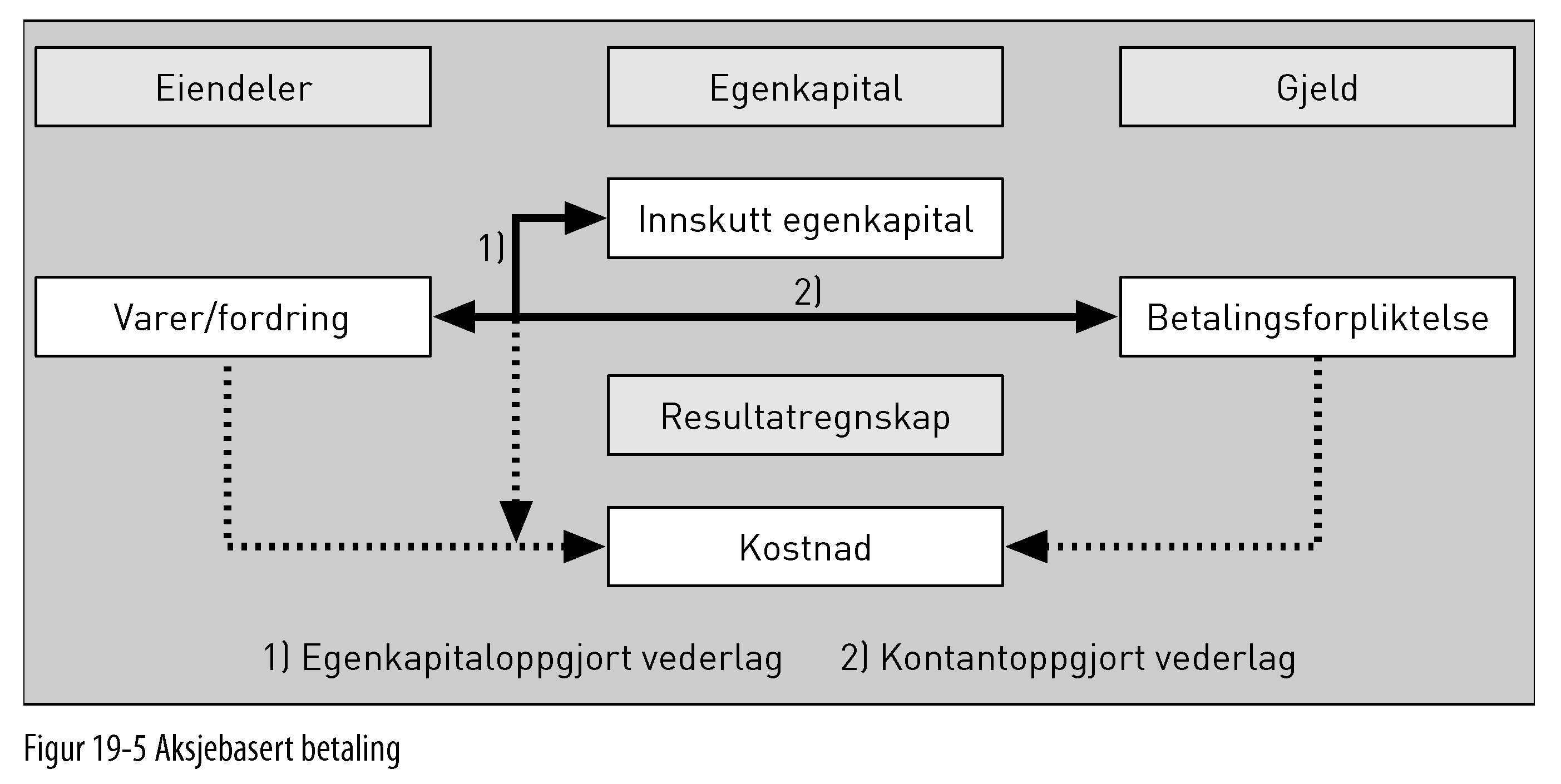 Kapittel 20Inntekt
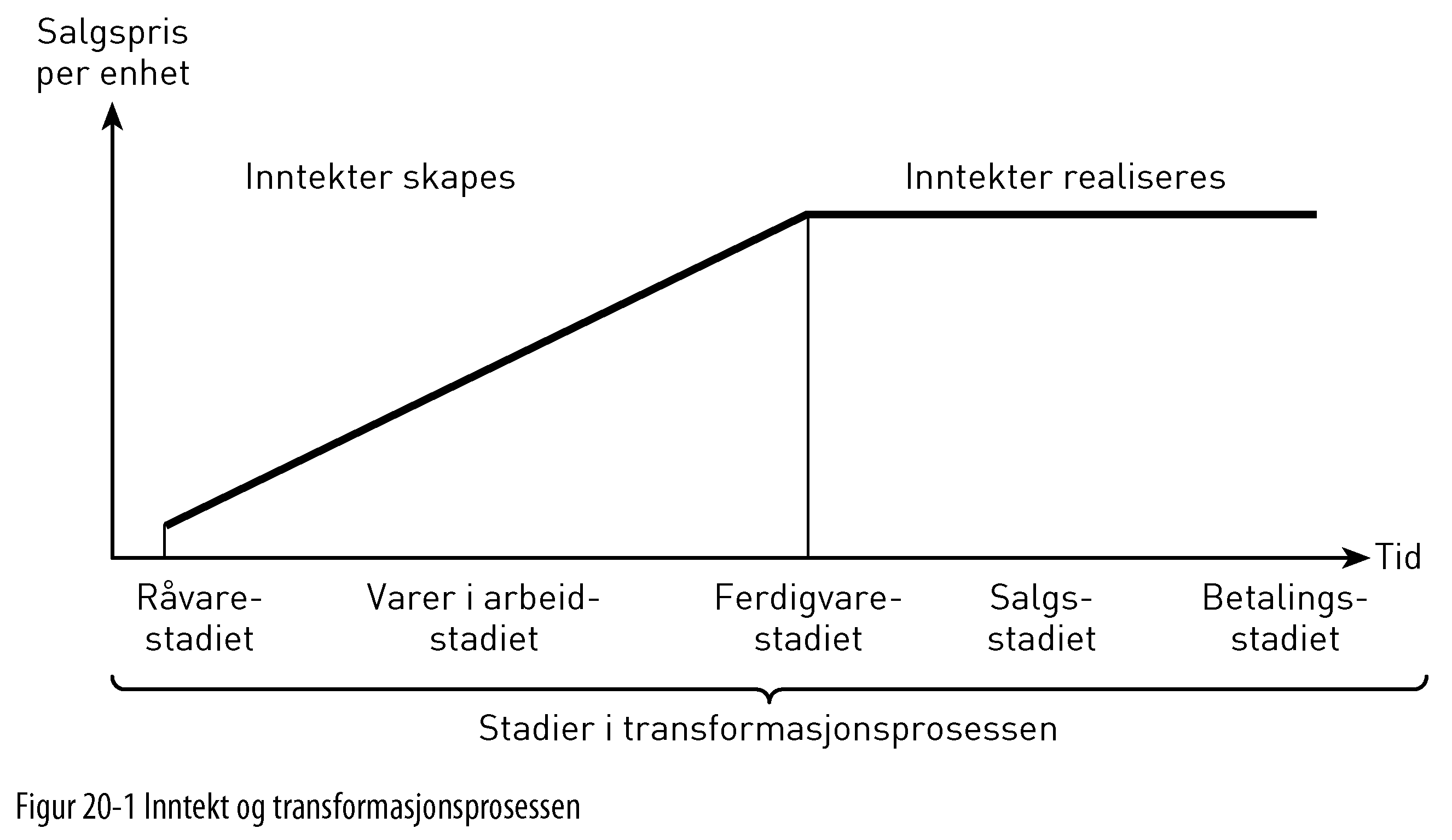 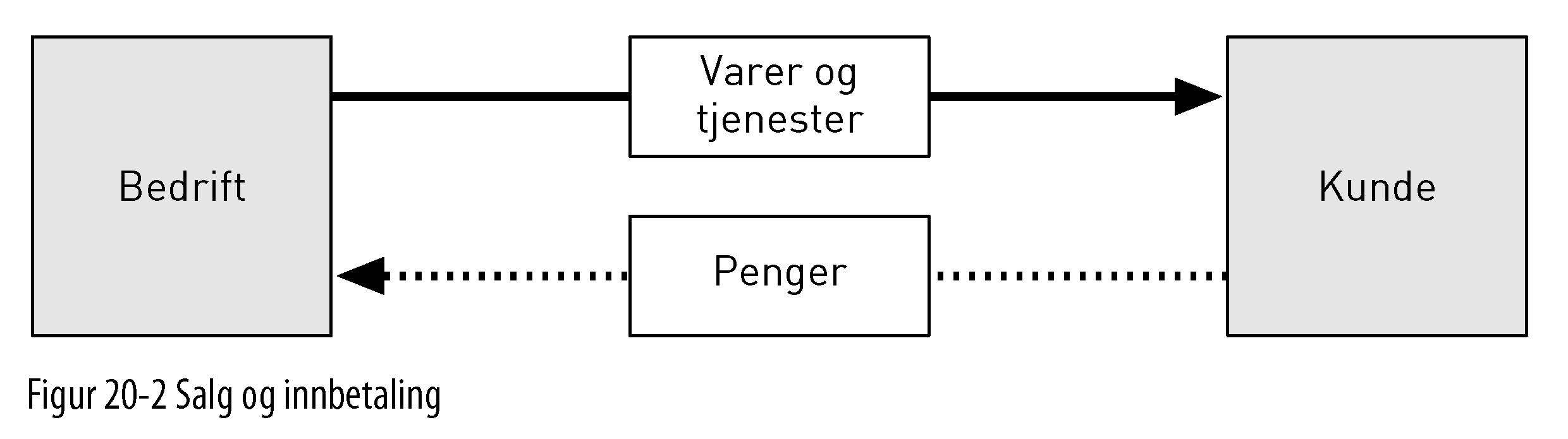 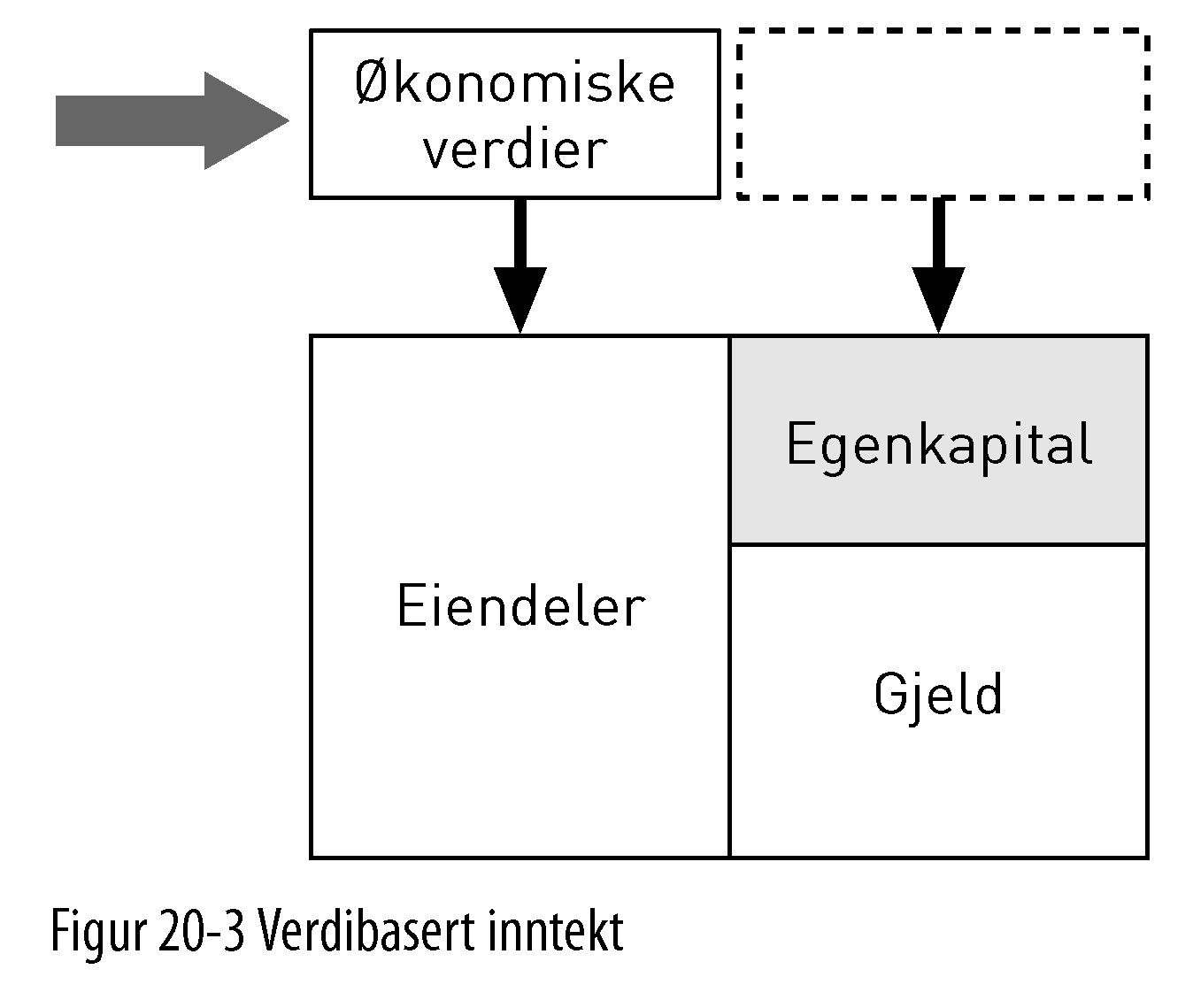 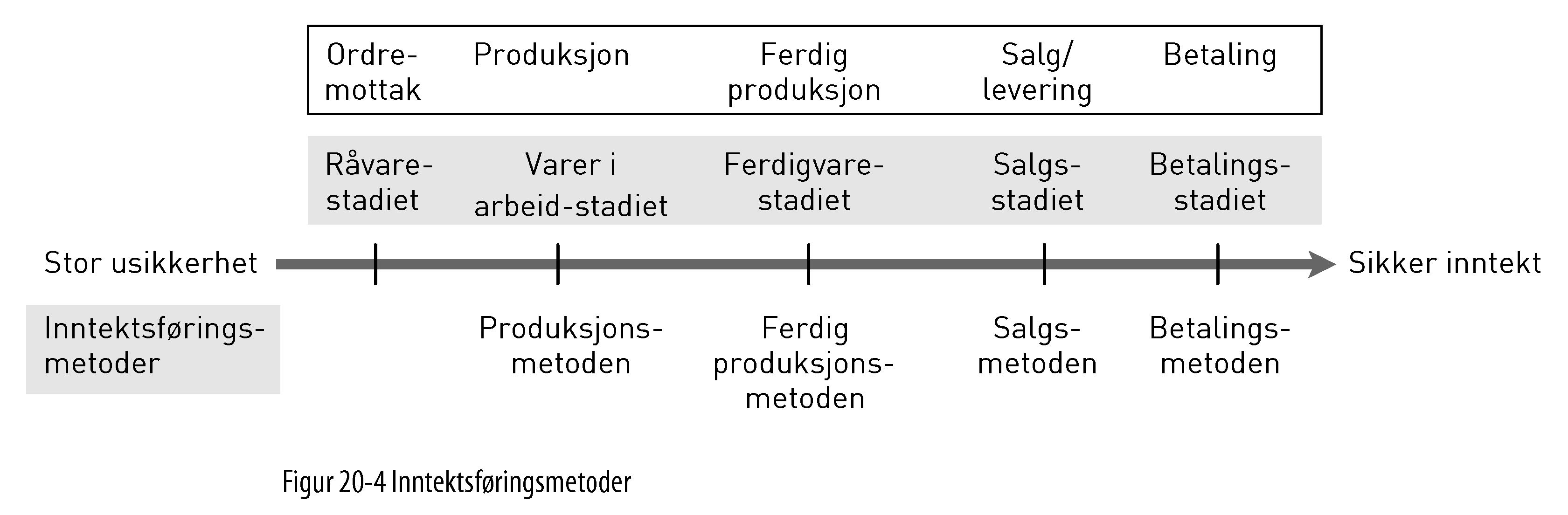 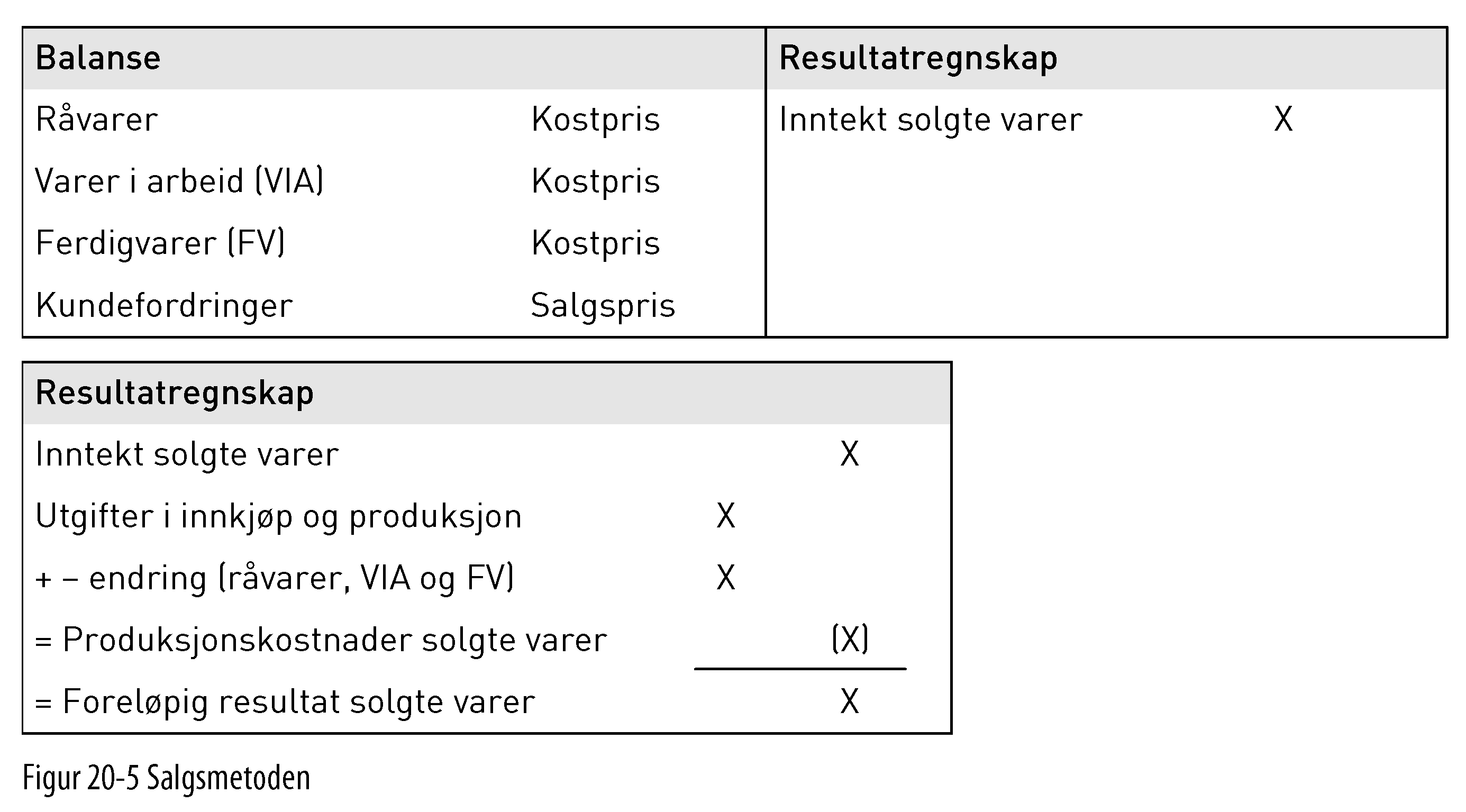 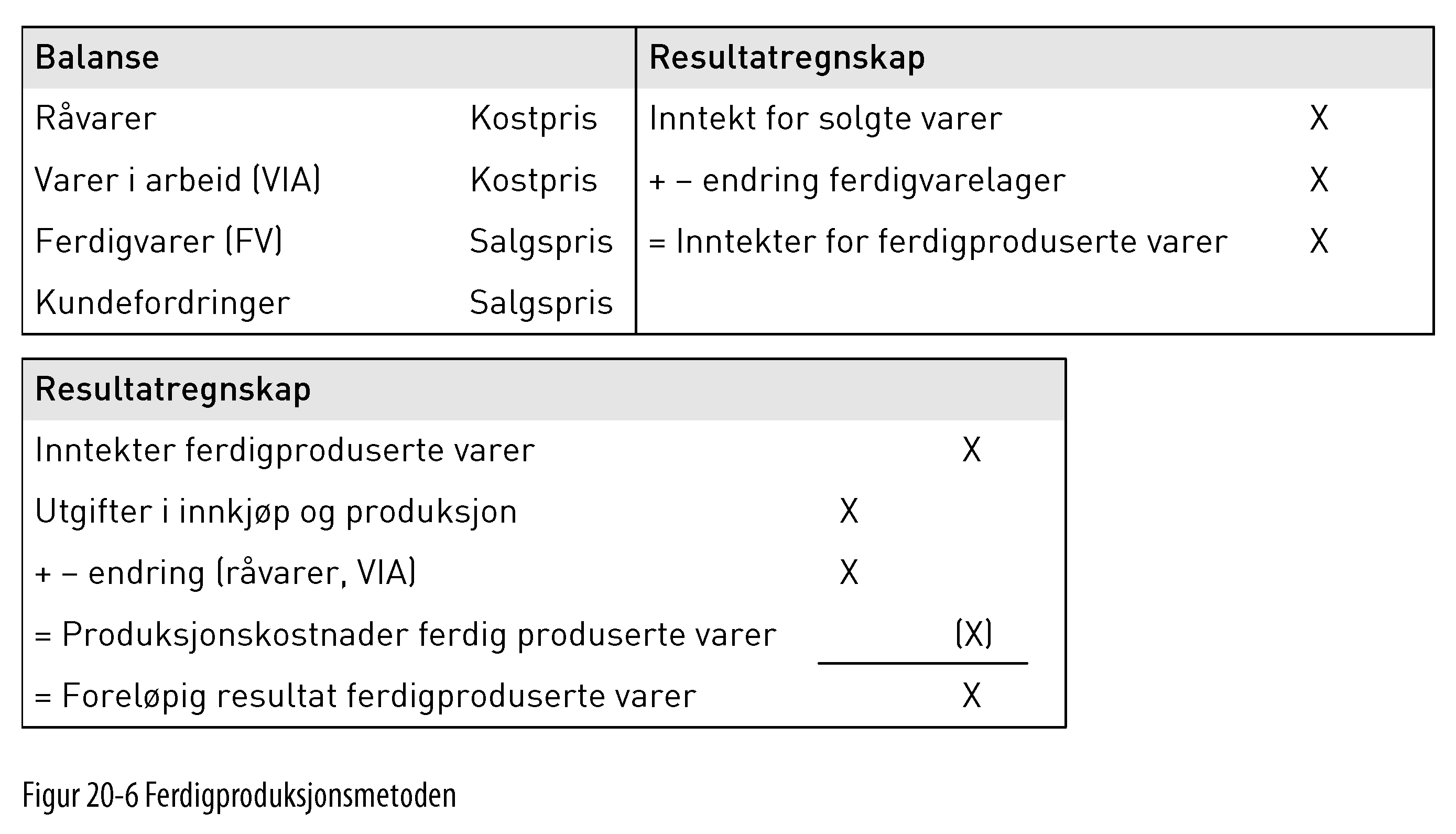 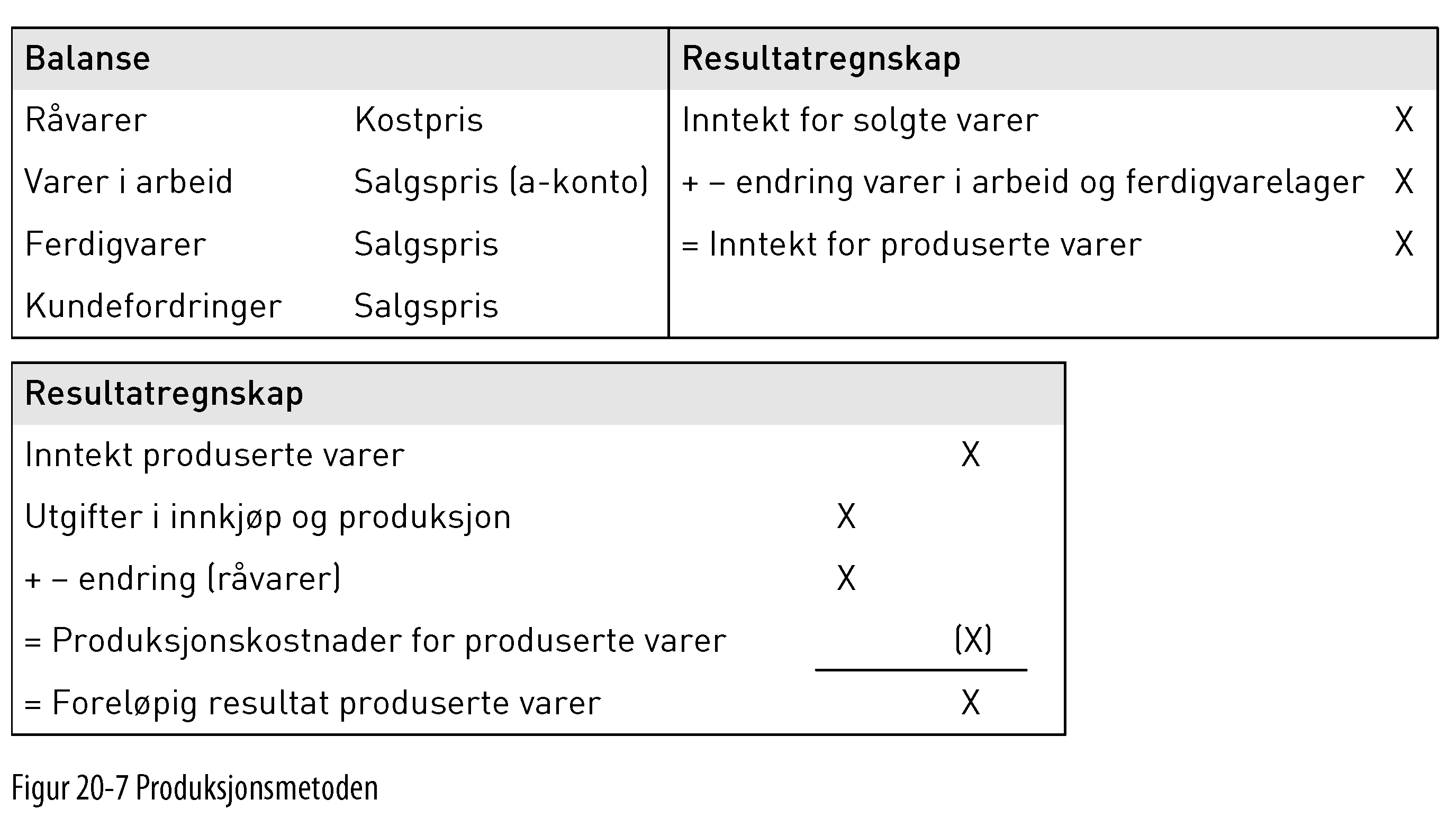 Kapittel 21Kostnader
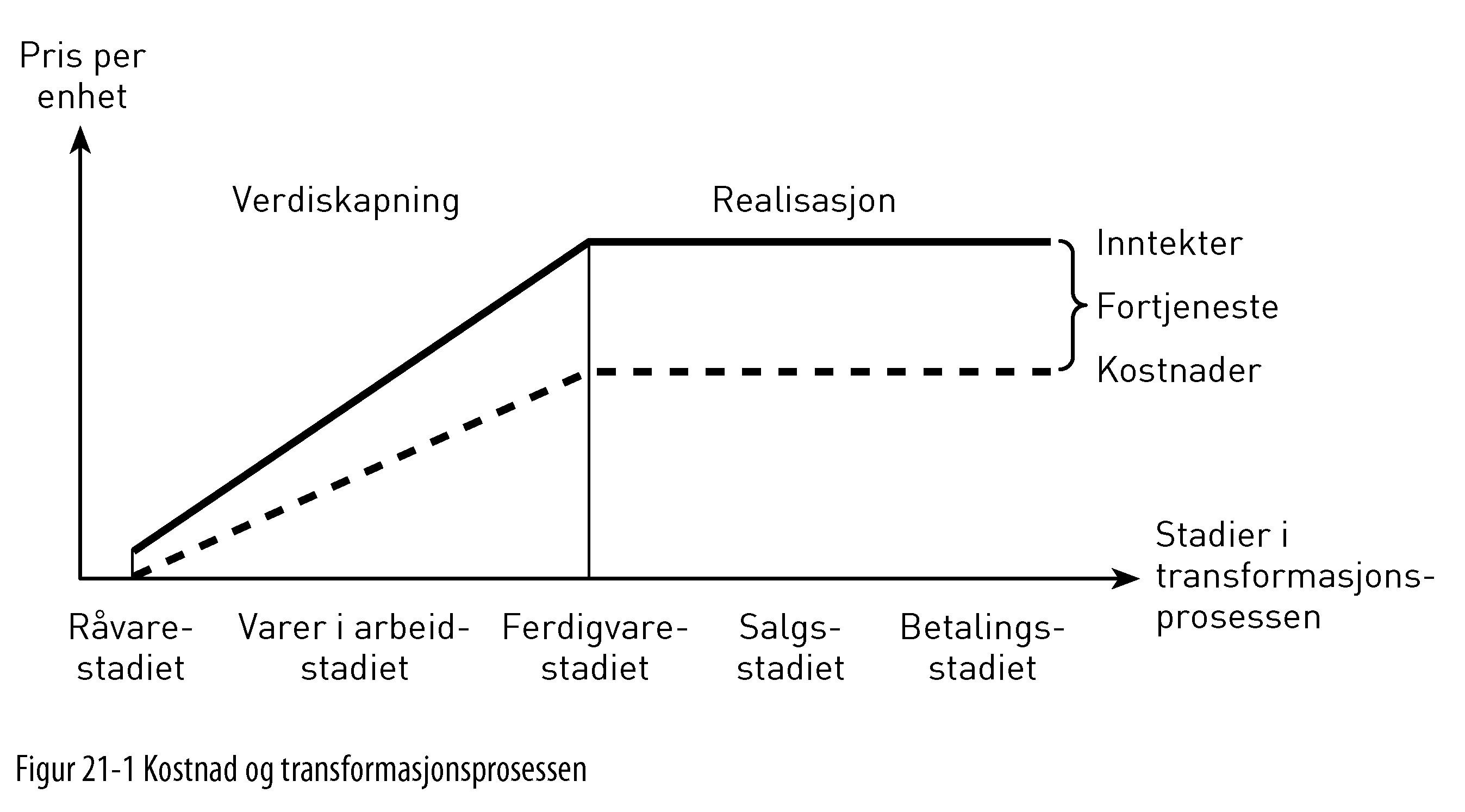 Kapittel 22Virkning av prisstigning på regnskapet
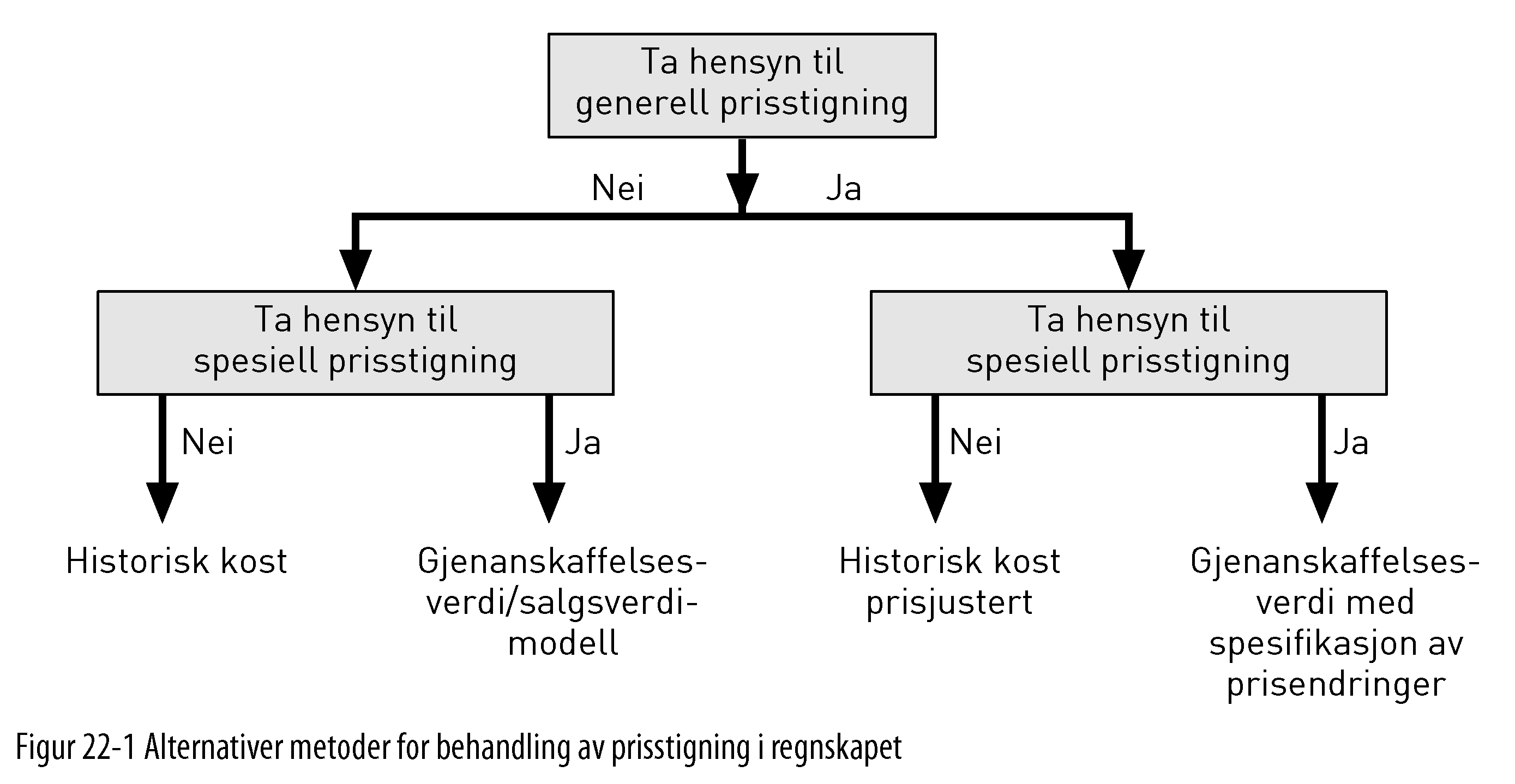 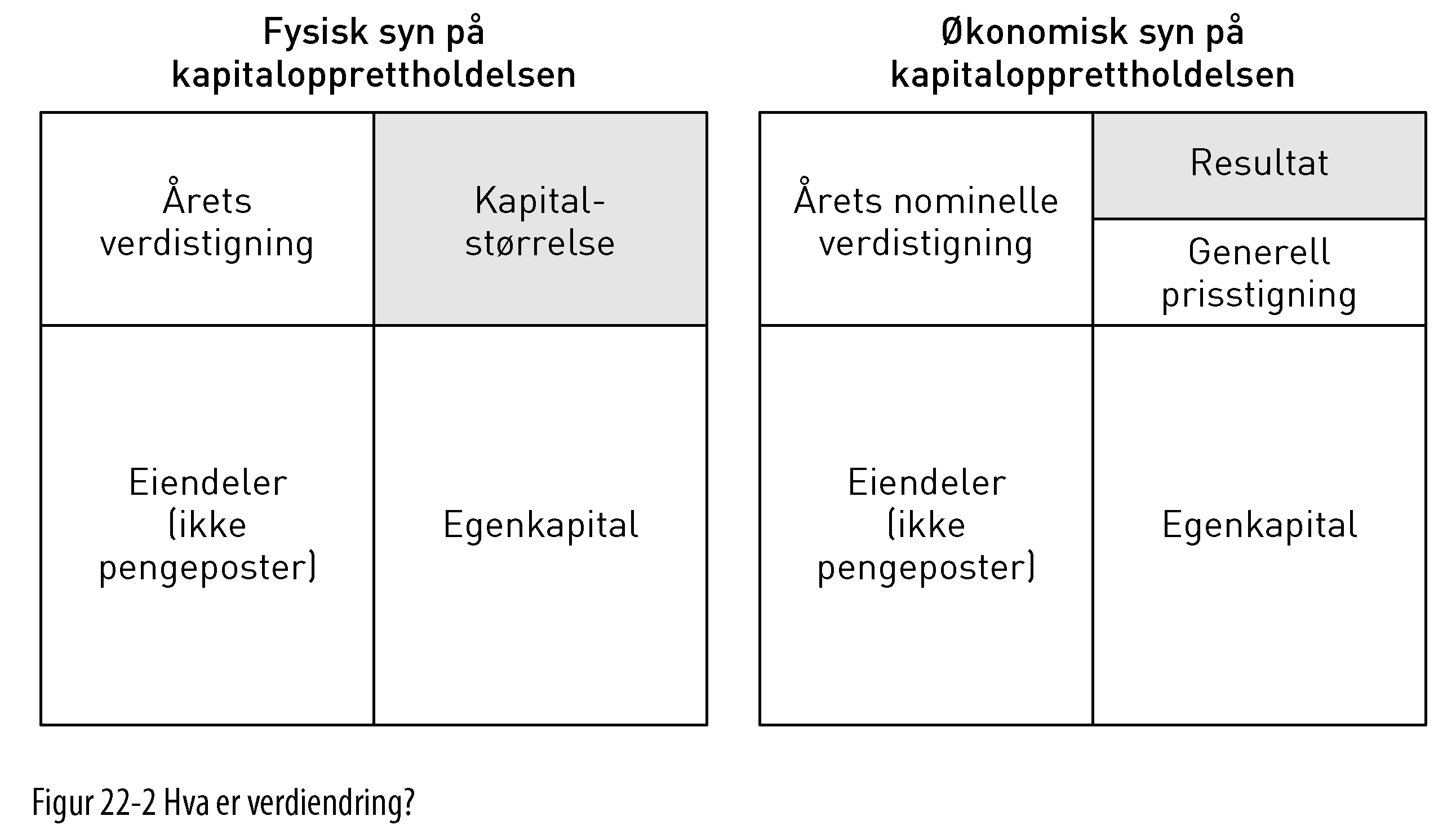 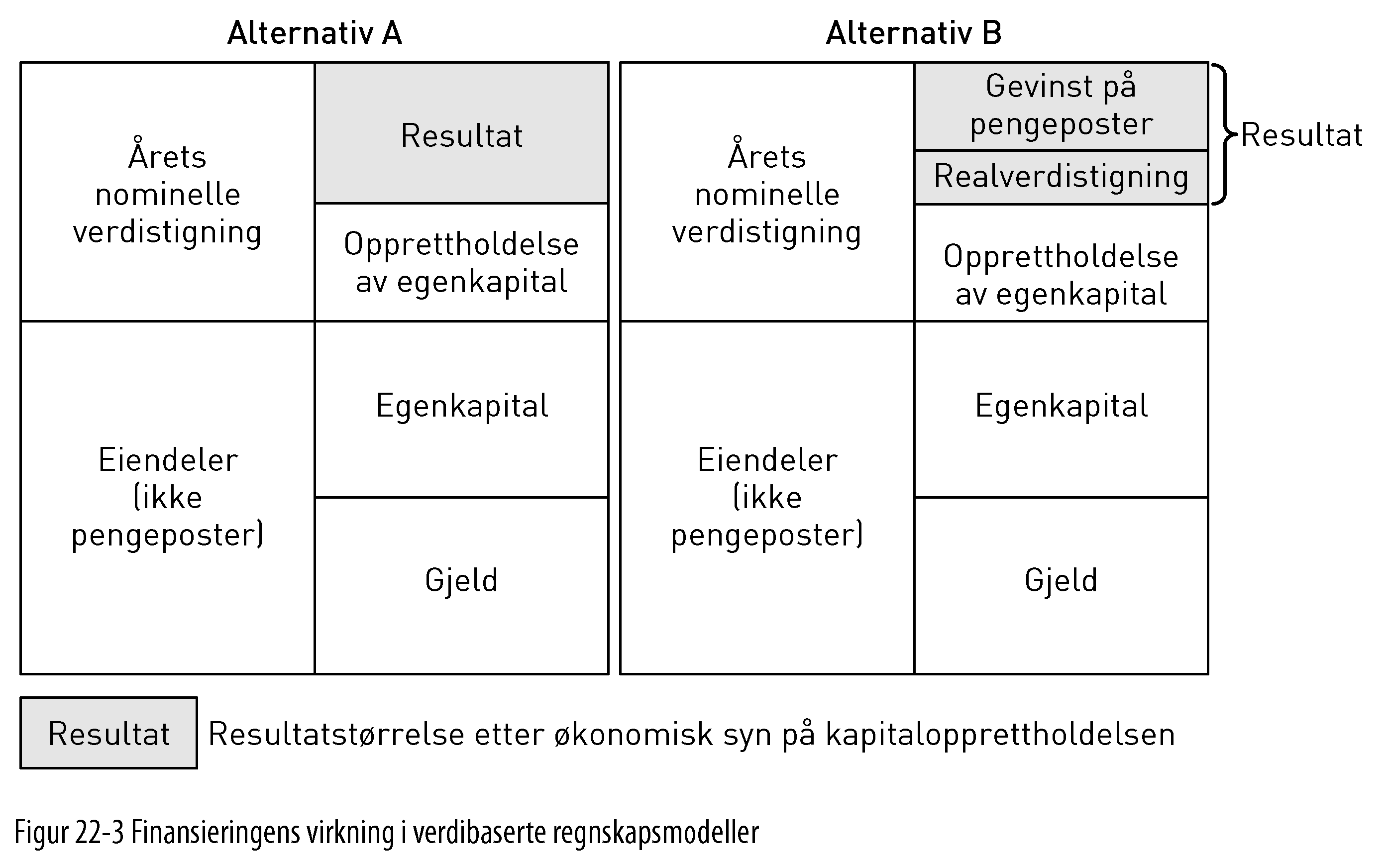 Kapittel 23Alternative regnskapsmodeller til det tradisjonelle finansregnskapet
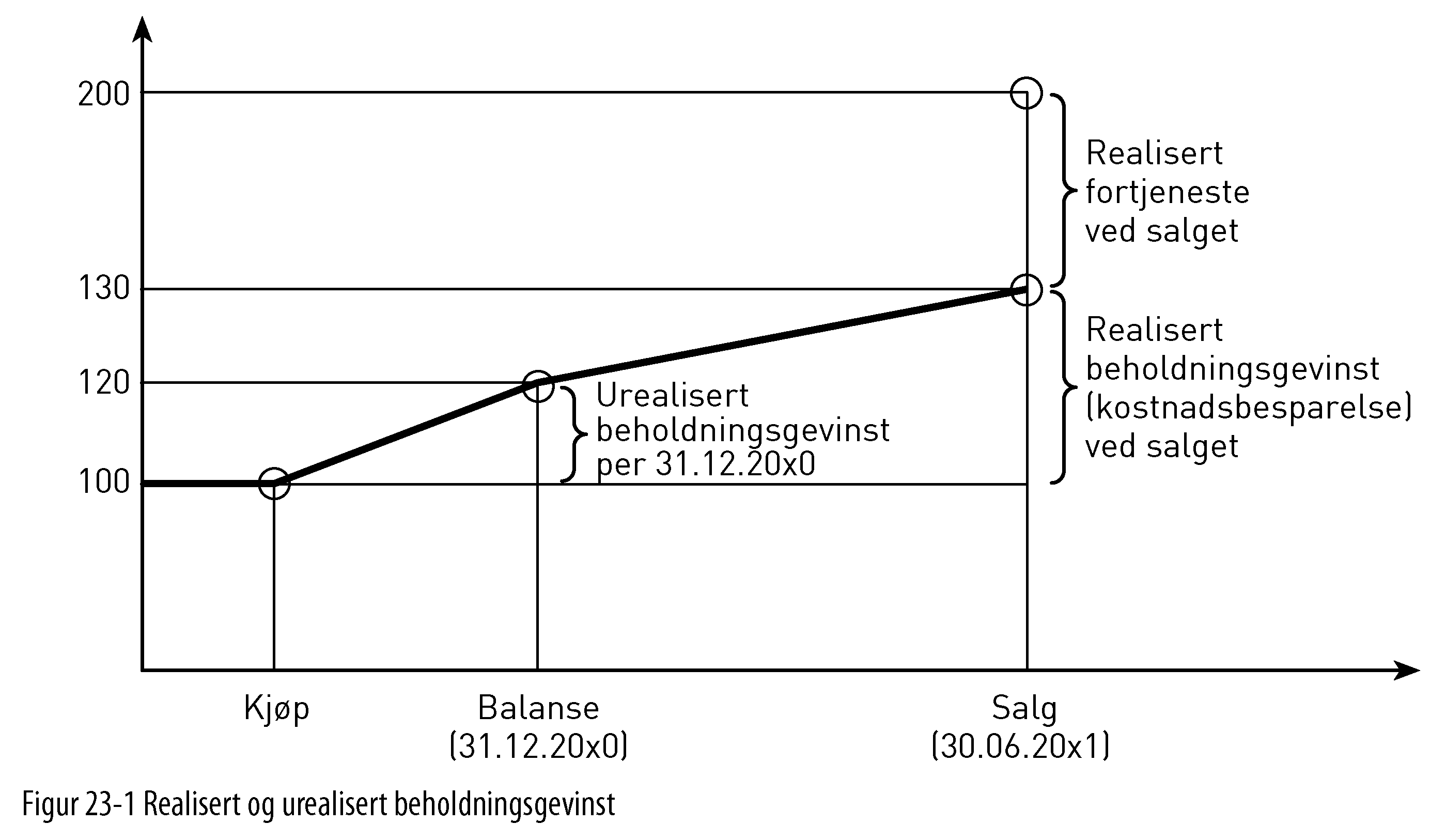 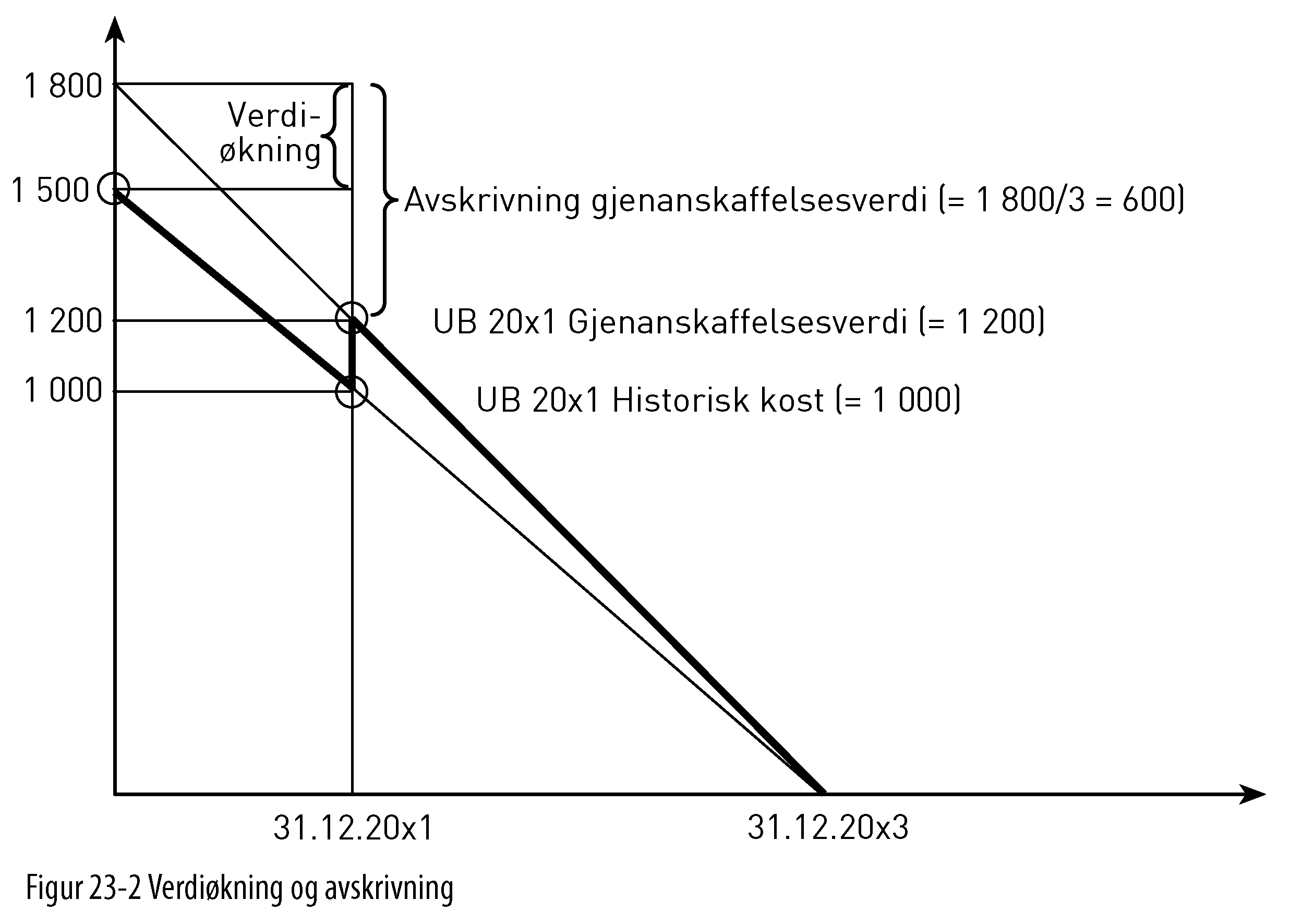 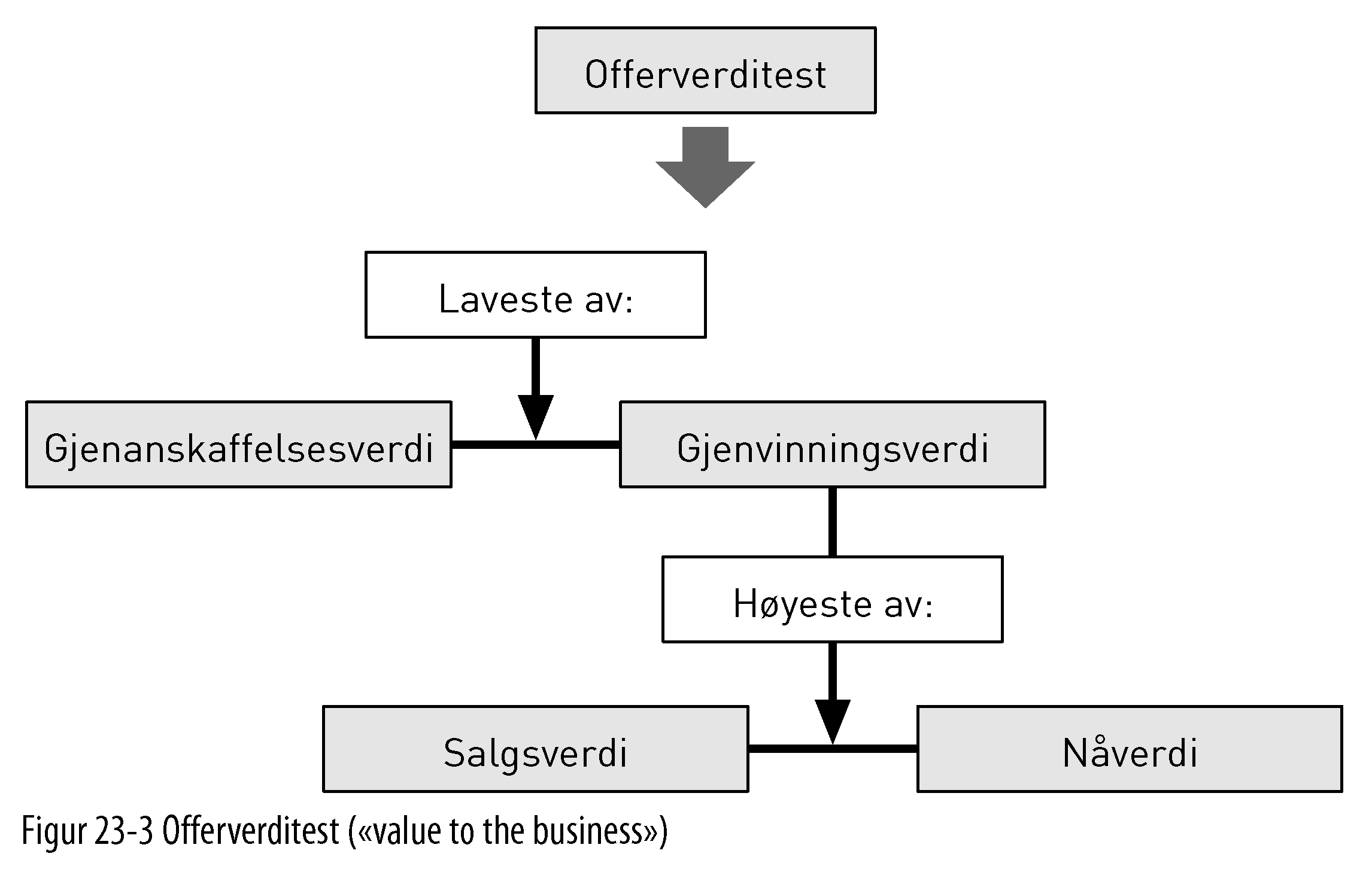